السلام الوطني
 لدولة الامارات العربية المتحدة
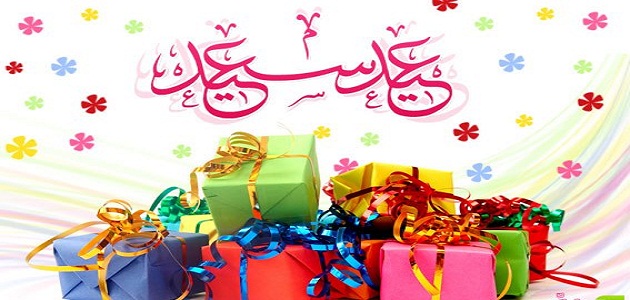 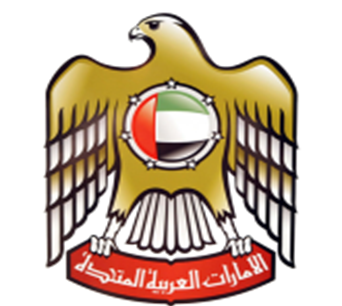 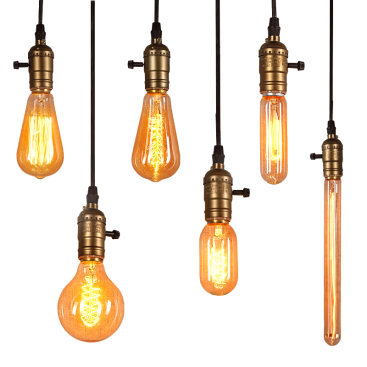 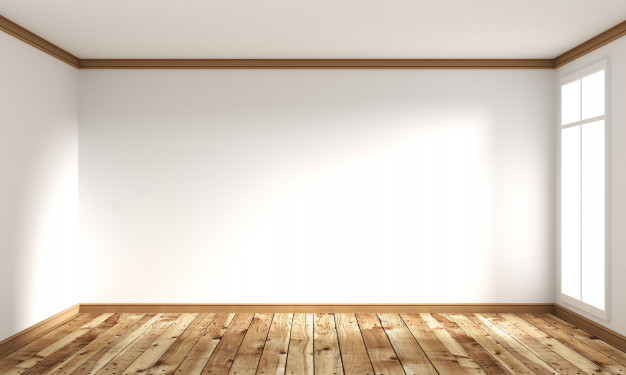 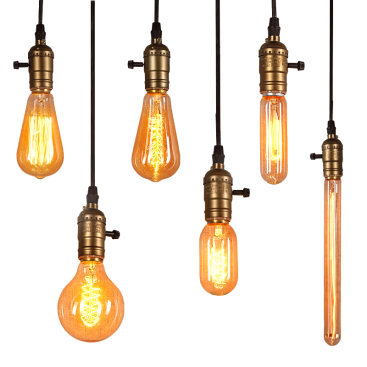 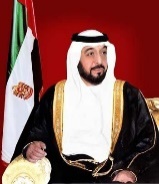 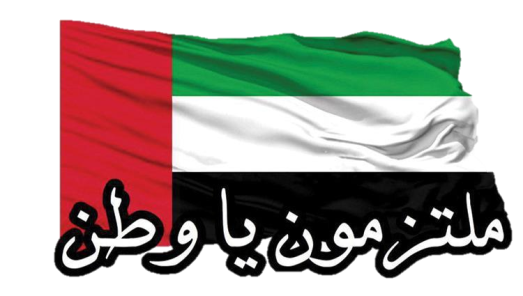 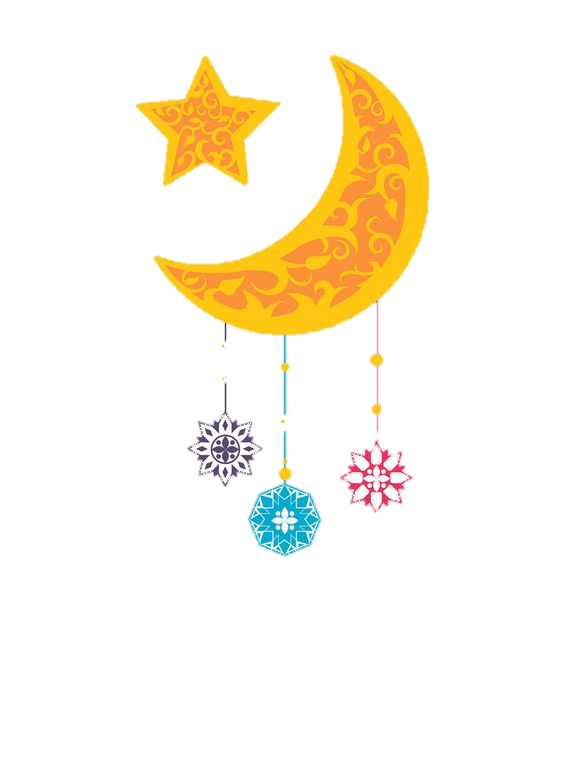 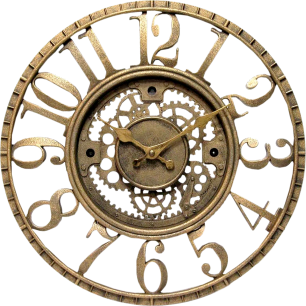 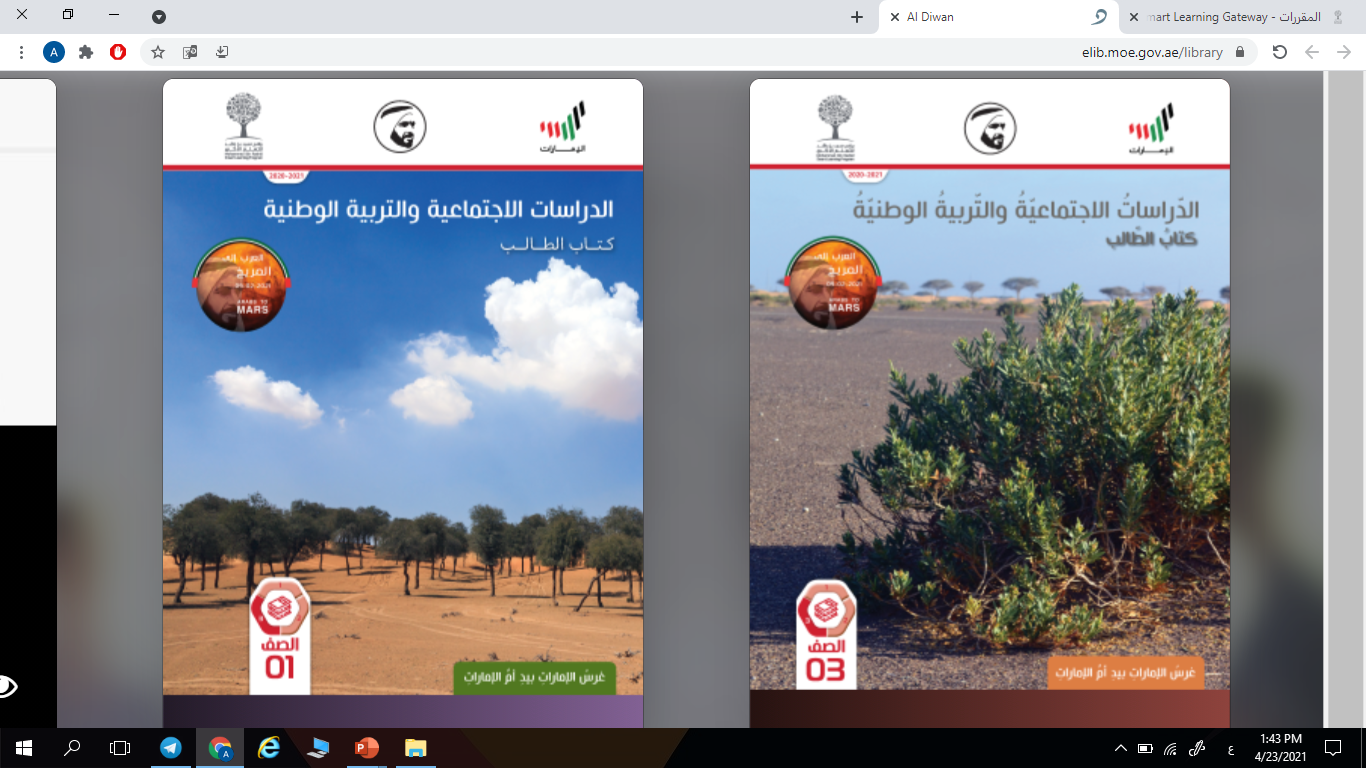 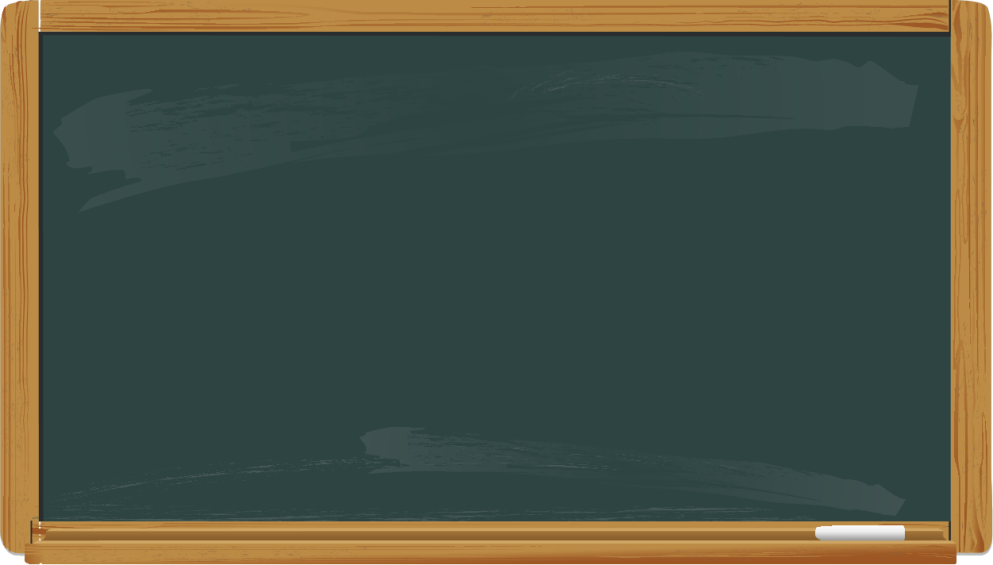 اليوم :  الثلاثاء الجميل
التاريخ : 18 / مايو / 2021
صفي الرائع :  الثالث الأساسي
المادة : الدراسات الاجتماعية
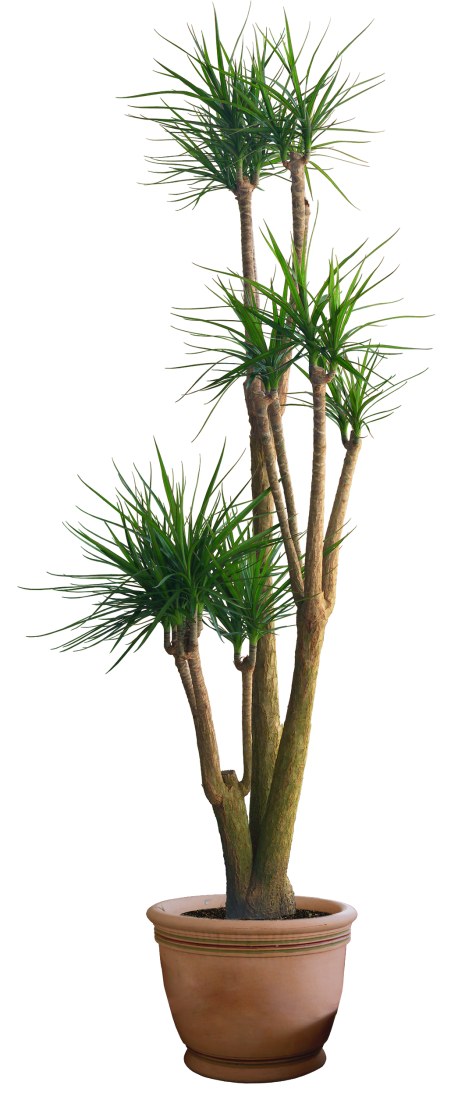 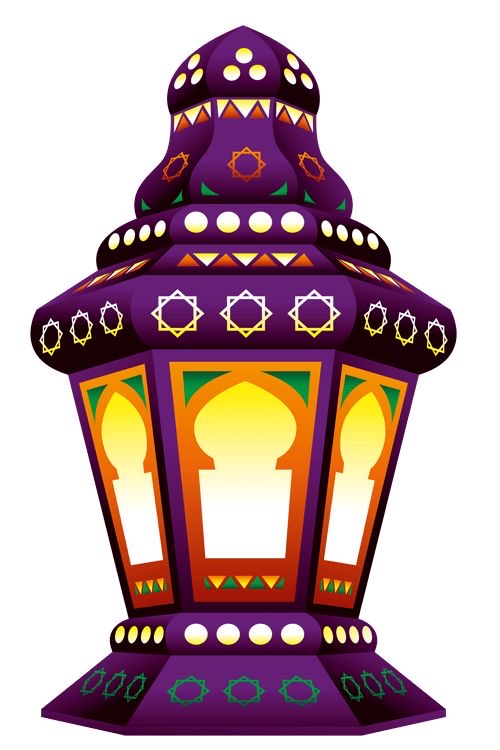 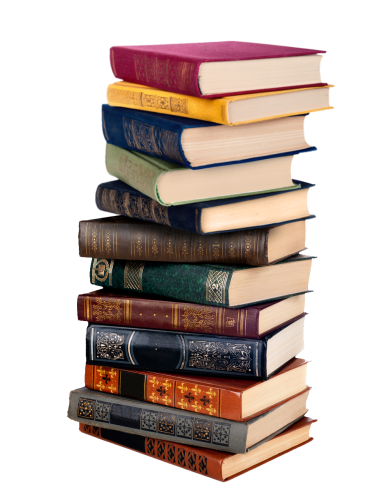 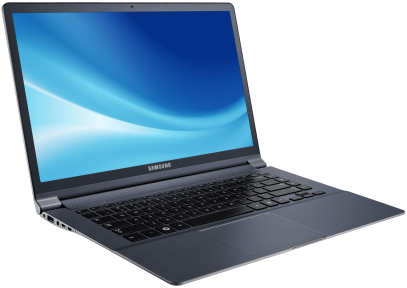 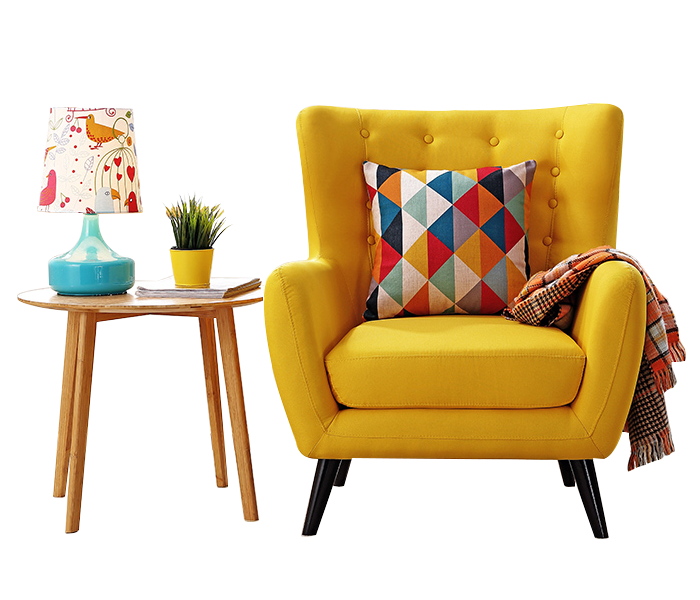 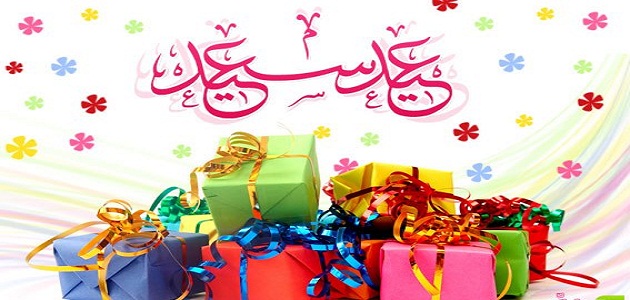 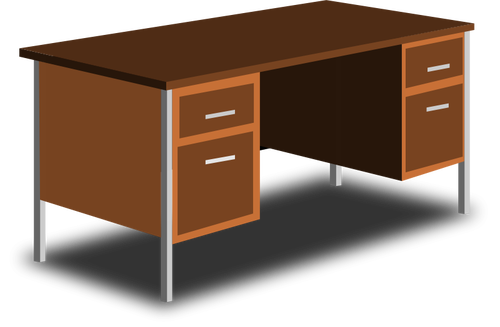 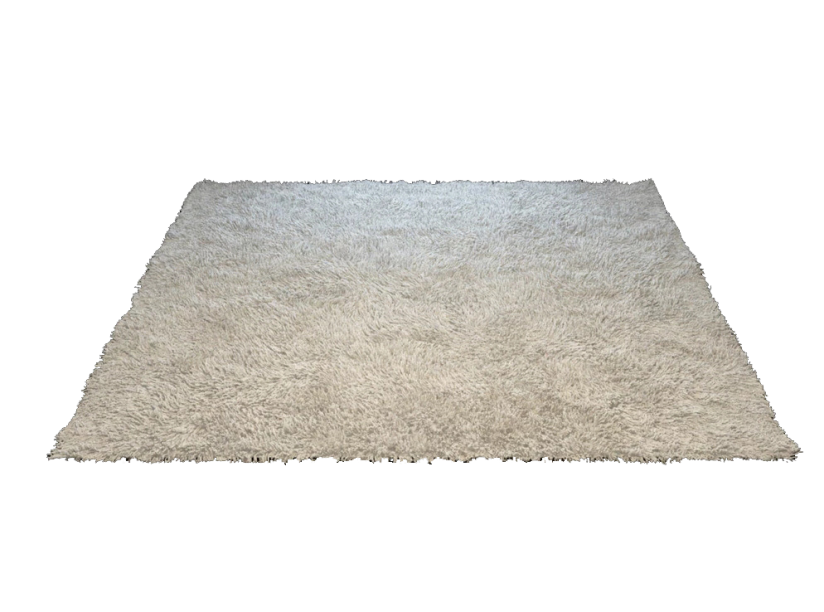 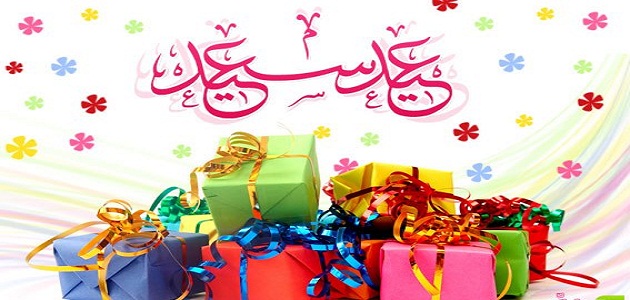 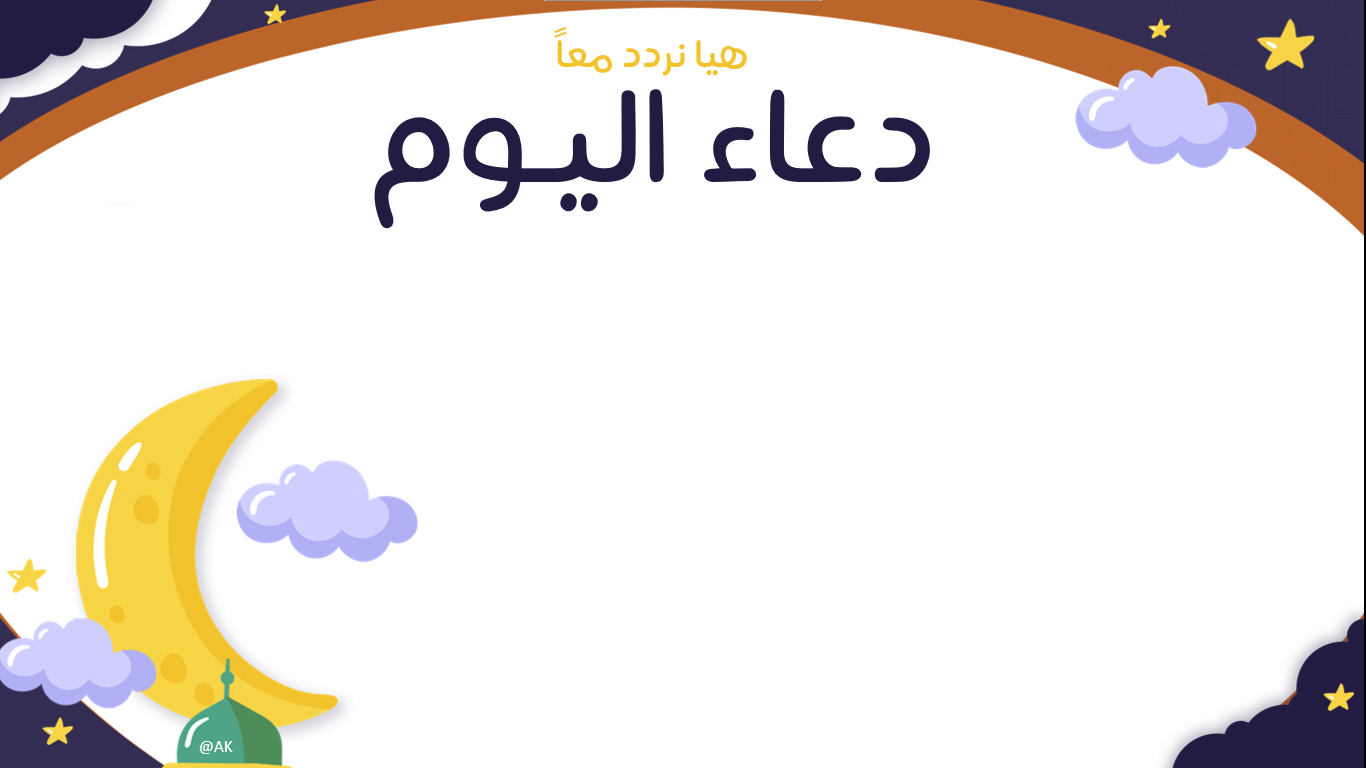 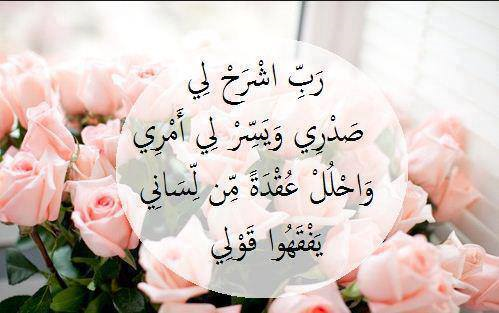 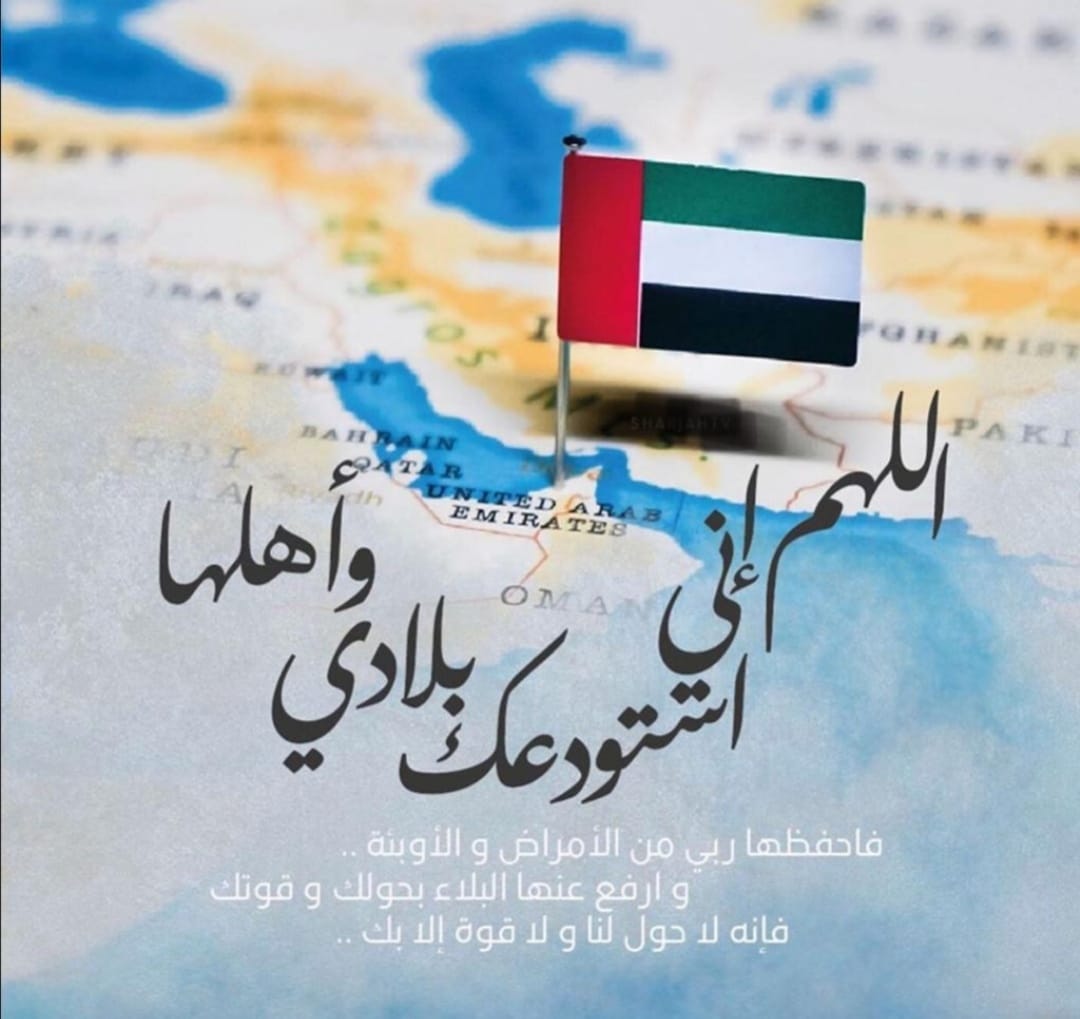 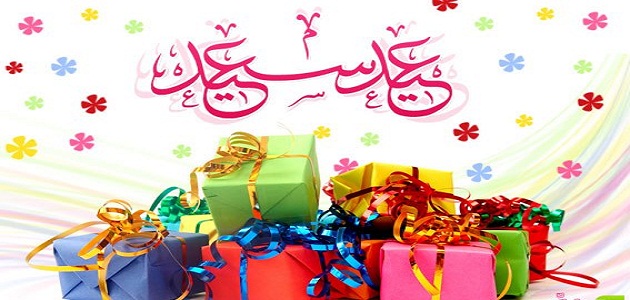 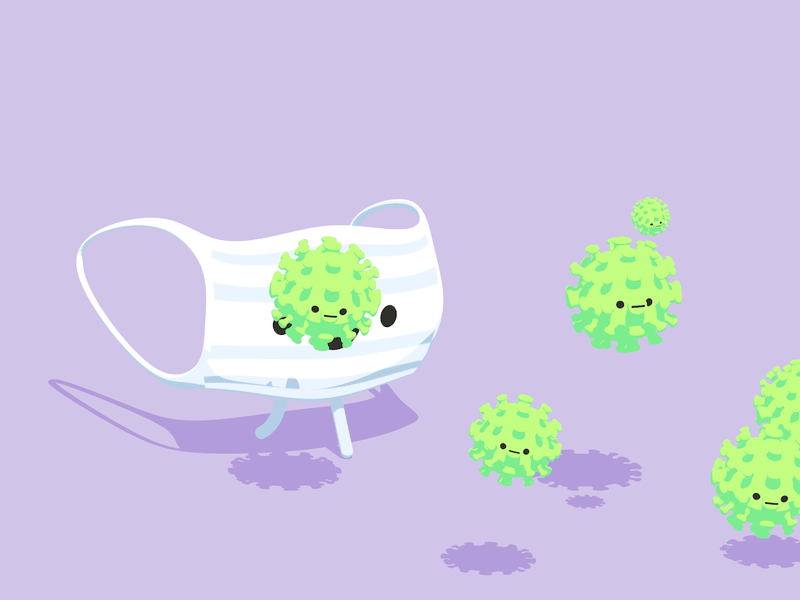 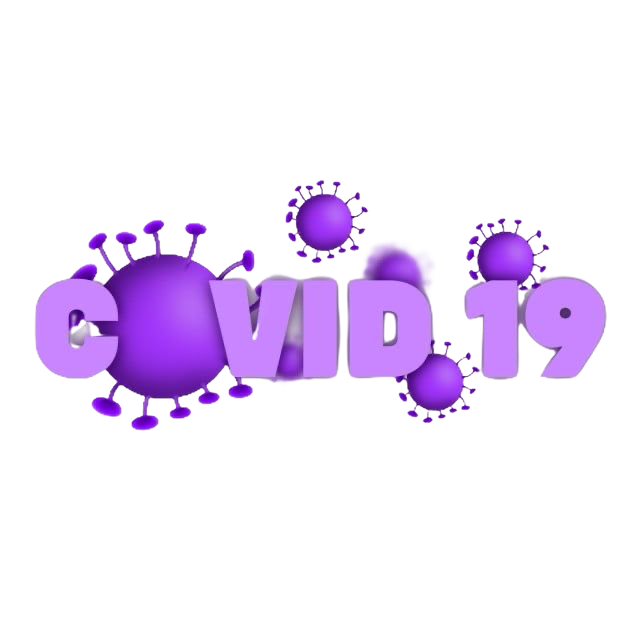 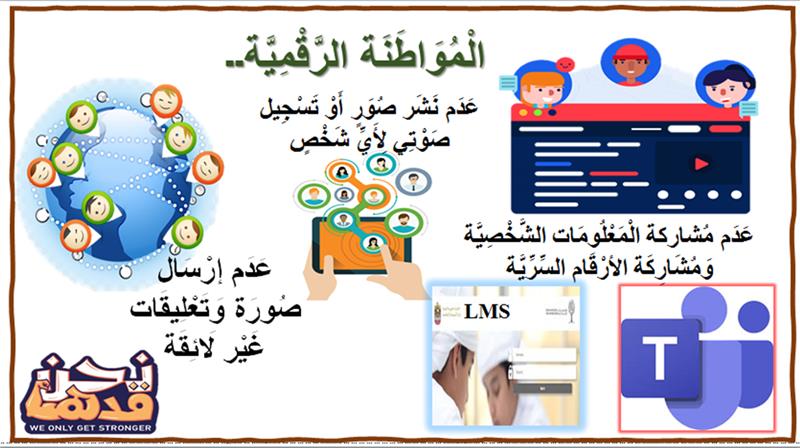 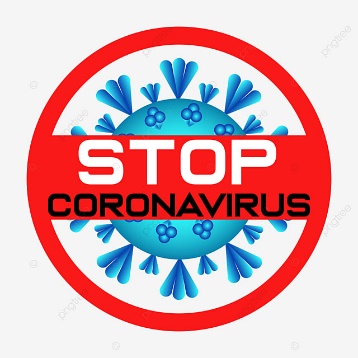 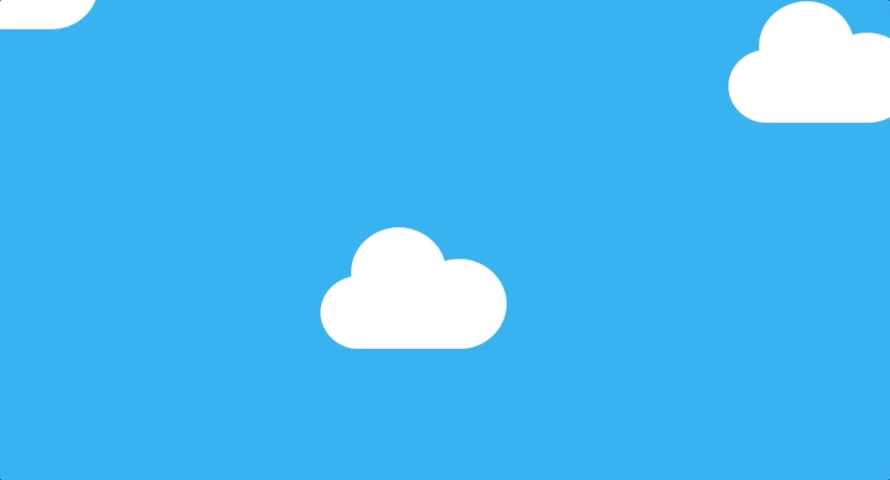 07
04
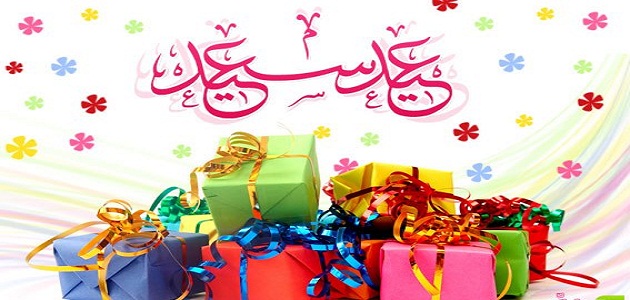 التقييم الختامي
بطاقة الخروج
03
شرح الدرس
مهمة أداء منزلية
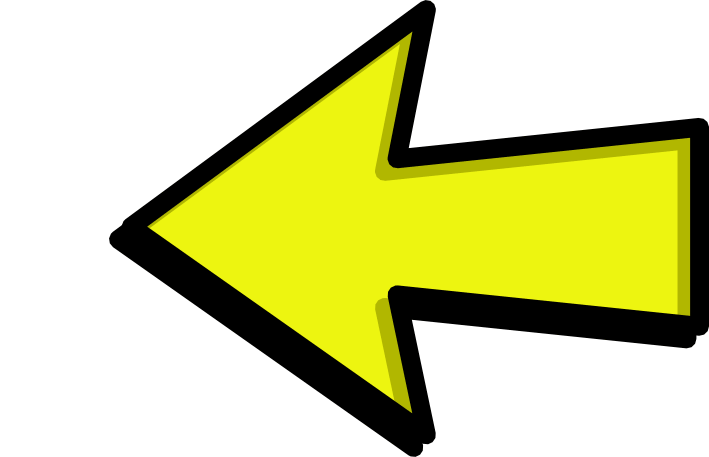 02
05
08
06
سيرا لحصة الدرسية
تقييم قبلي
التهيئة الحافزة
01
الحضور والغياب
قوانين التعلم عن بعد
بِحُبنـا للتعلـم
إلتزامي بالحضور 
هو سر تفوقي وتميزي
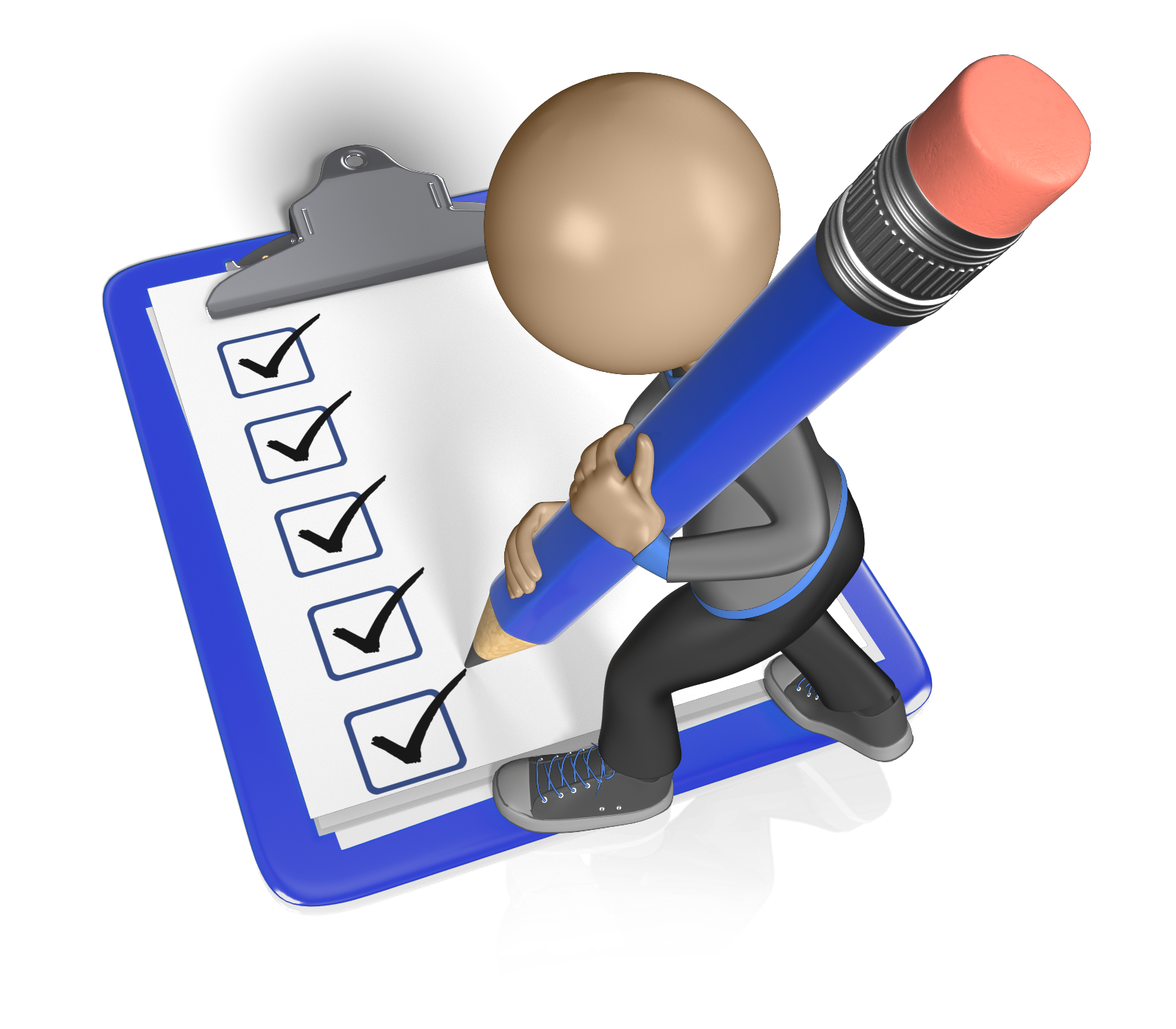 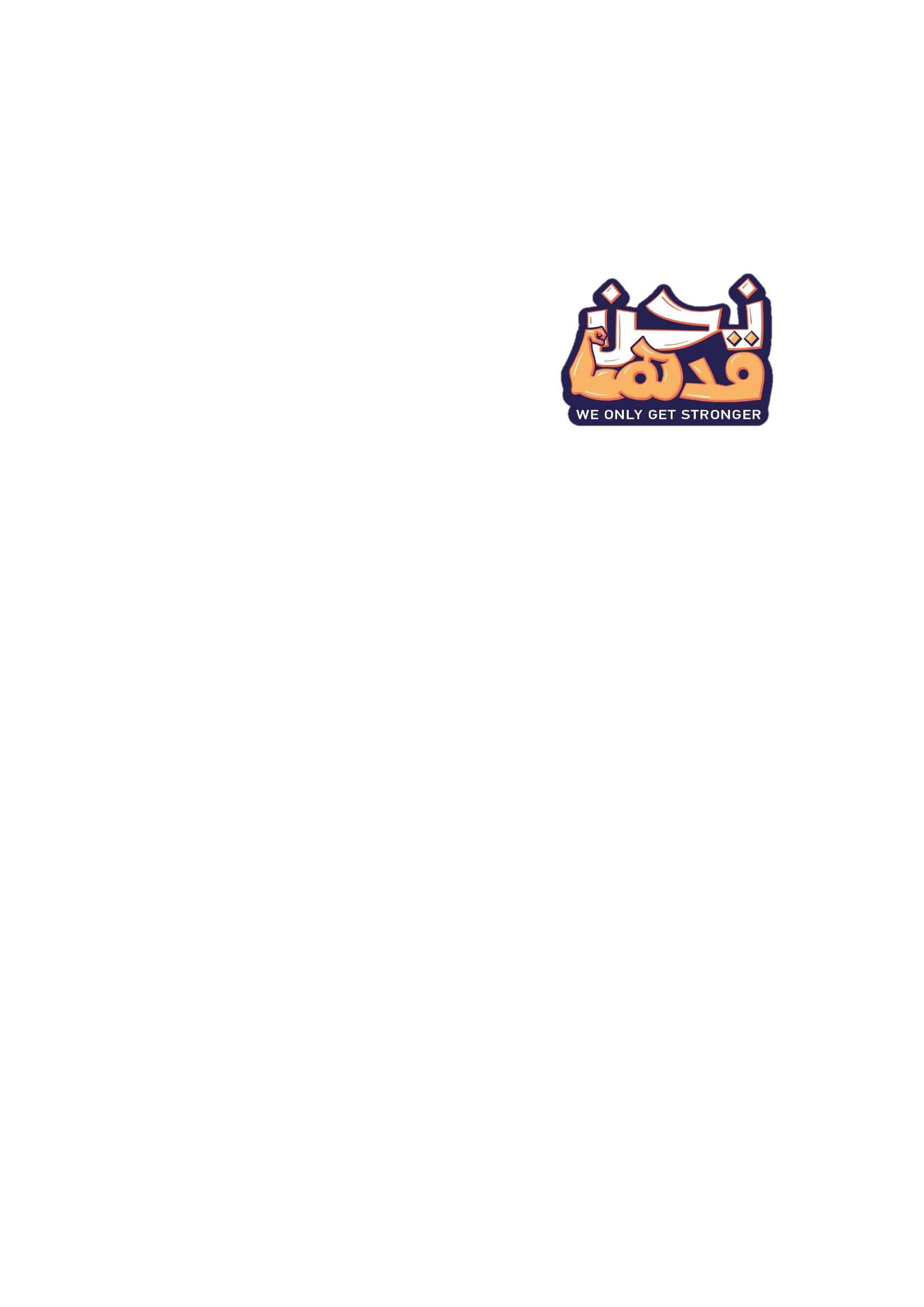 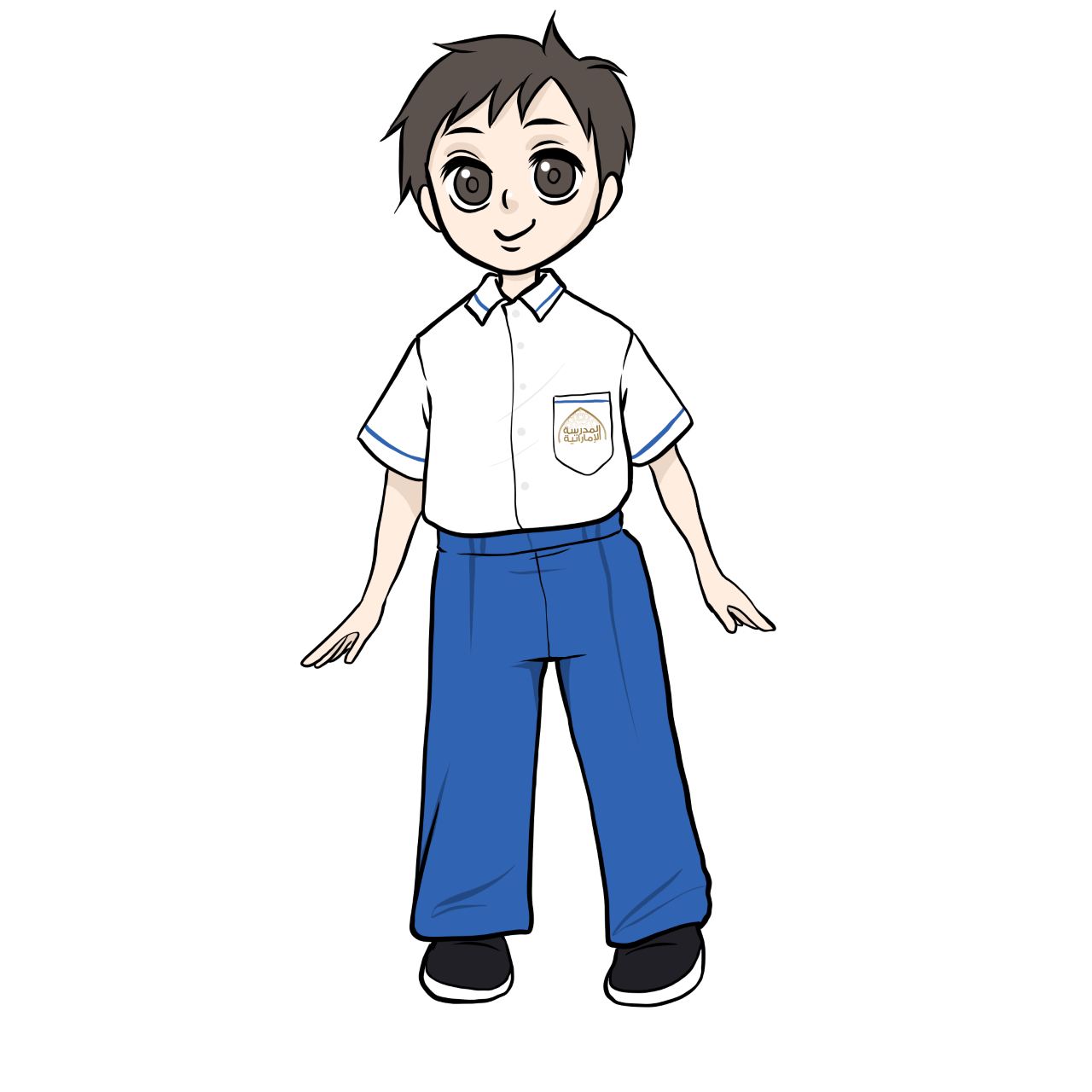 شكرا لجميع الطلبة الملتزمين بموعد الحصة
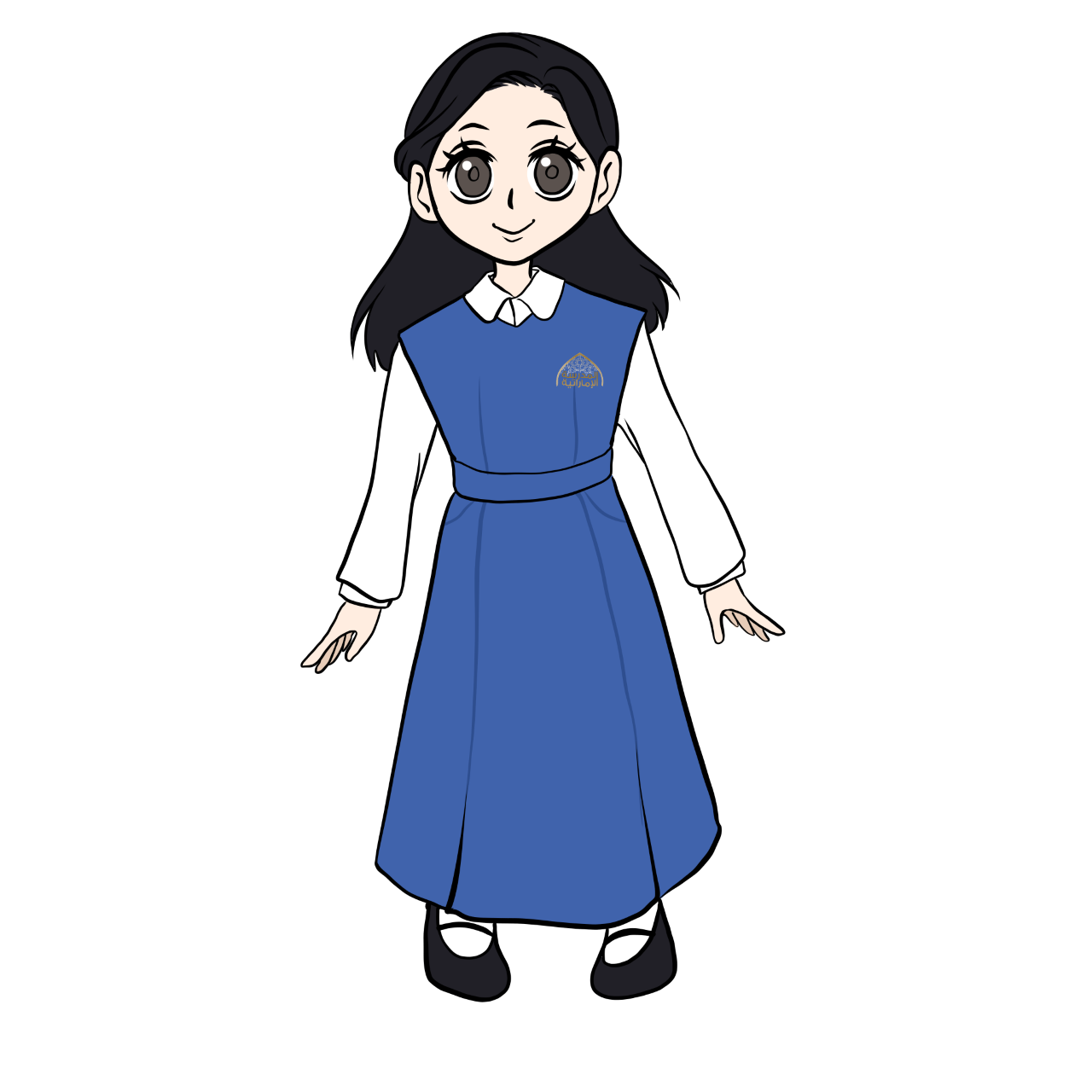 بِحُبنـا للعطاء
بِـهمتنا العـالية
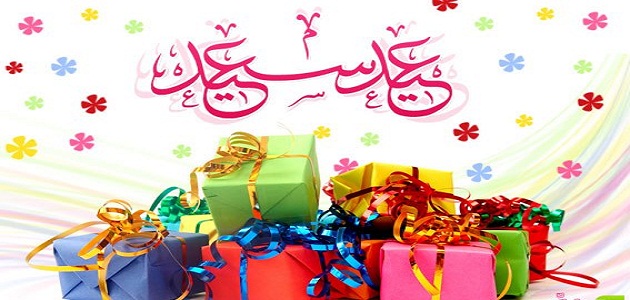 بدَعمِ أبنائنـا
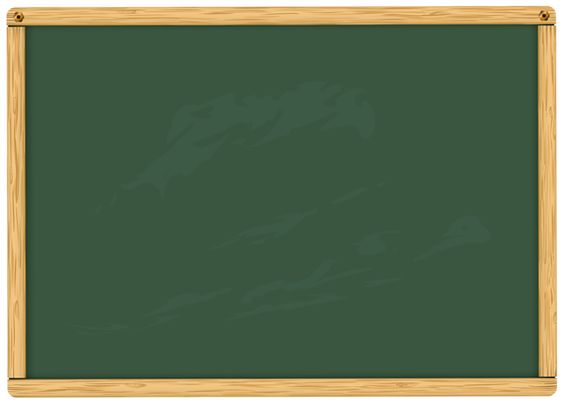 الجلوس في مكان مناسب
عدم فتح المايك
 بدون إذن
عدم مقاطعة المعلمة عندما تتحدث
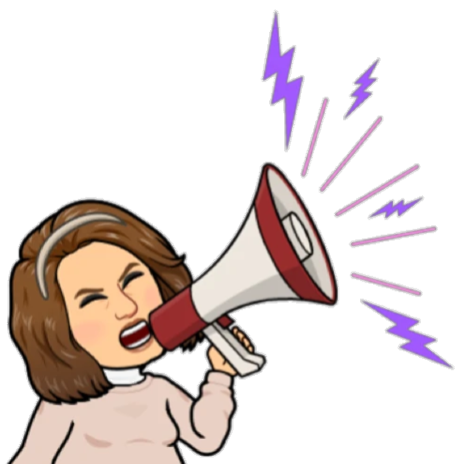 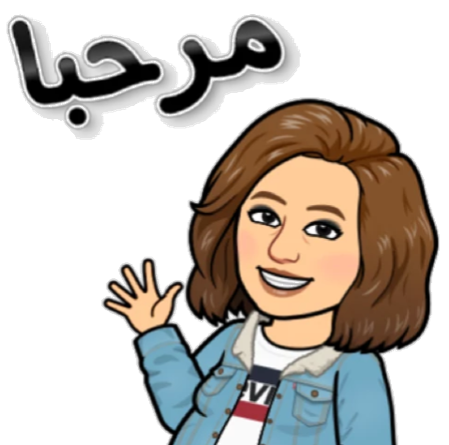 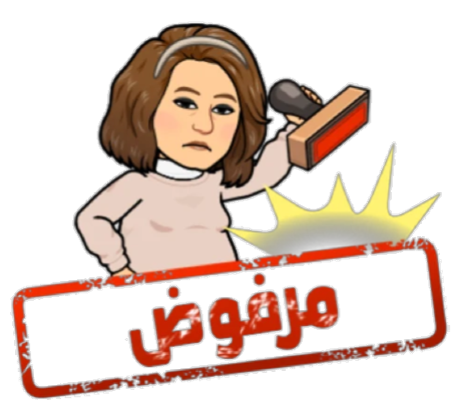 الحصة
قوانين
التركيز والإنتباه مع المعلمة أثناء الشرح
إحضار الكتاب والقلم 
استعداداً للحصة
رفع اليد للمشاركة أثناء الحصة
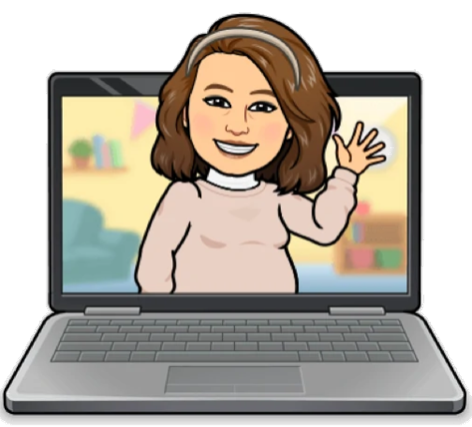 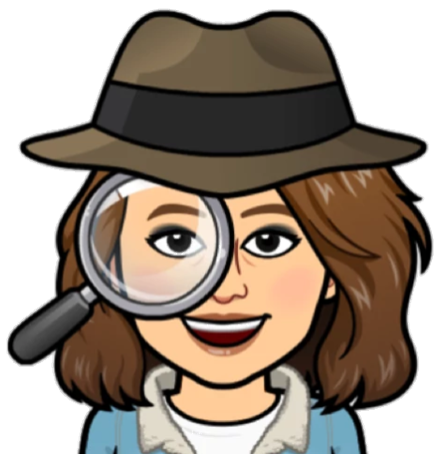 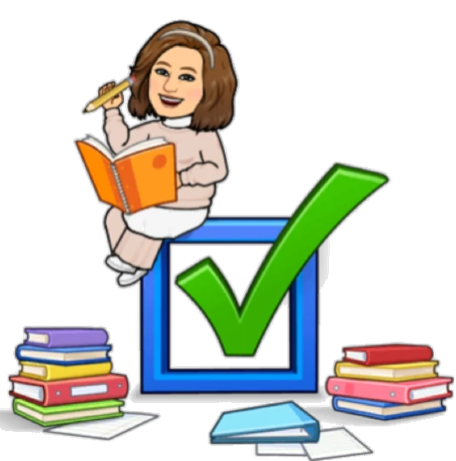 الوسام لك فأنت تستحقه
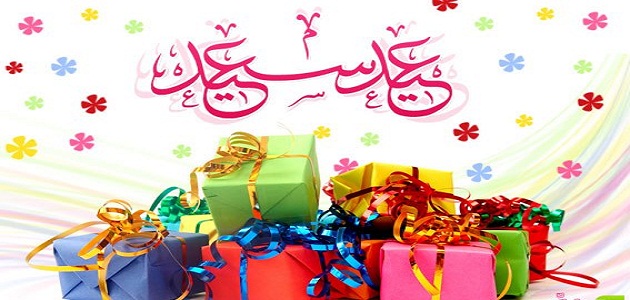 مبادرة لتحفيز طلابي الأعزاء
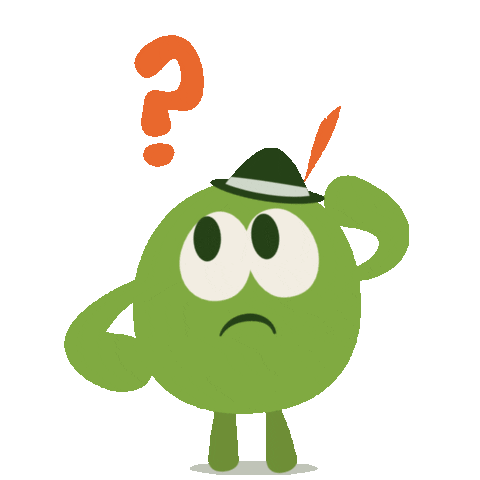 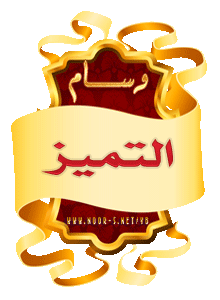 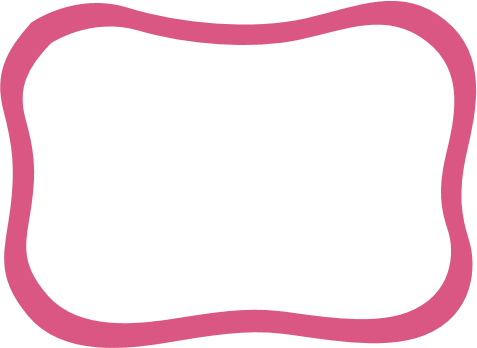 سأضع طالباً في ذاكرتي وأراقب مشاركته أثناء الحصة و في نهاية الحصة سأكشف عنه
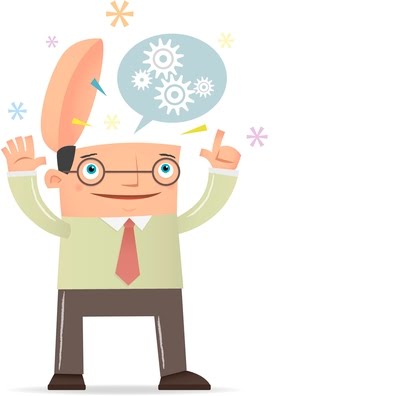 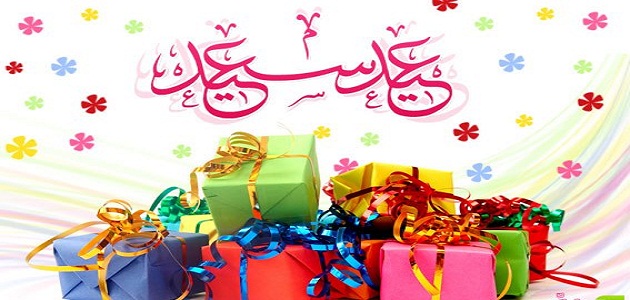 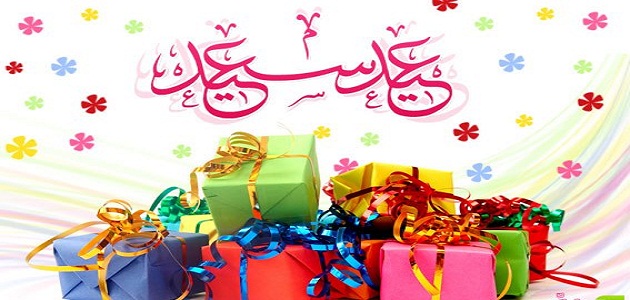 تقييم قبلي
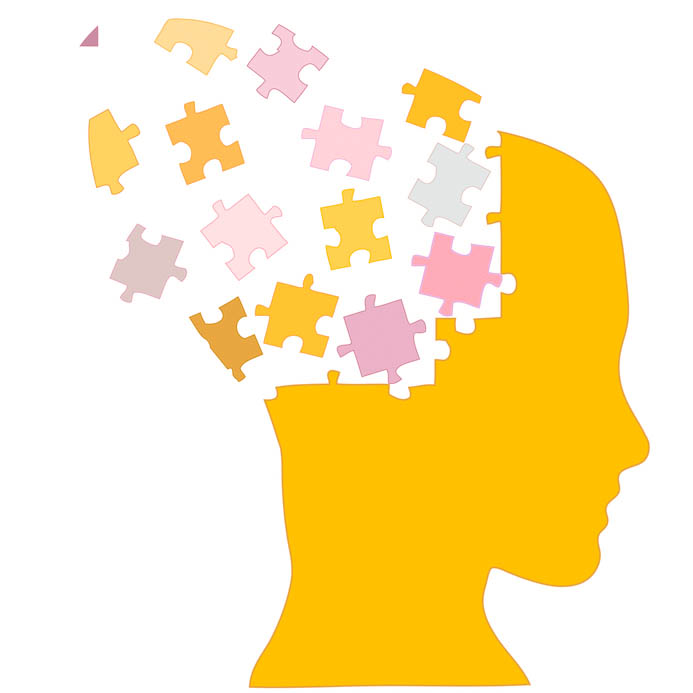 اختبر ذاكرتك مع المراجعة للدرس الماضي
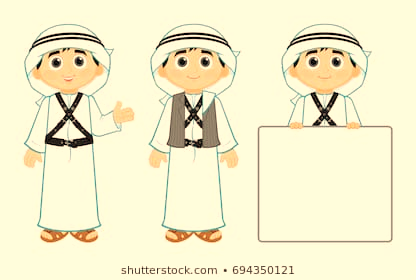 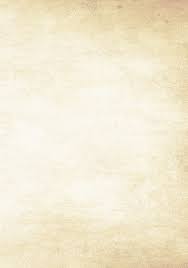 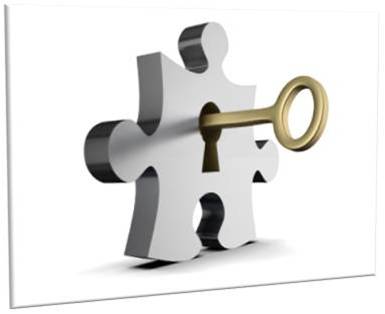 أفتح الباب ( سؤال و جواب )
تقييم قبلي
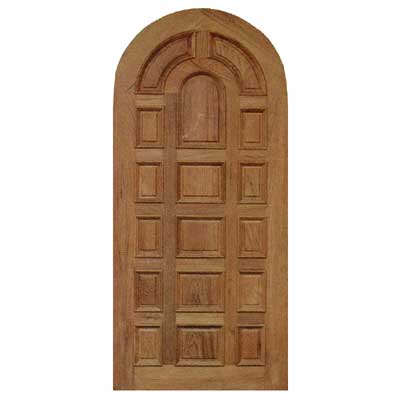 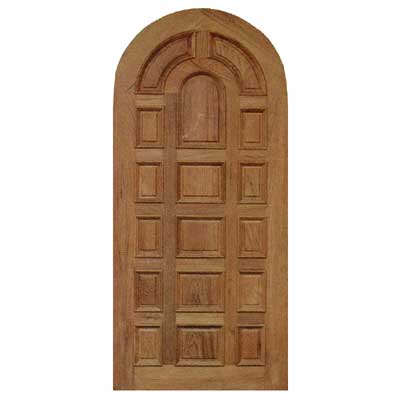 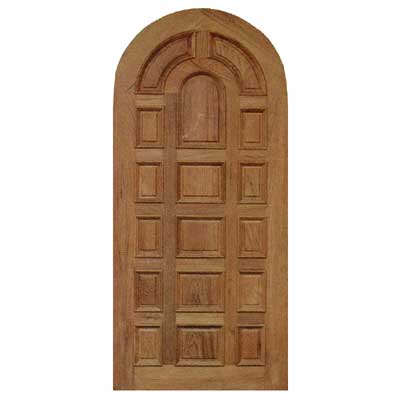 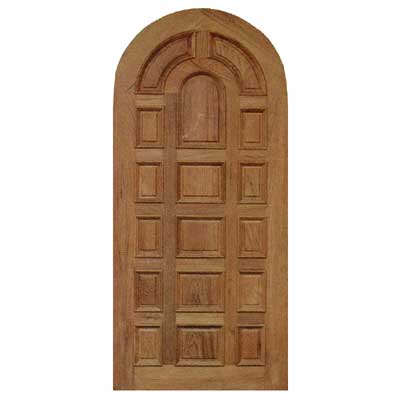 هو العفو والصفح عن الناس وتقبلهم على اختلاف دينهم و ألوانهم وجنسياتهم
4
1
هي تحملي نتيجة أفعالي وأقوالي
وفرت لي دولتي الحبيبة
3
هو تحويل الأفكار لواقع يخدم البشرية ...
2
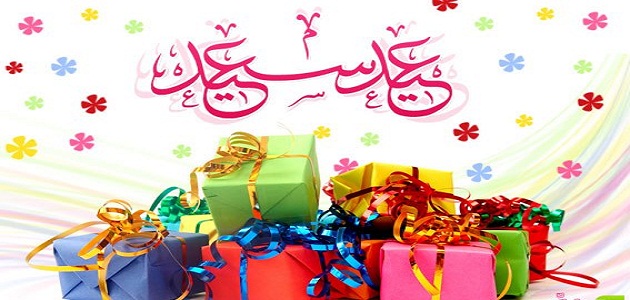 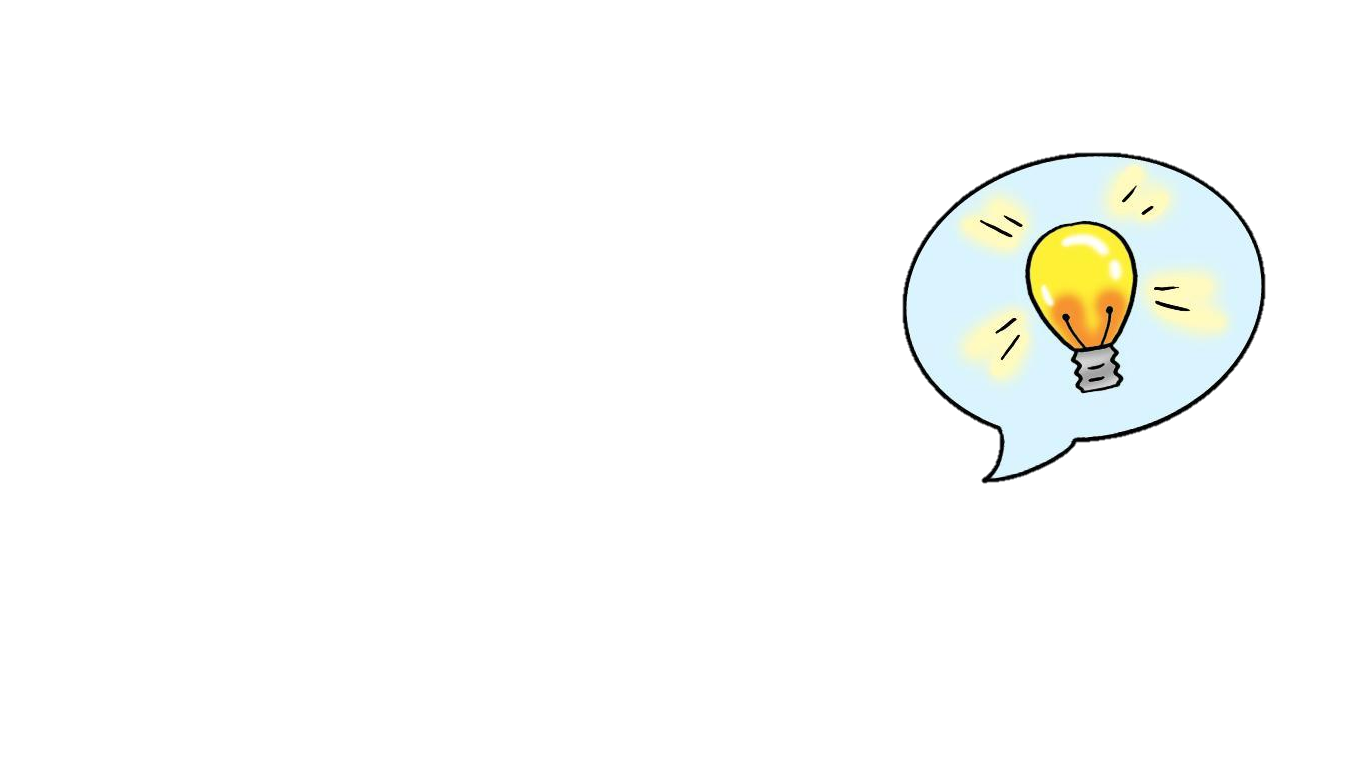 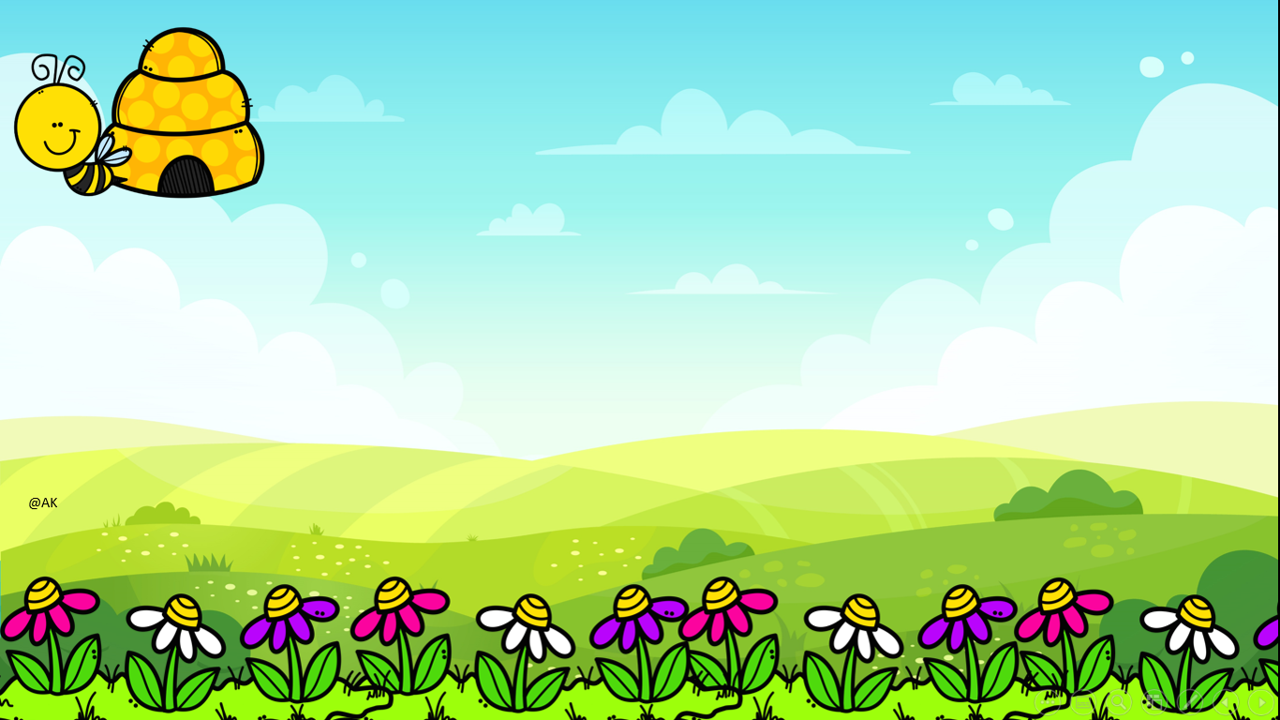 ف
ف
ف
ف
ص
ب
ا
ا
أشطب على حرفي ( ف – ق ) في الخليتين ثم كون الكلمة
ن
ل
ل
ل
التهيئة الحافزة
ه
ع
ا
ح
ق
ق
ق
ق
ق
ق
ق
ق
ف
ف
ف
ف
ق
ق
ق
ق
ف
د
س
ي
ف
ف
ف
ف
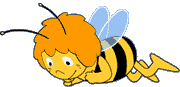 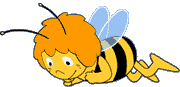 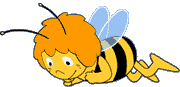 ف
ي
ن
ث
م
ف
ف
ف
ف
ق
ق
ق
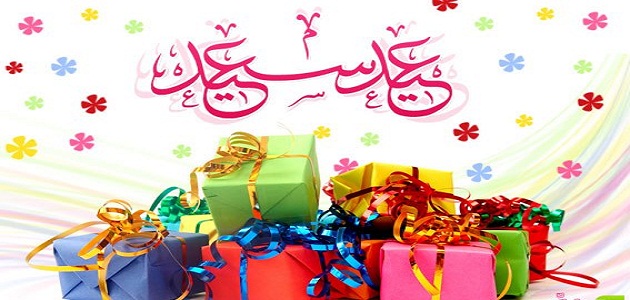 بن
الحسن
الهيثم
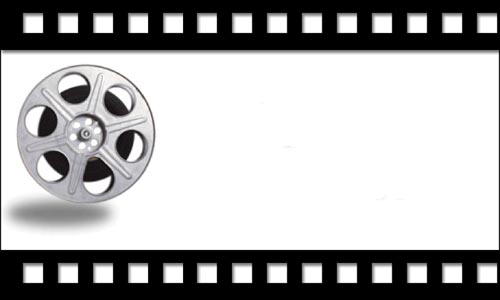 عنوان درسنا ...
الدرس الثاني .. الحسن بن الهيثم
 ( الرجل الذي اكتشف كيف نرى)

النشأة / الضوء والرؤية / إنجازاته
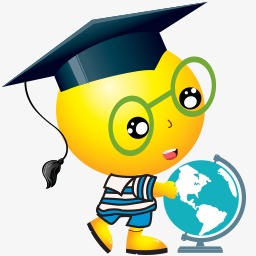 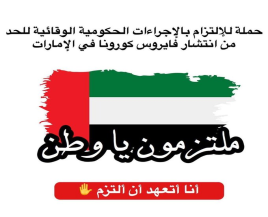 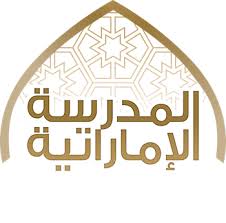 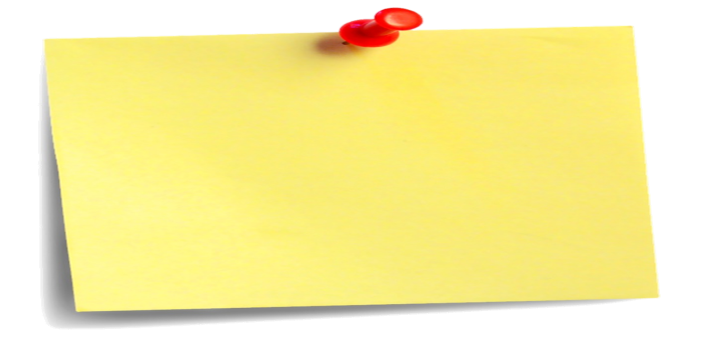 نواتج التعلم
الحسن بن الهيثم ...
نواتج التعلم
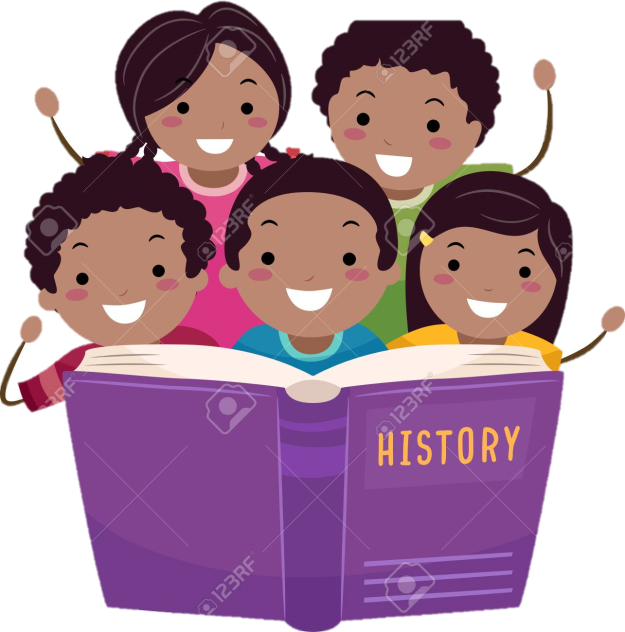 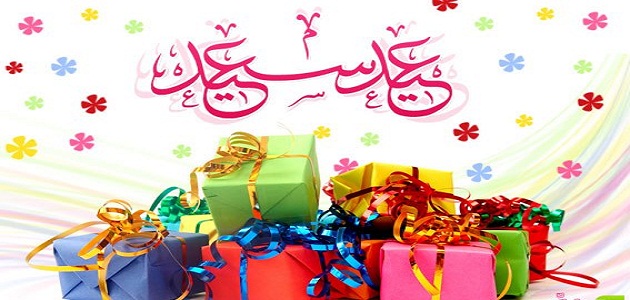 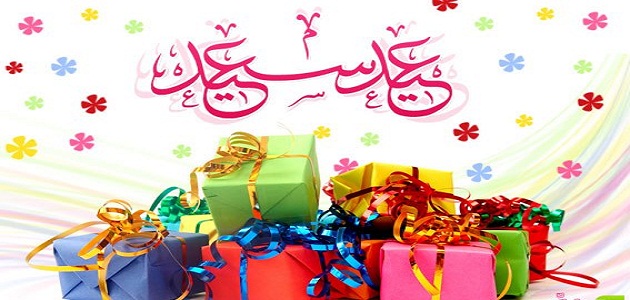 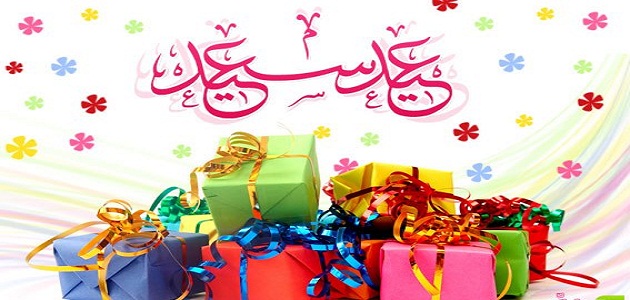 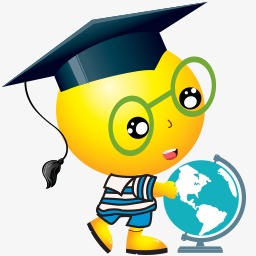 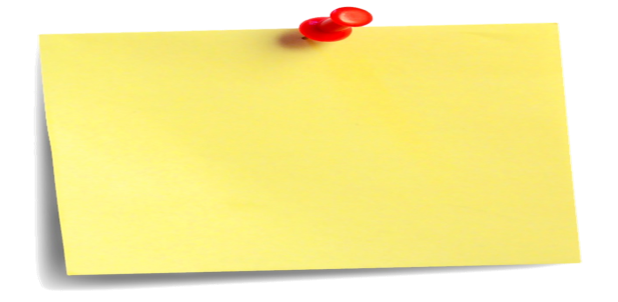 الحسن بن الهيثم...
عنوان الدرس:
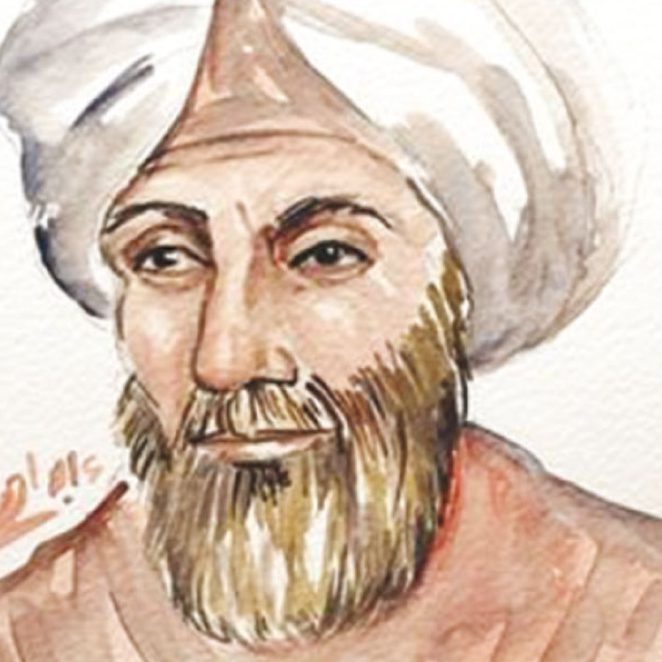 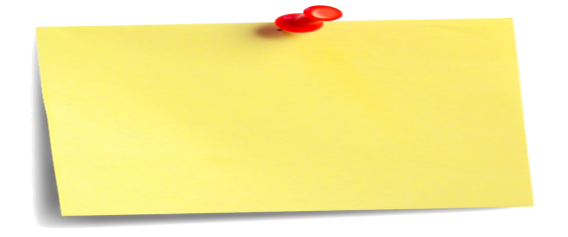 الكلمات الجديدة:
البيت المظلم
المناظر
نشاط افتتاحي
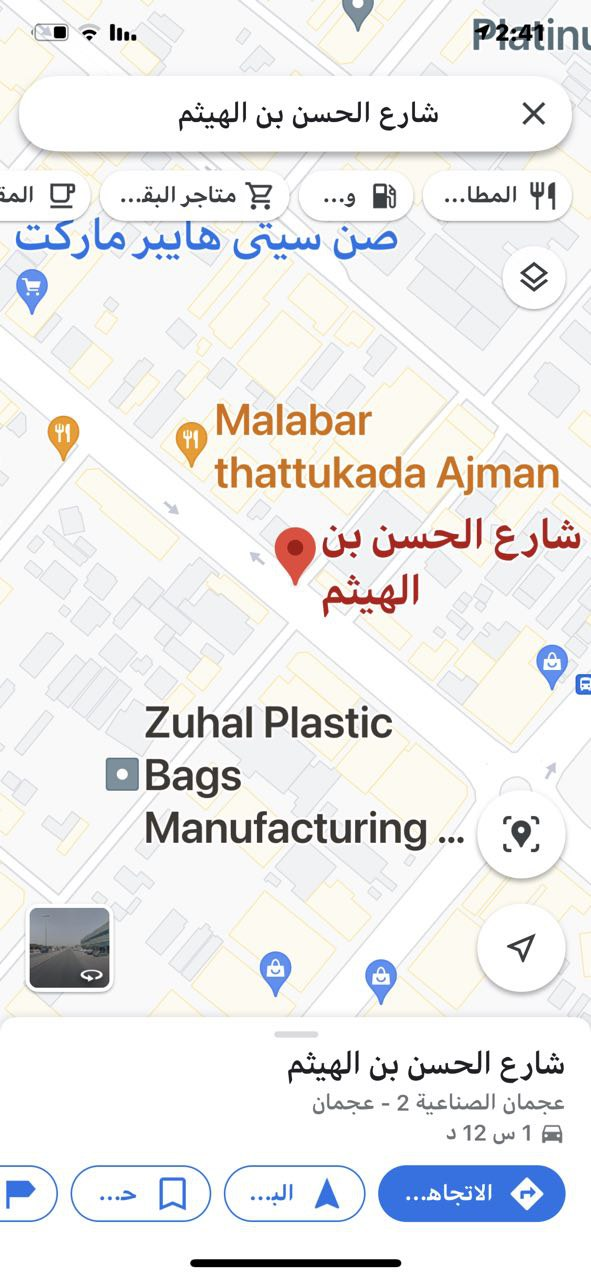 ما اسم هذا التطبيق ؟
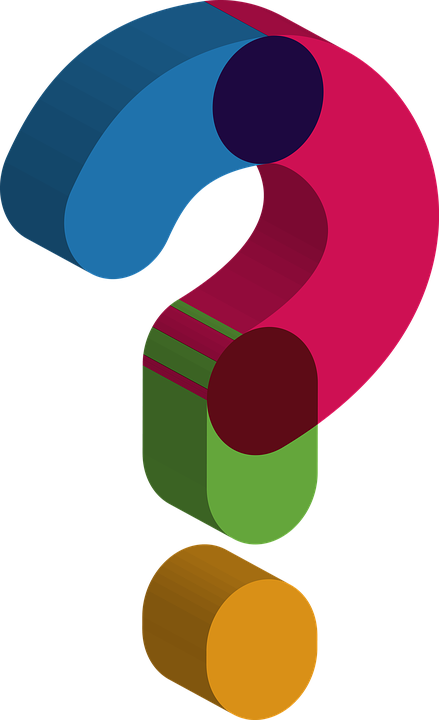 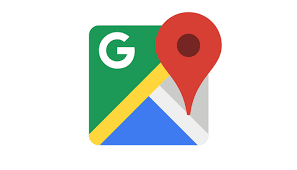 هيا لنتعرف على هذا العالم الإسلامي...
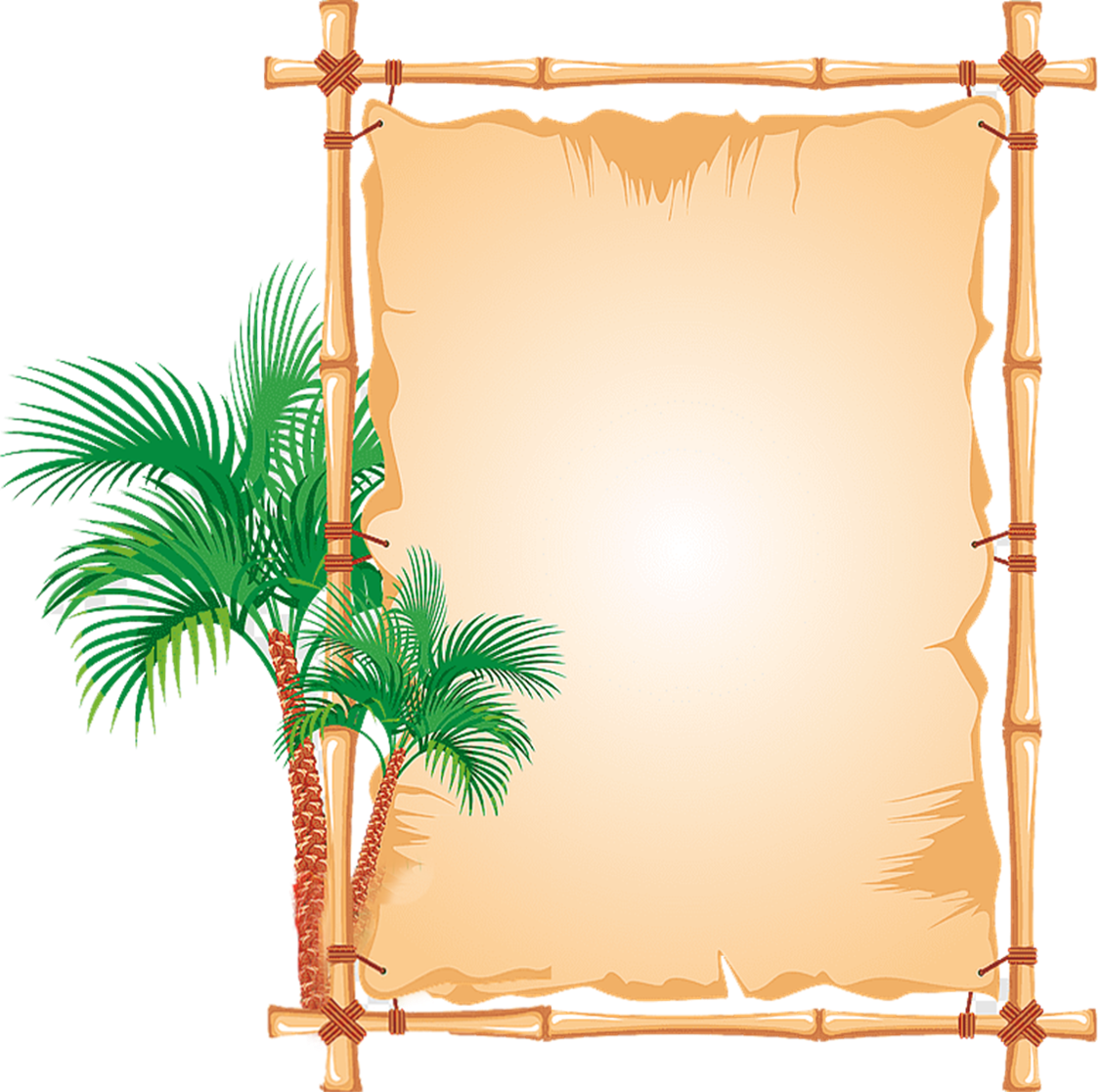 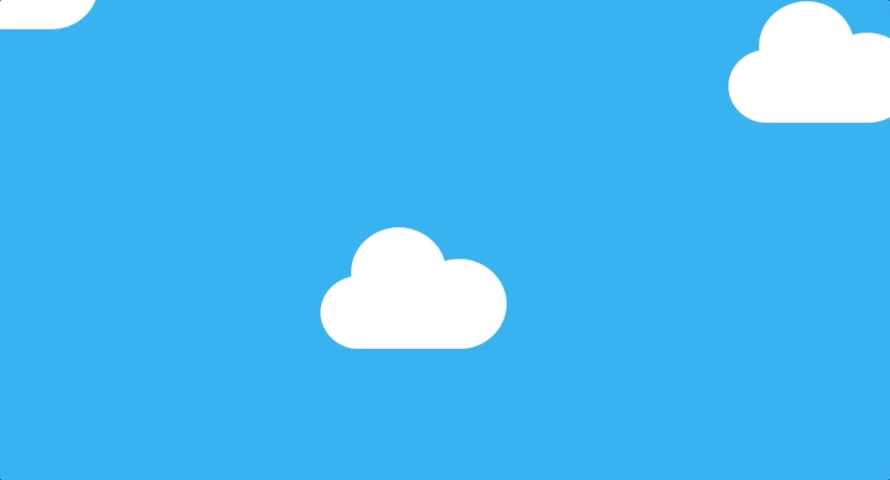 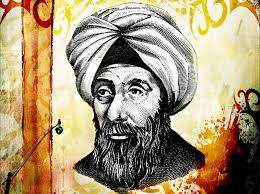 أولاً...
النشأة
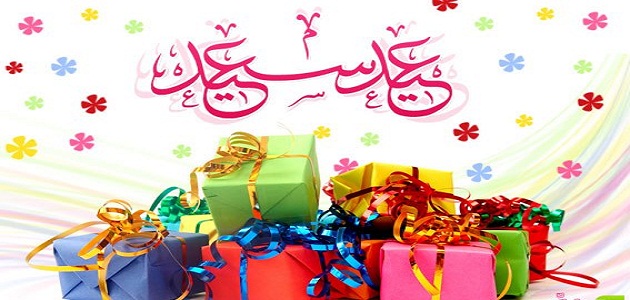 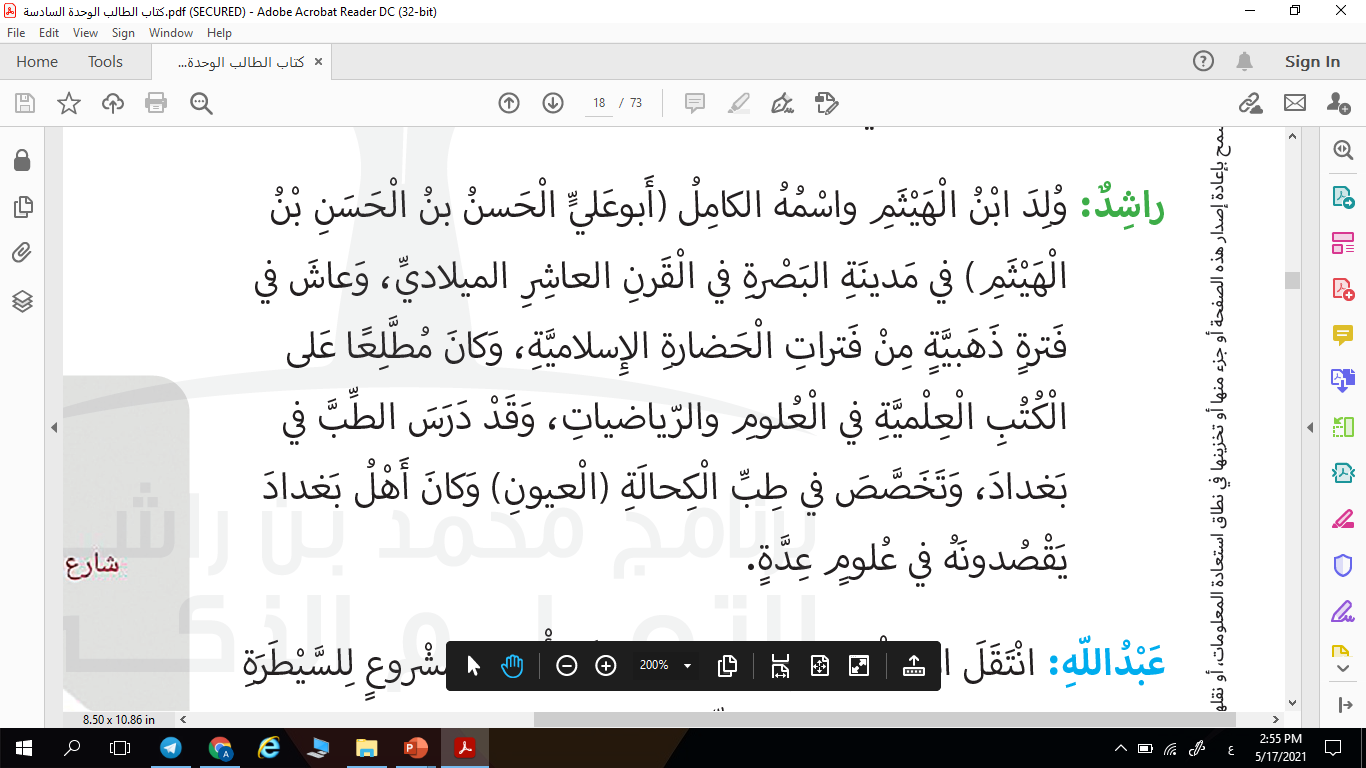 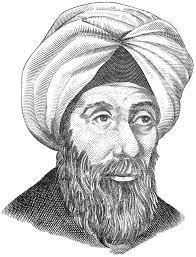 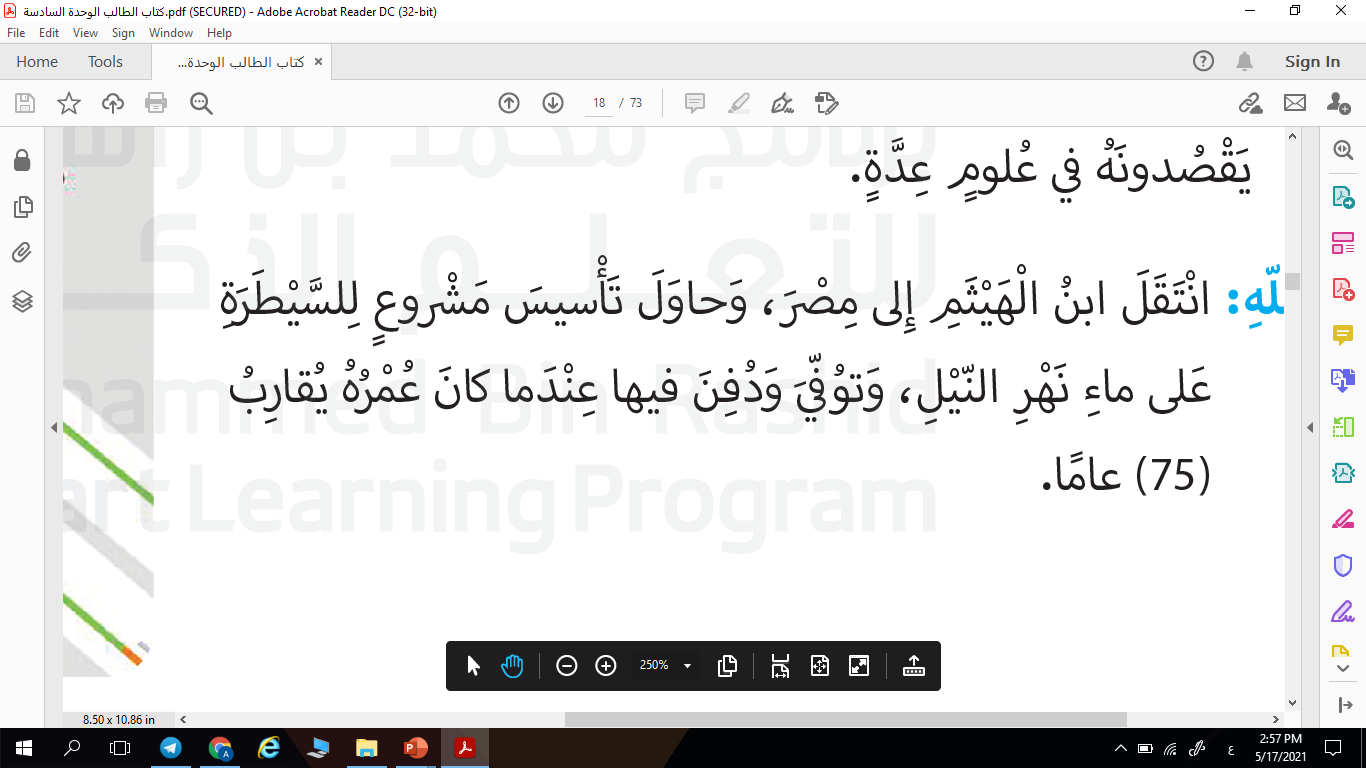 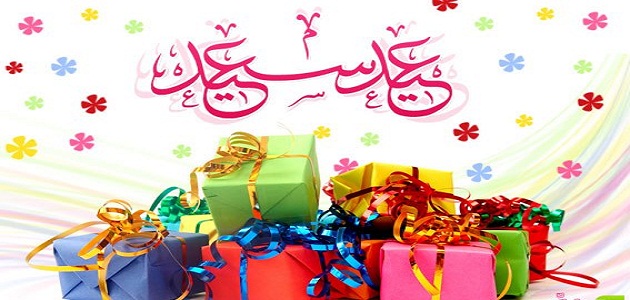 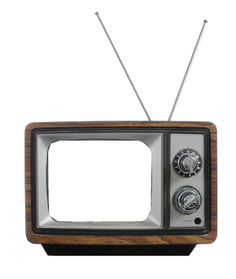 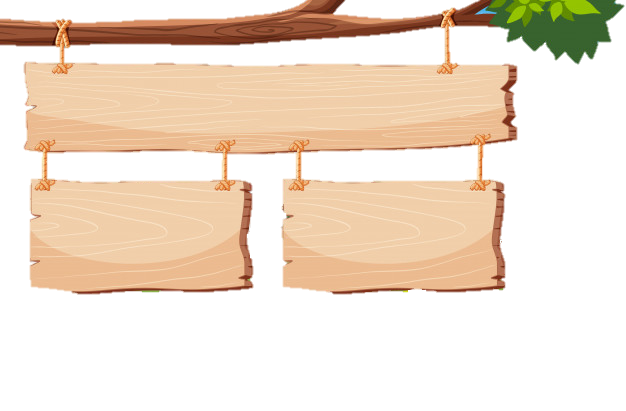 مادة 
إثراثية
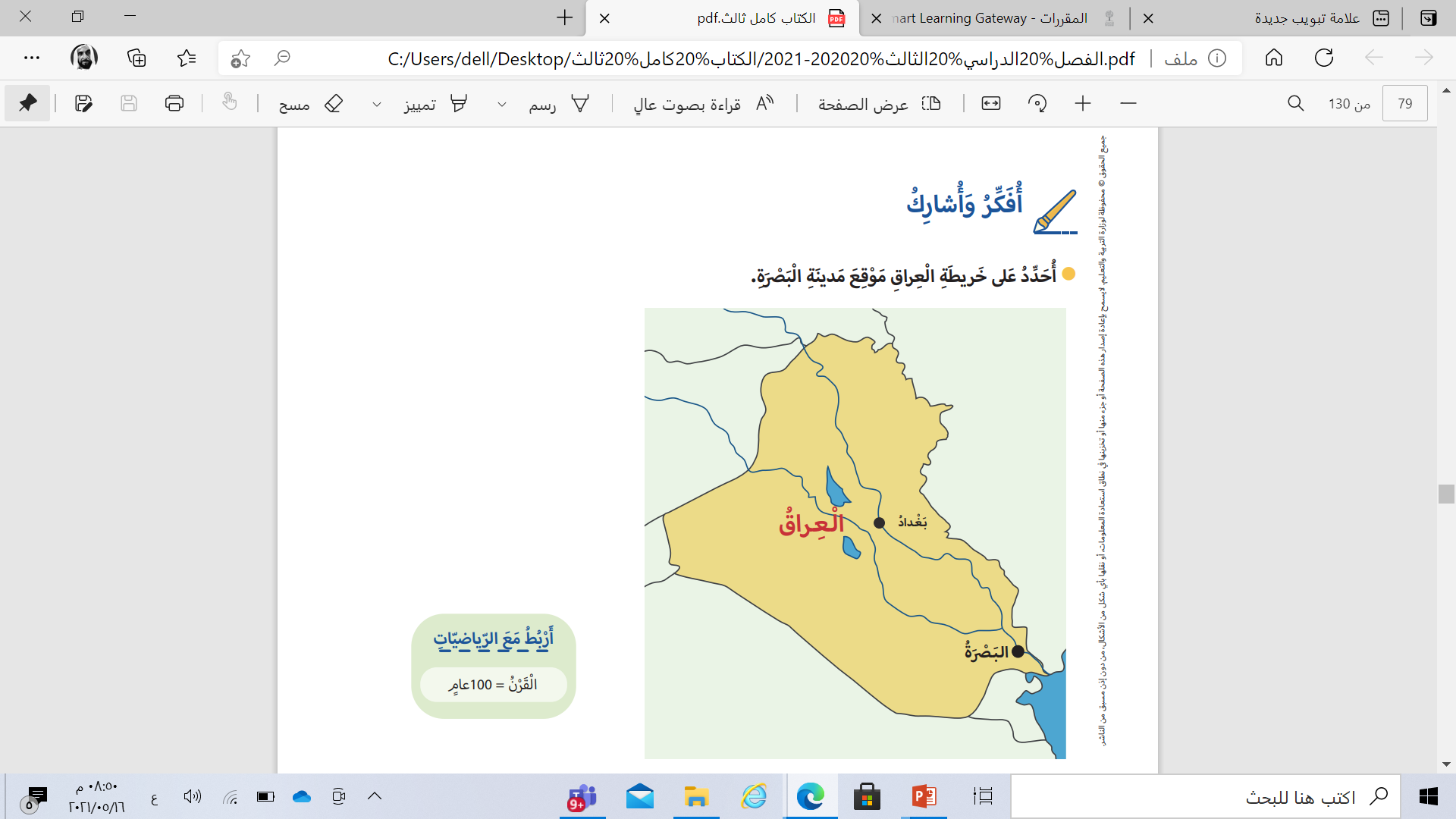 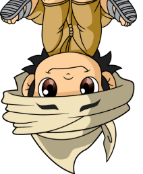 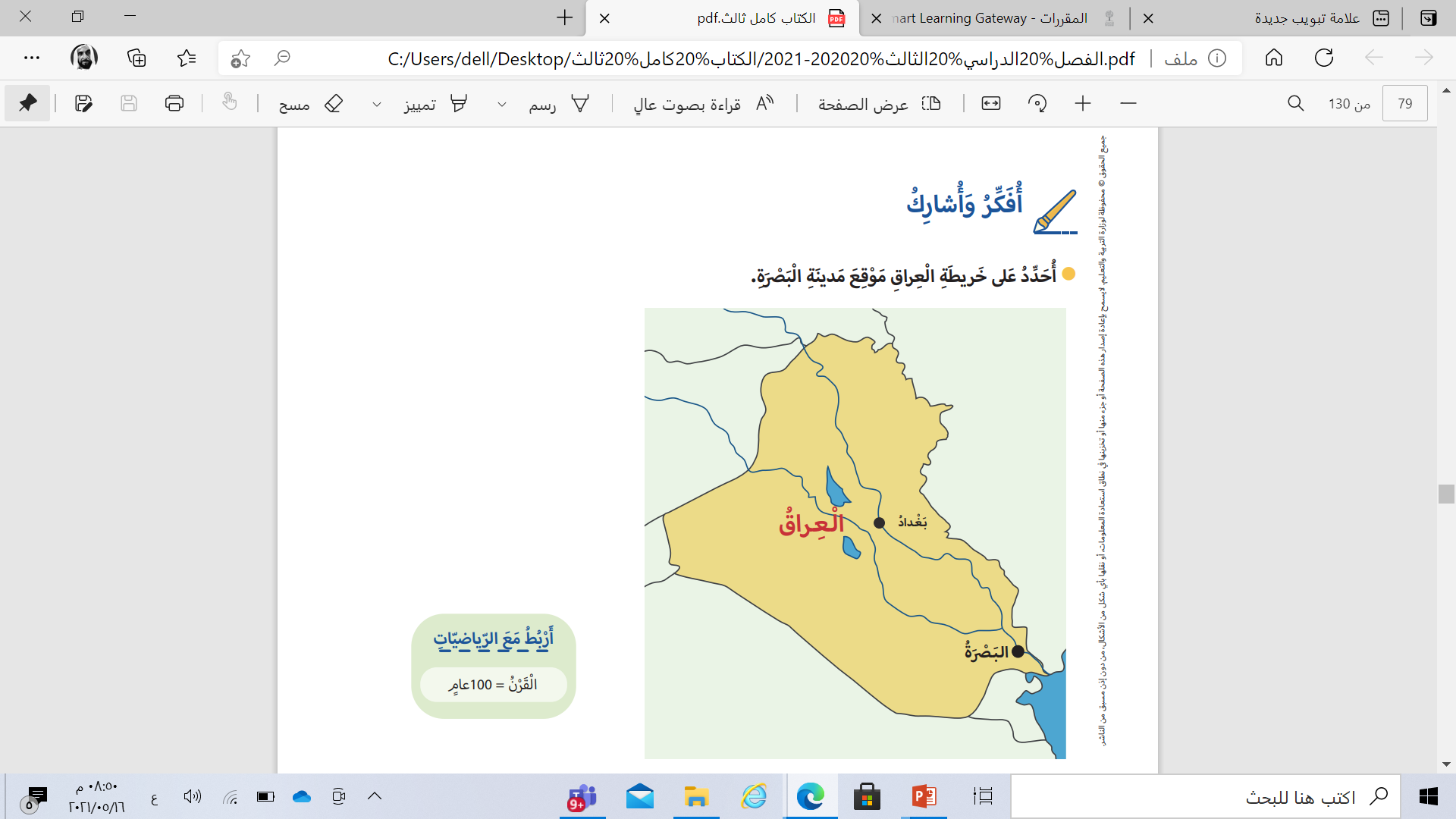 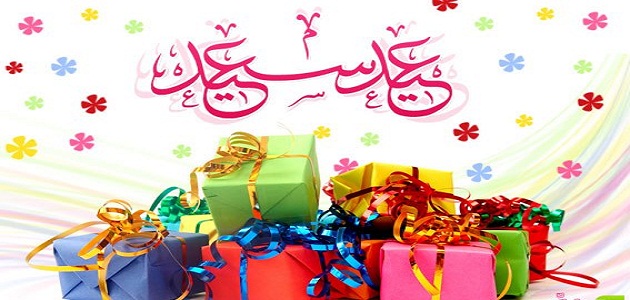 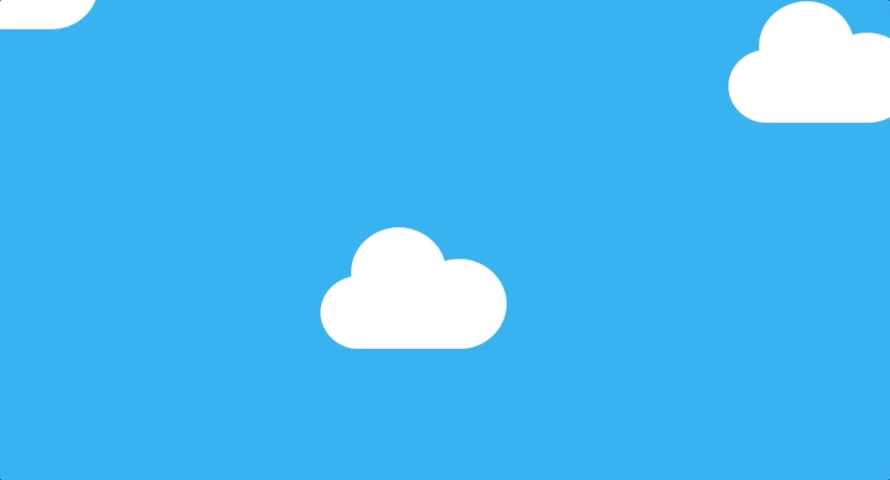 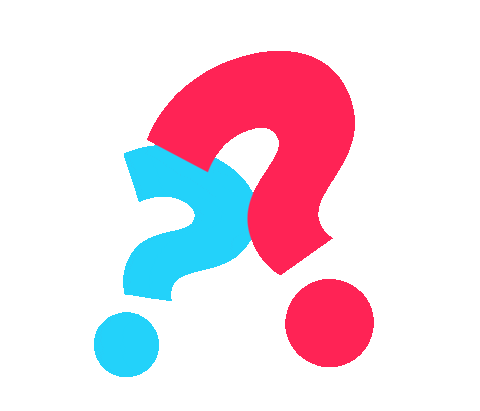 نشاط على منصة
contest
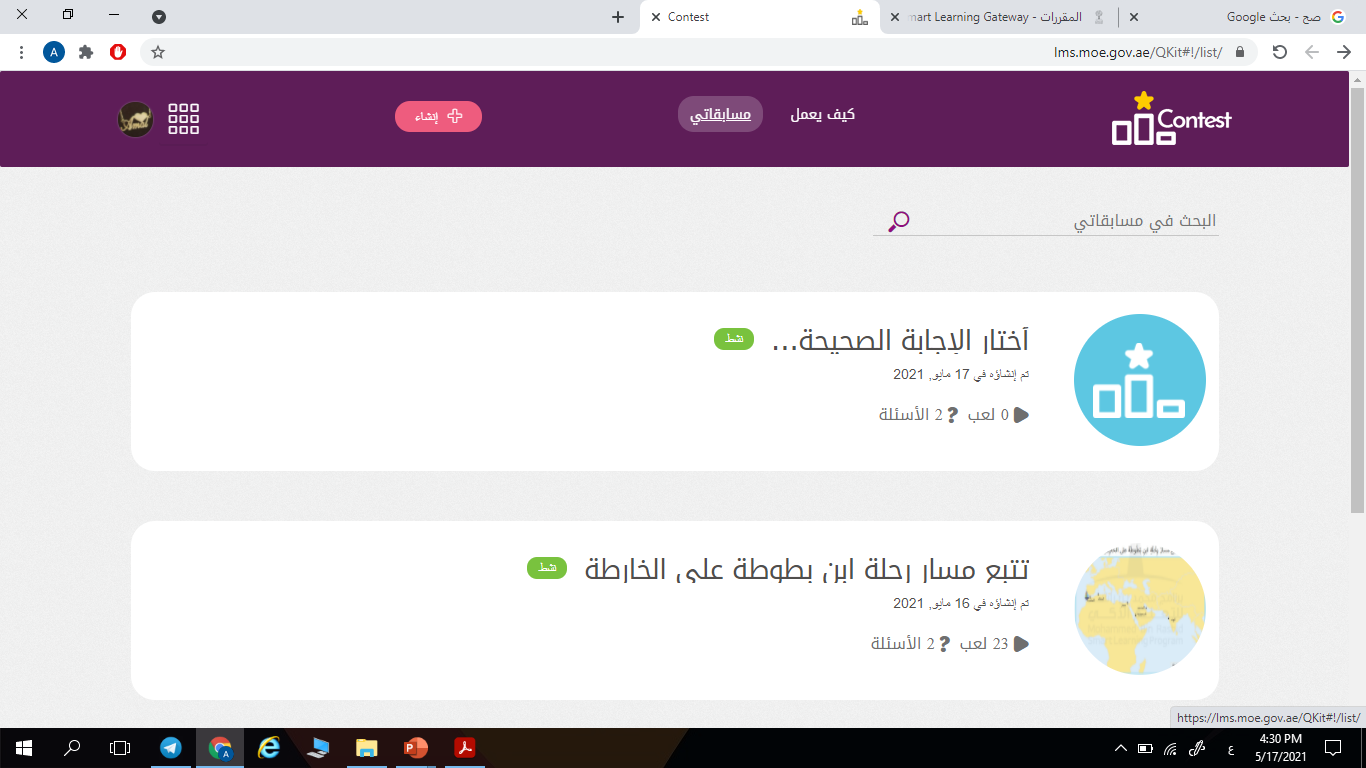 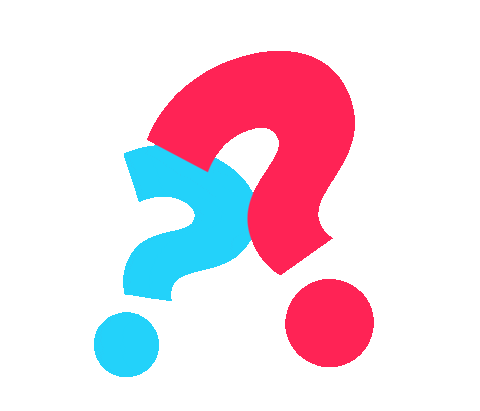 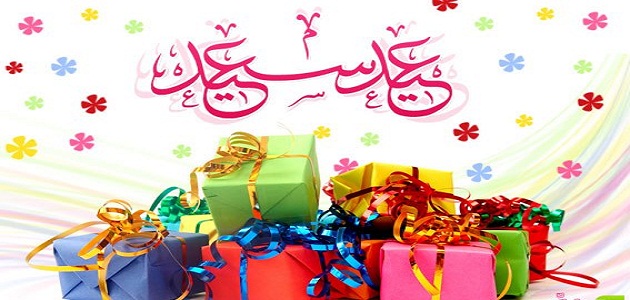 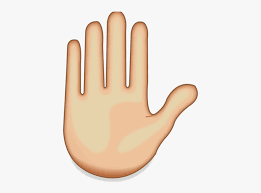 ص 80
انتقل للكتاب فكر شارك برفع
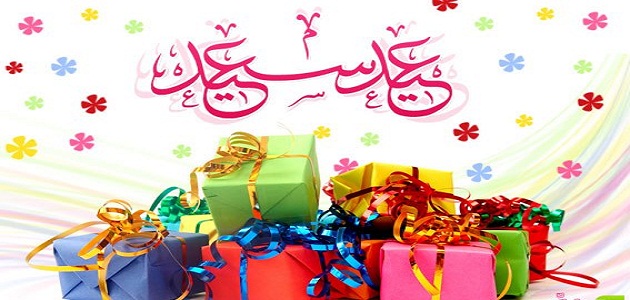 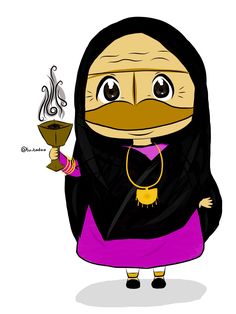 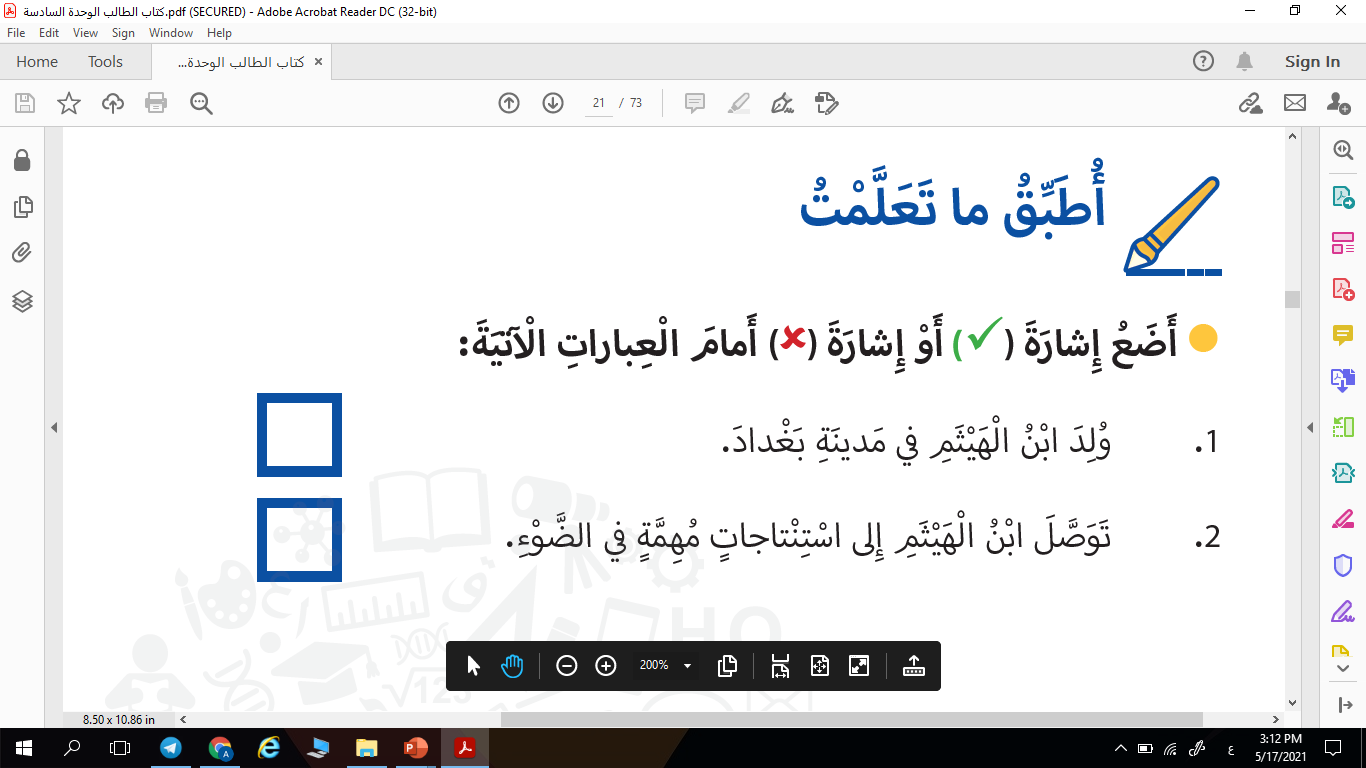 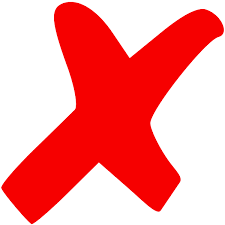 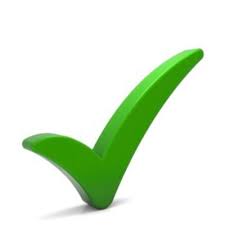 الربط بالأجندة الوطنية
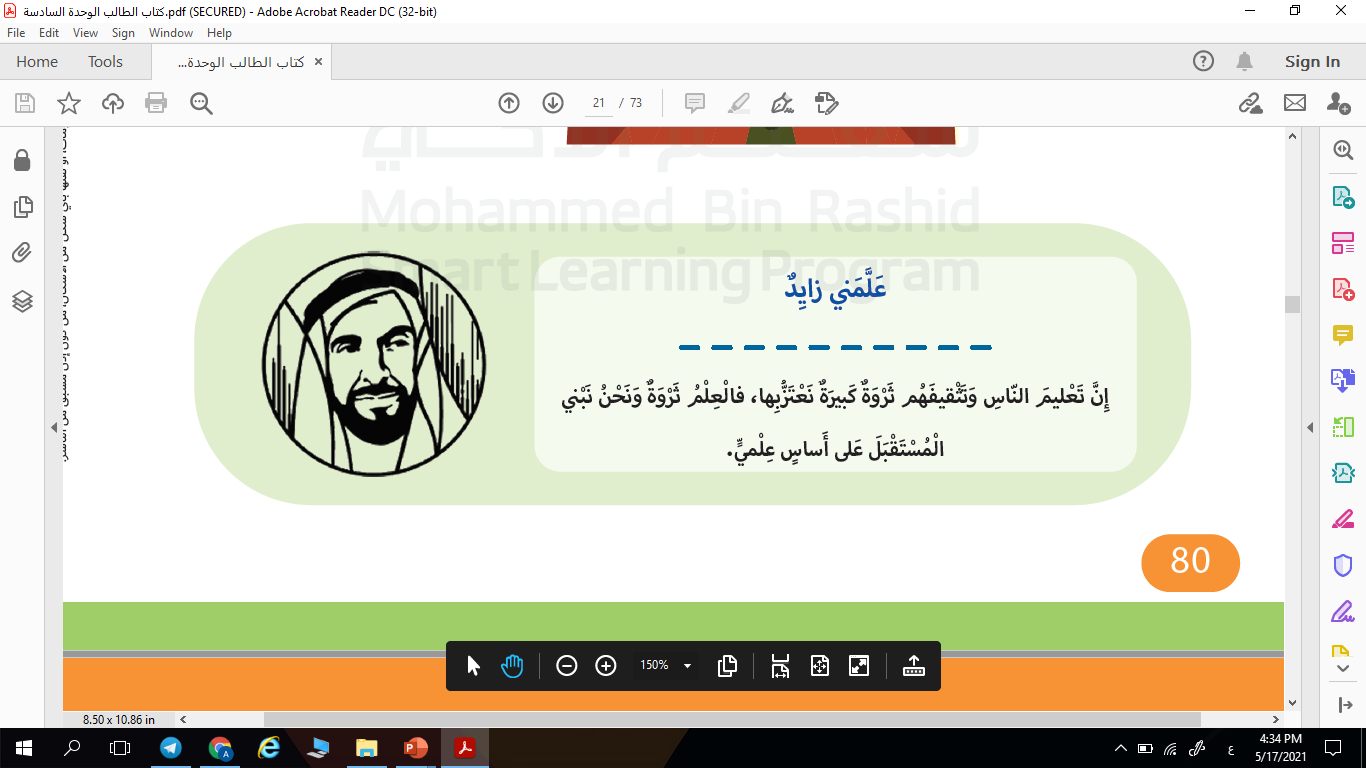 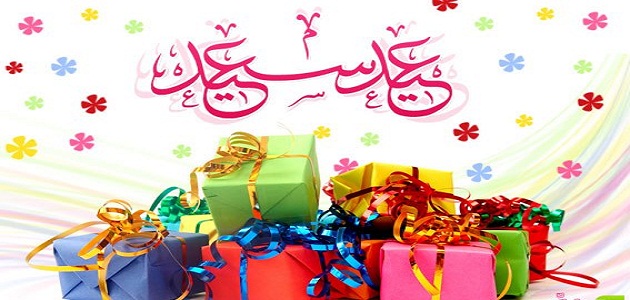 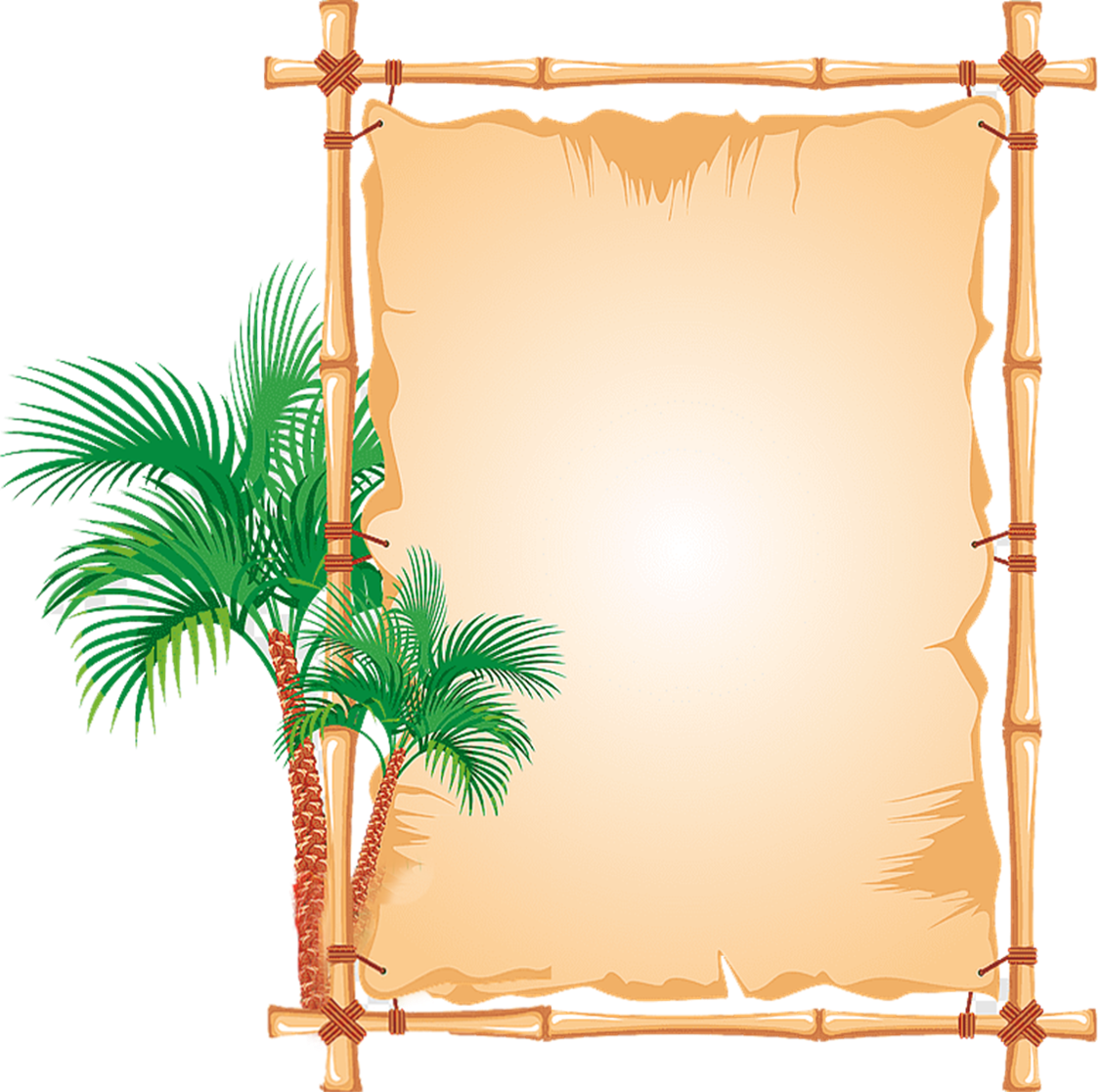 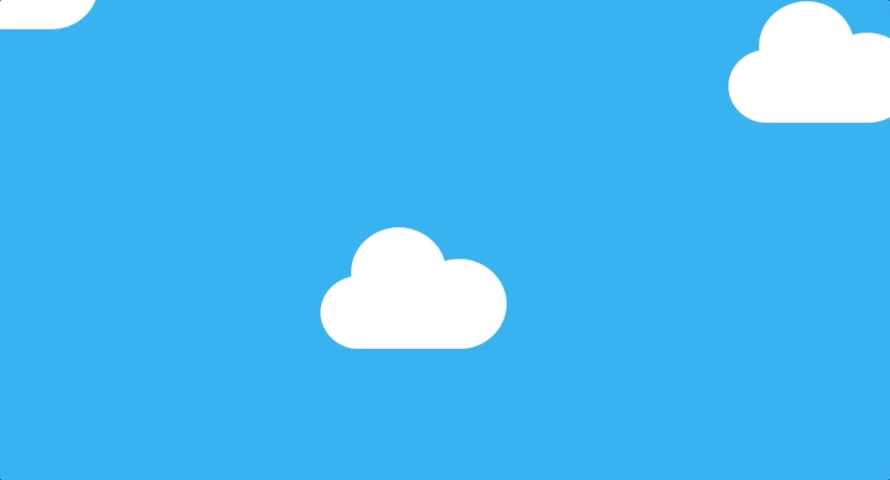 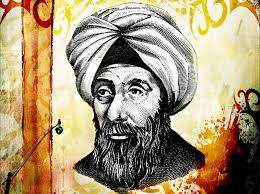 ثانياً...
الضوء 
و 
الرؤية
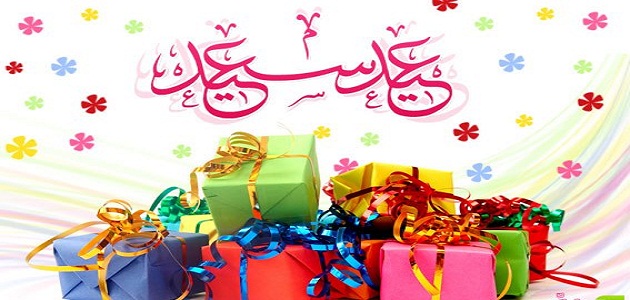 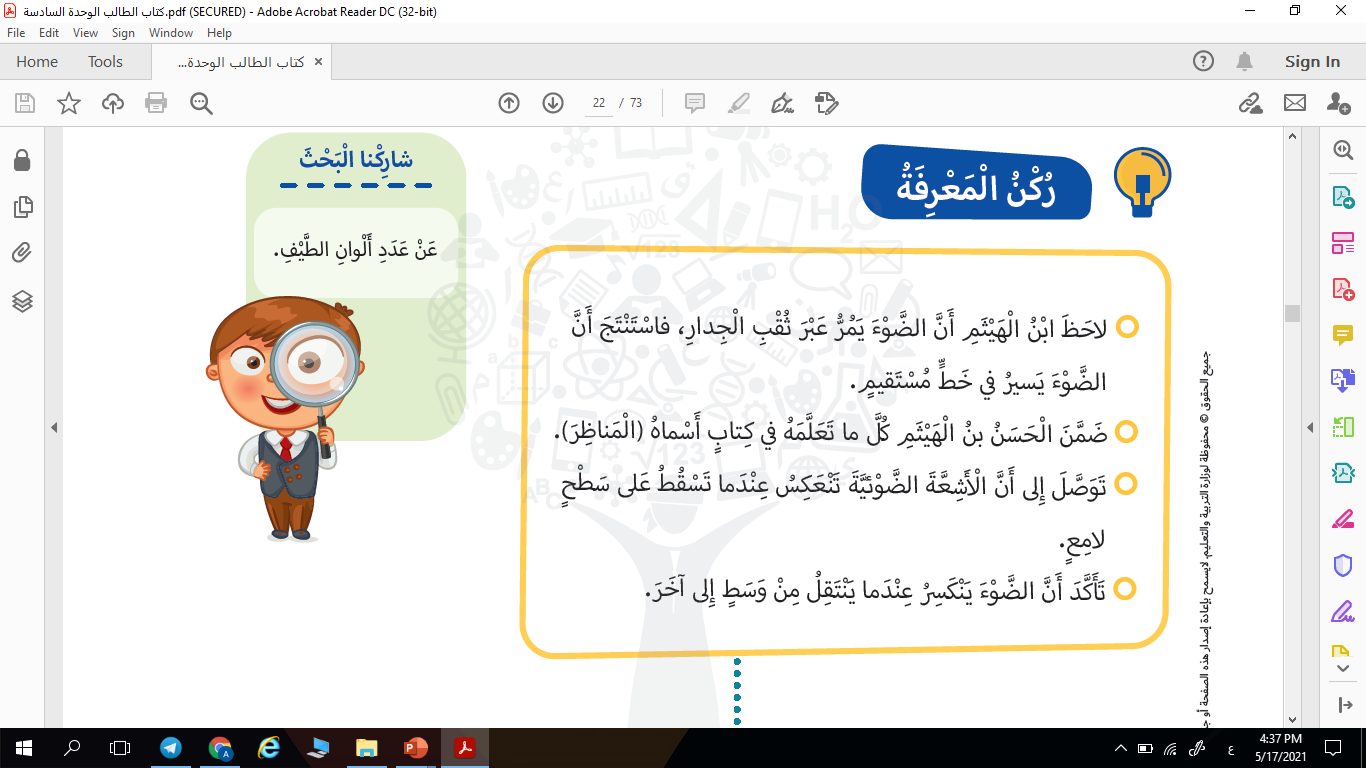 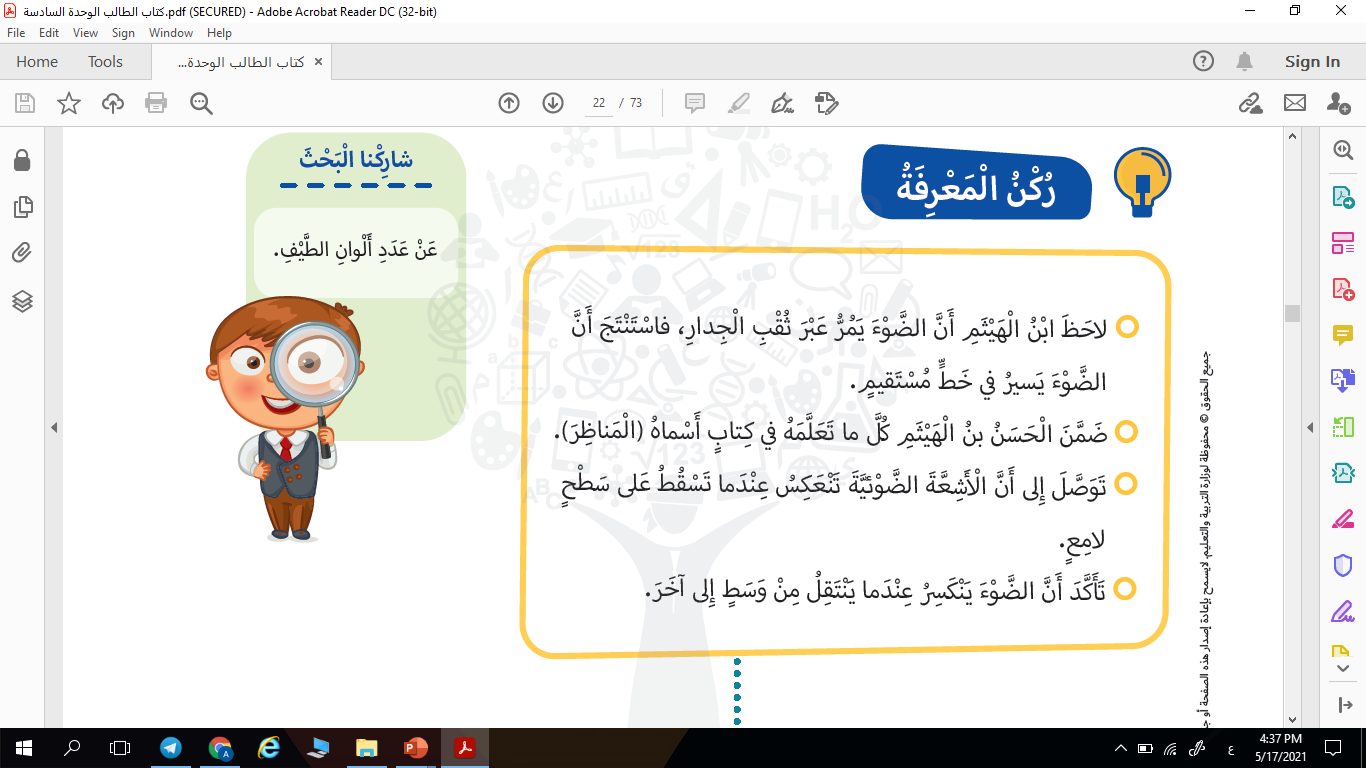 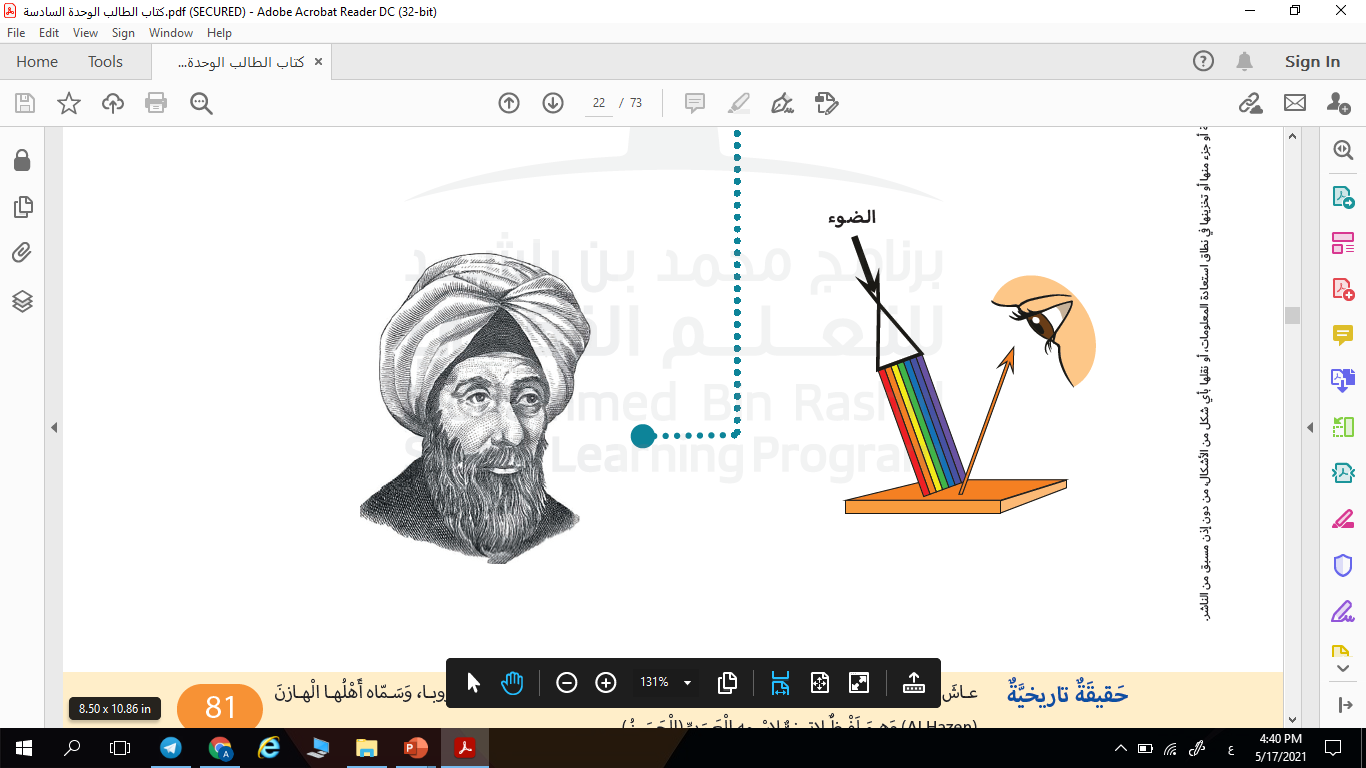 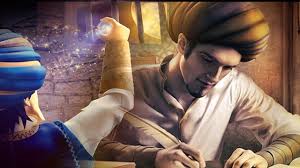 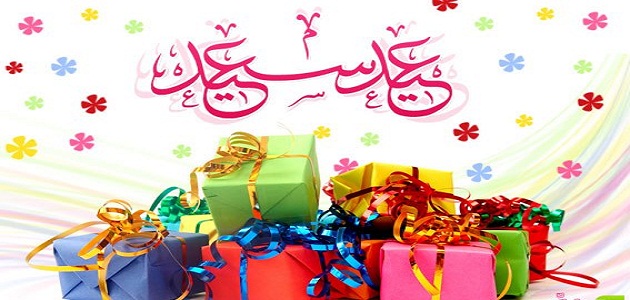 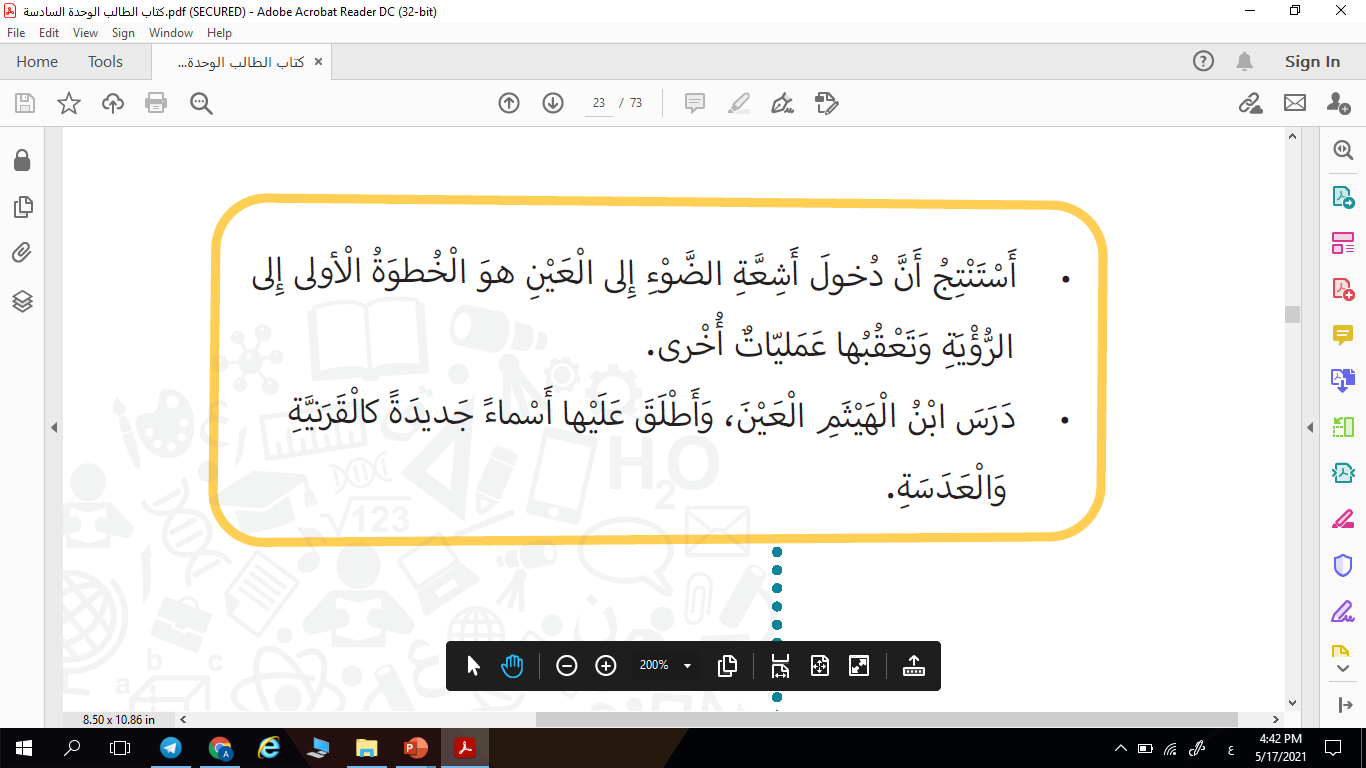 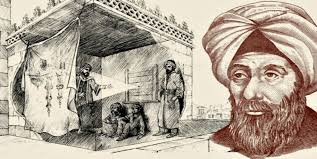 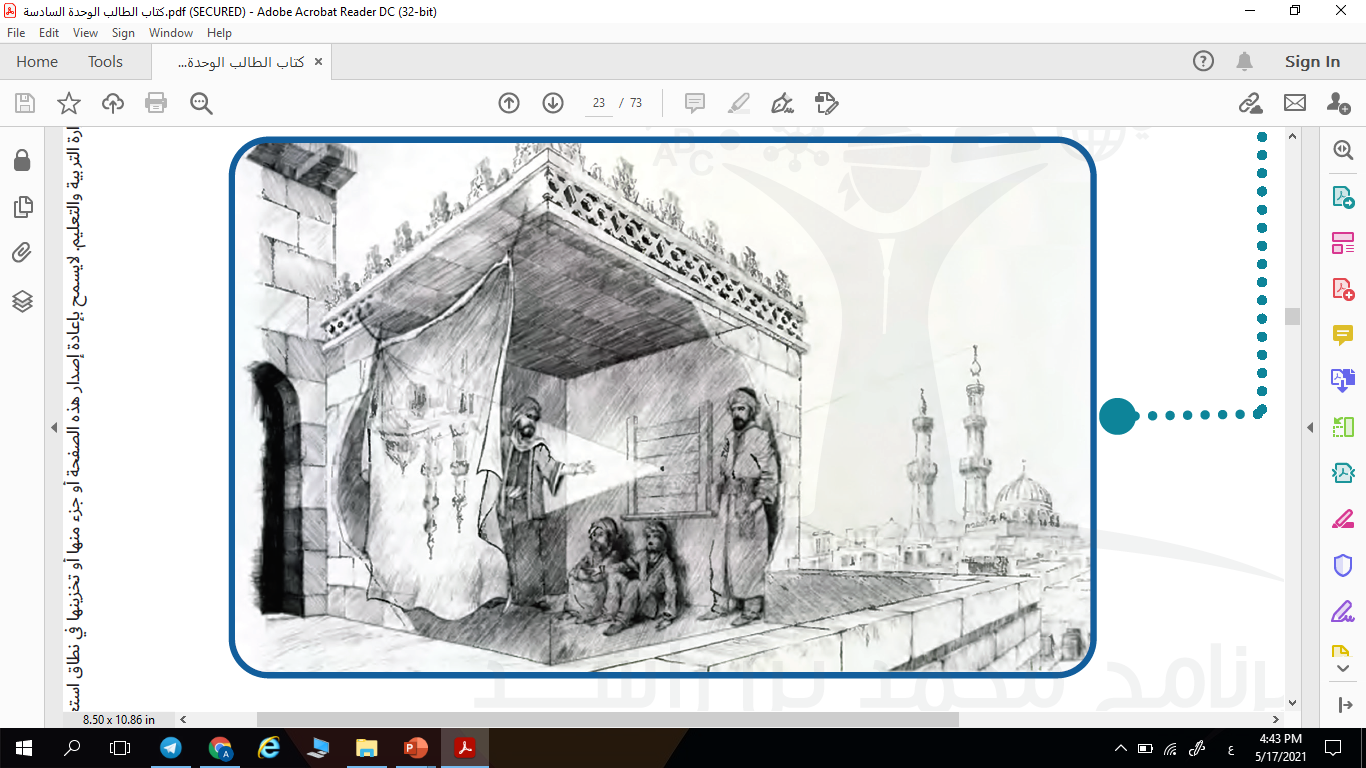 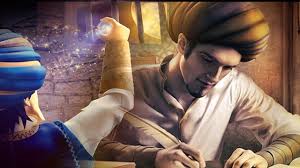 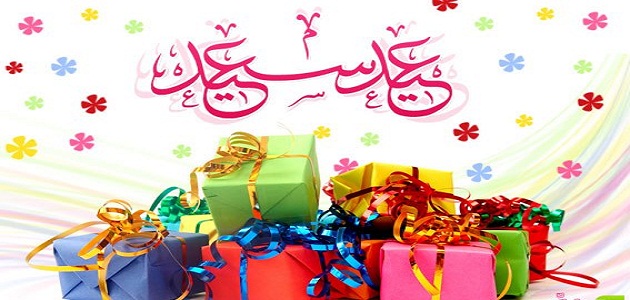 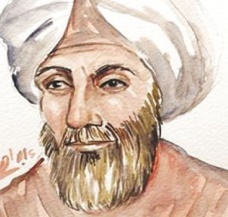 إنجازات ابن الهيثم في الضوء
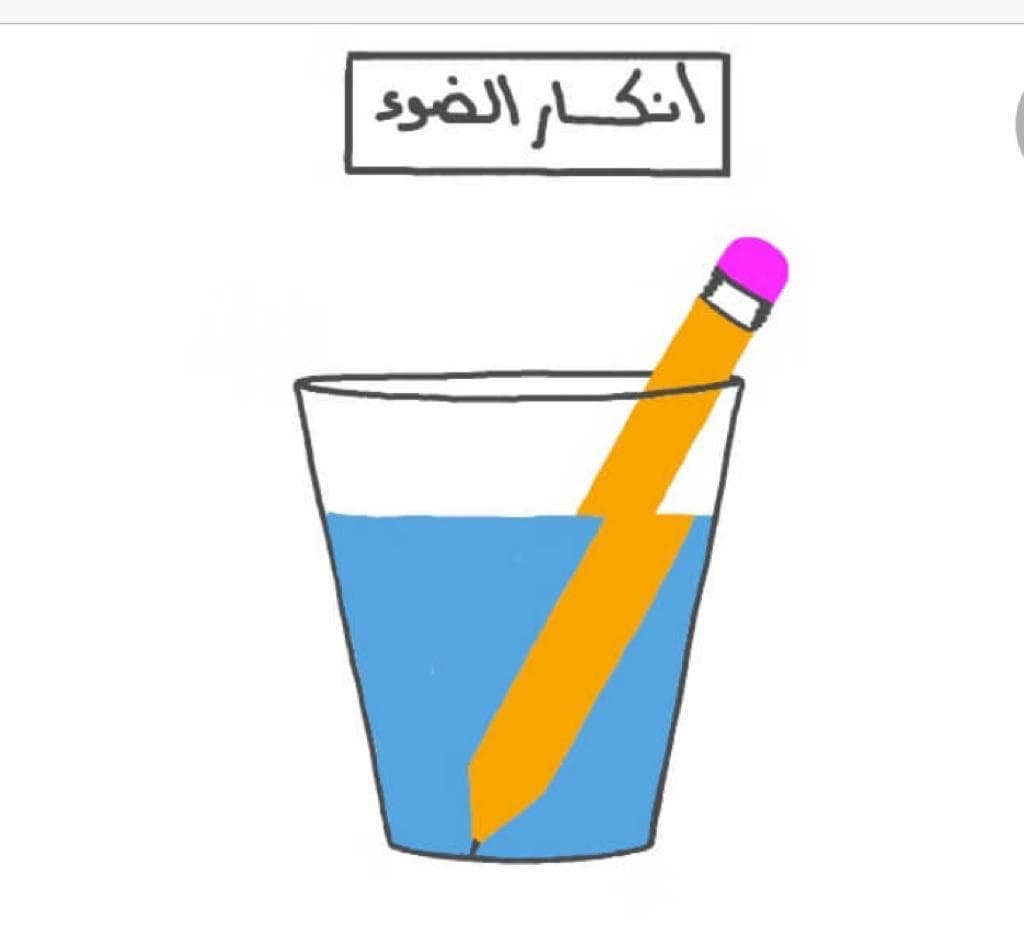 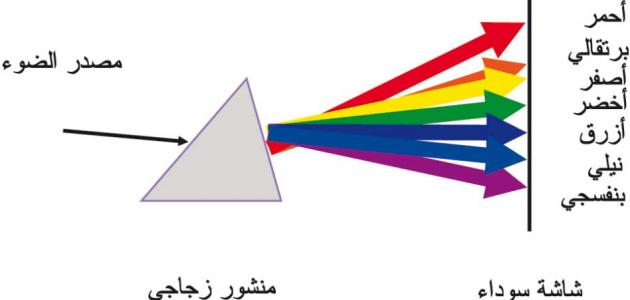 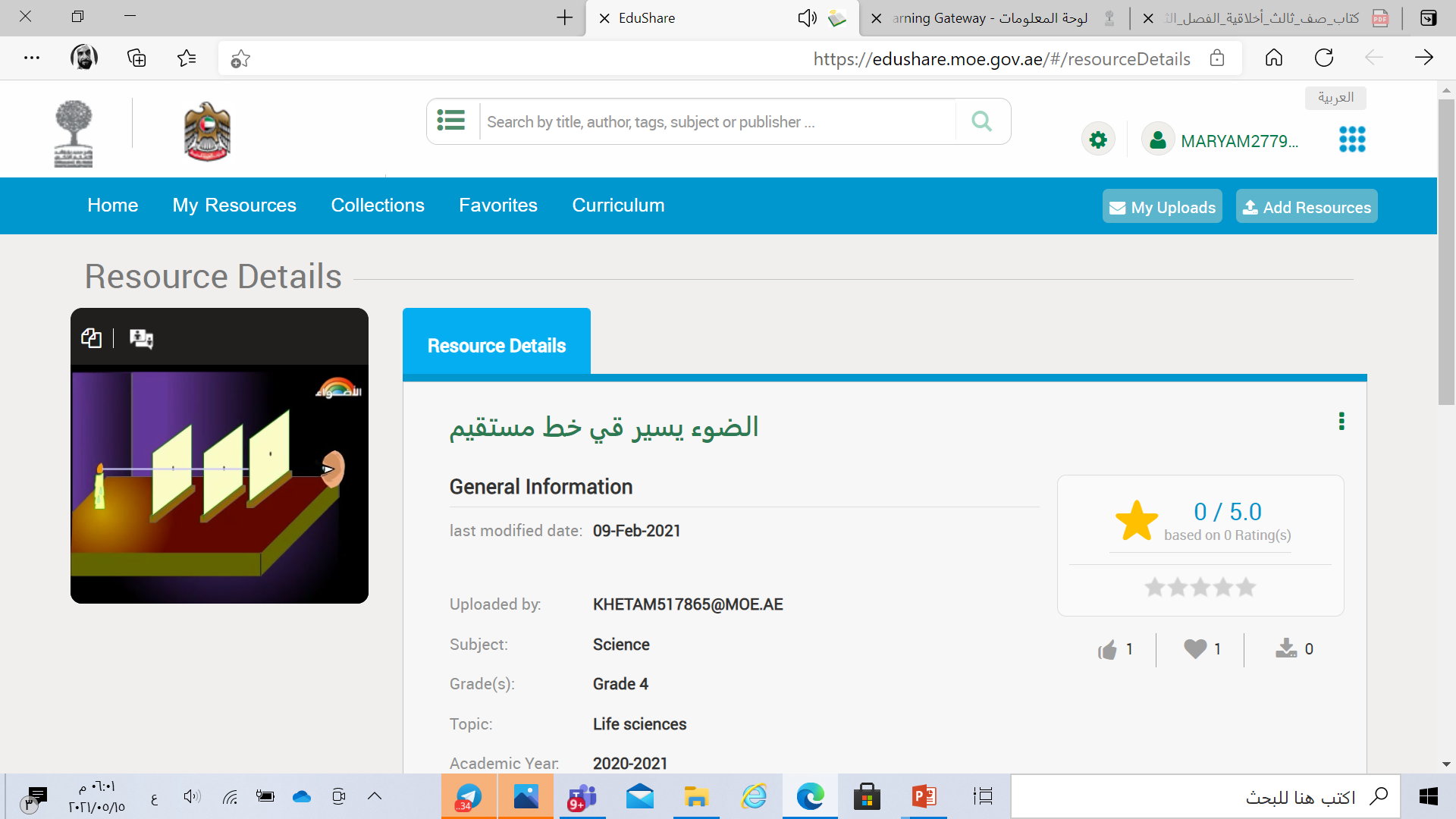 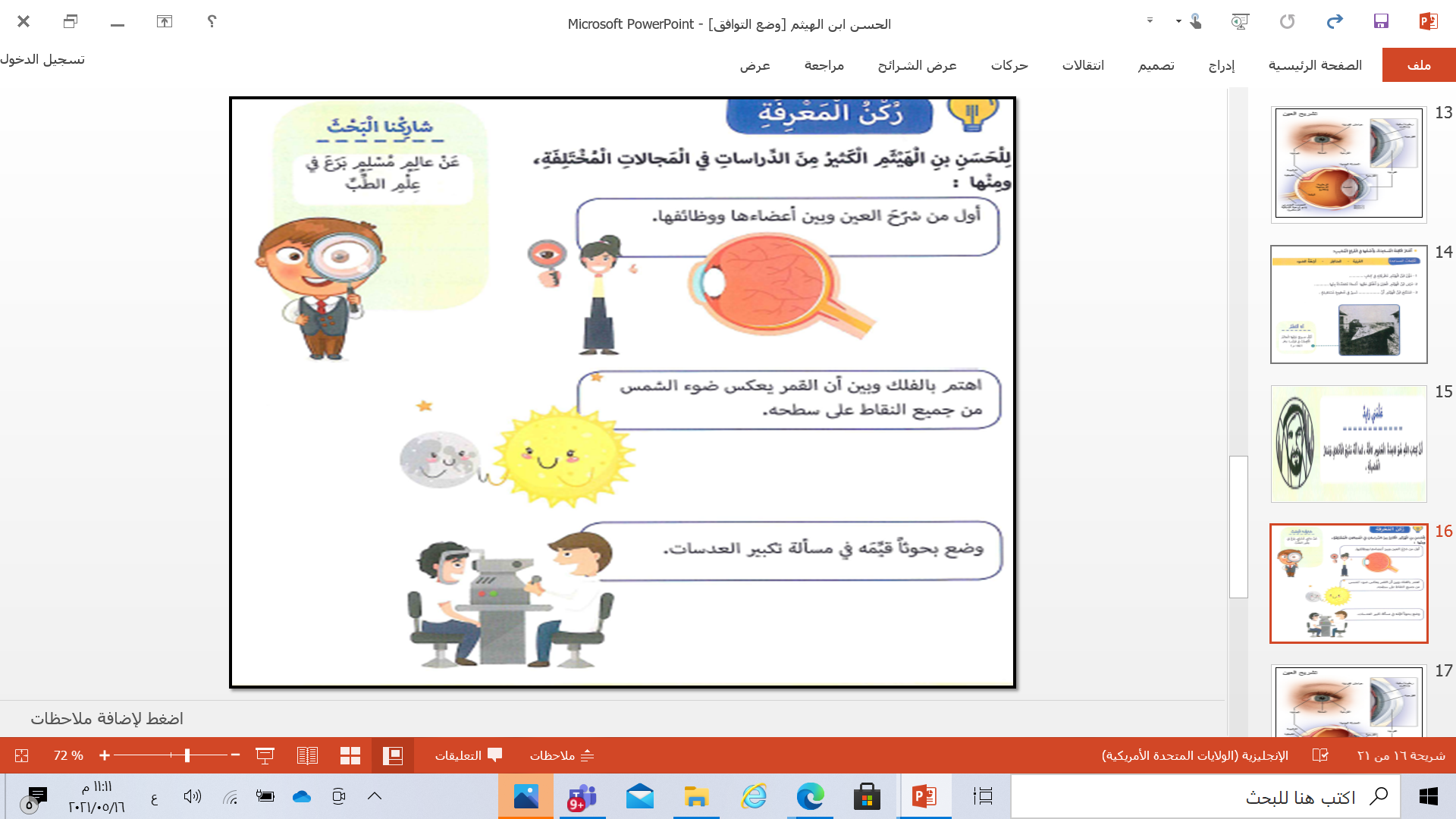 القمر يعكس
 ضوء الشمس الساقط علي الأرض
ينكسر 
الضوء عندما 
ينتقل من
 وسط لآخر
ينعكس 
الضوء عندما 
يسقط علي سطح لامع
الضوء 
يسير في خطوط مستقيمة
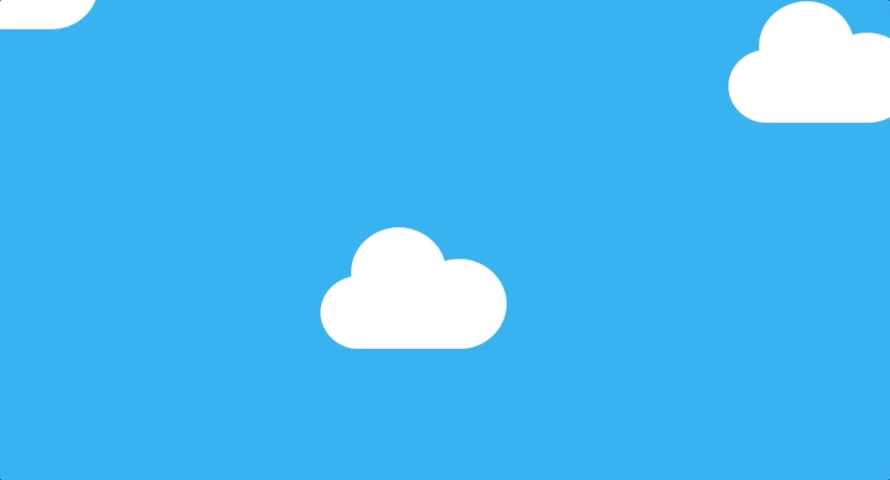 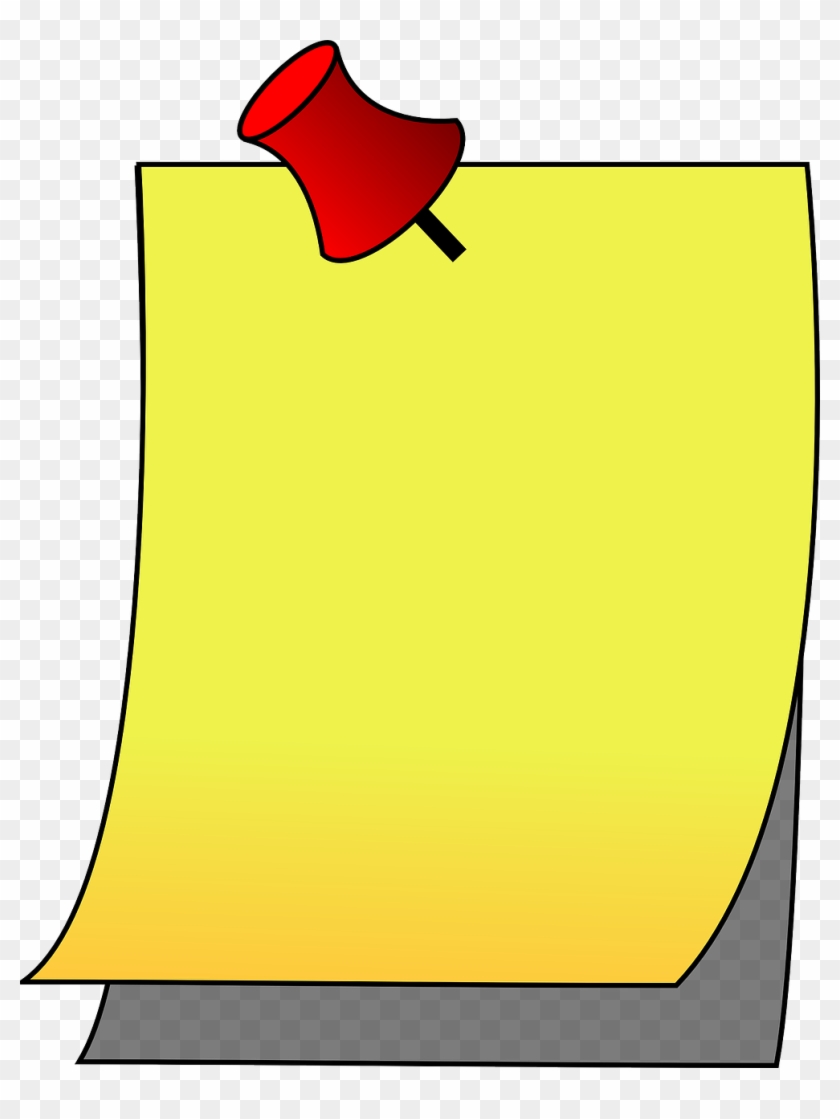 البحث والاستكشاف
ابحث... 
في محرك البحث عن 
أشهر كتب 
الحسن بن الهيثم....
البحث
من الانترنت
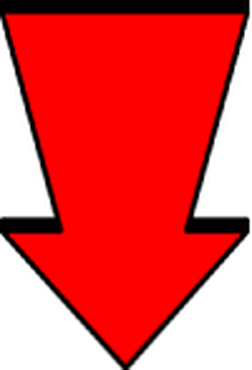 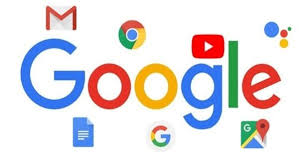 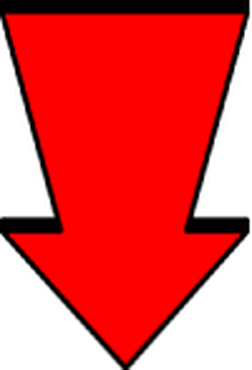 هيا شاركنا انجازك يا متميز...
 في قسم الدردشة 
والأول سيحصل على وسام
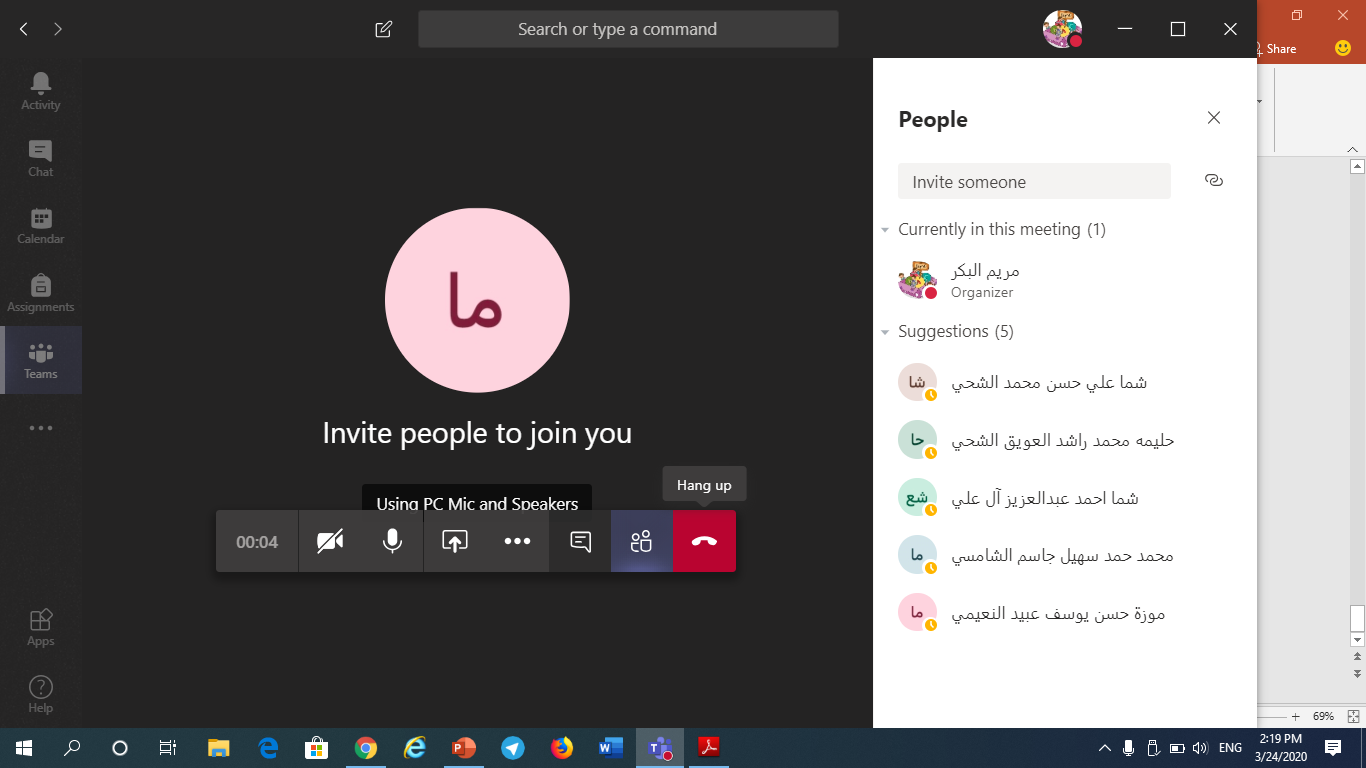 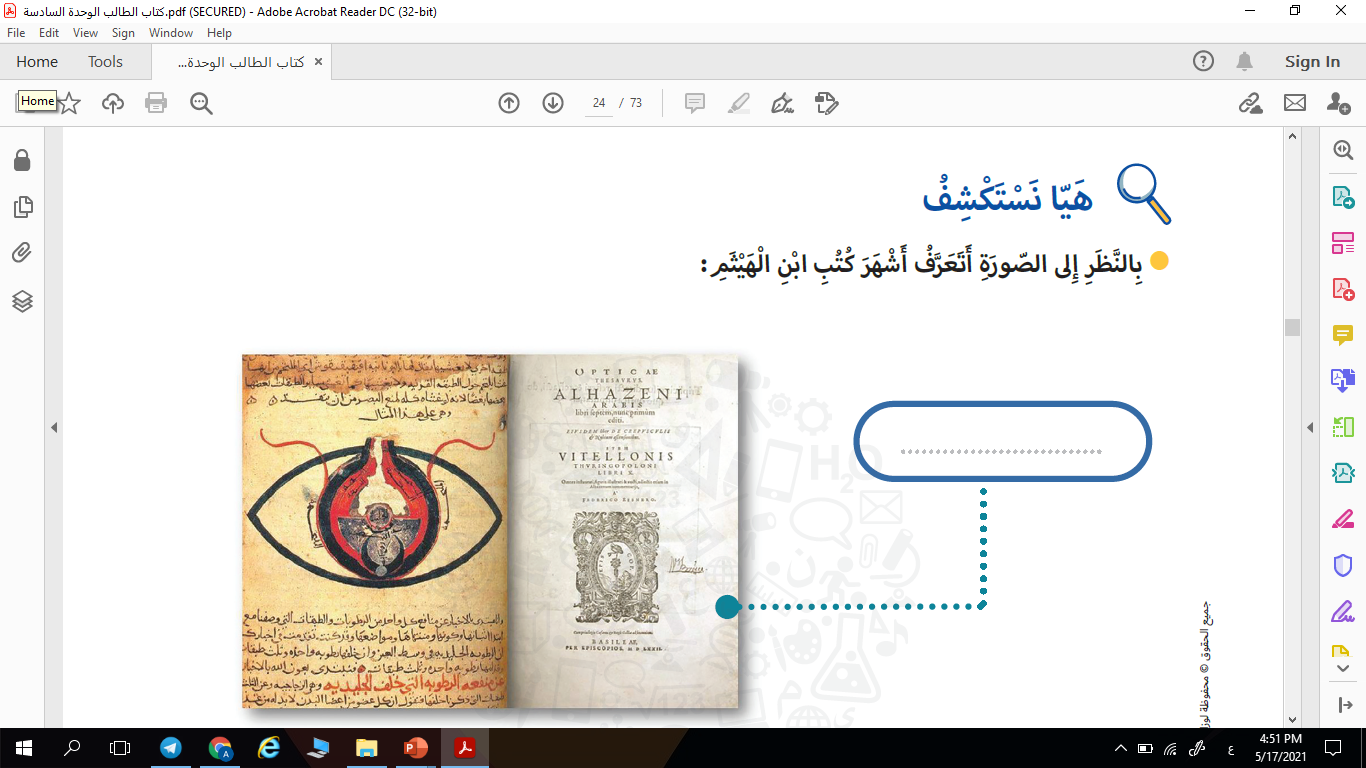 صفحة رقم 83
المناظر
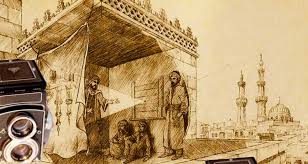 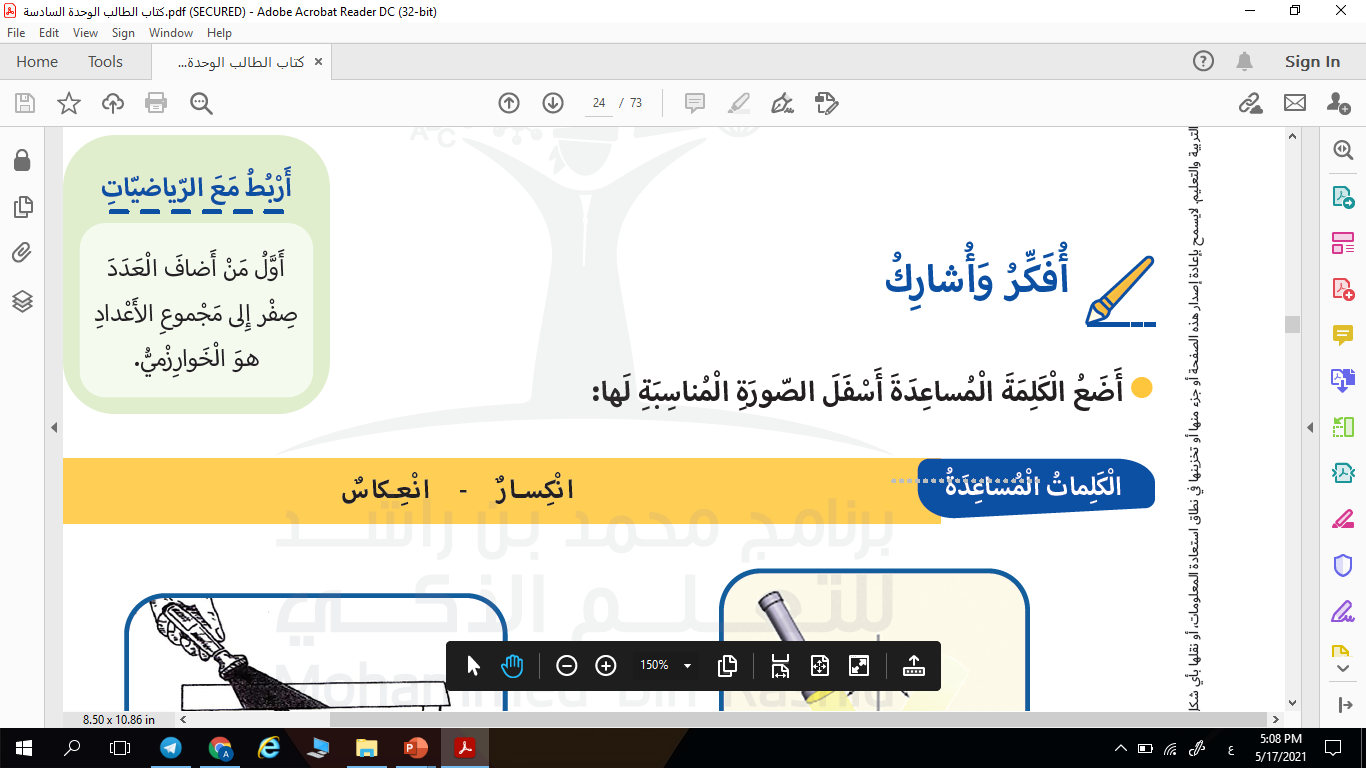 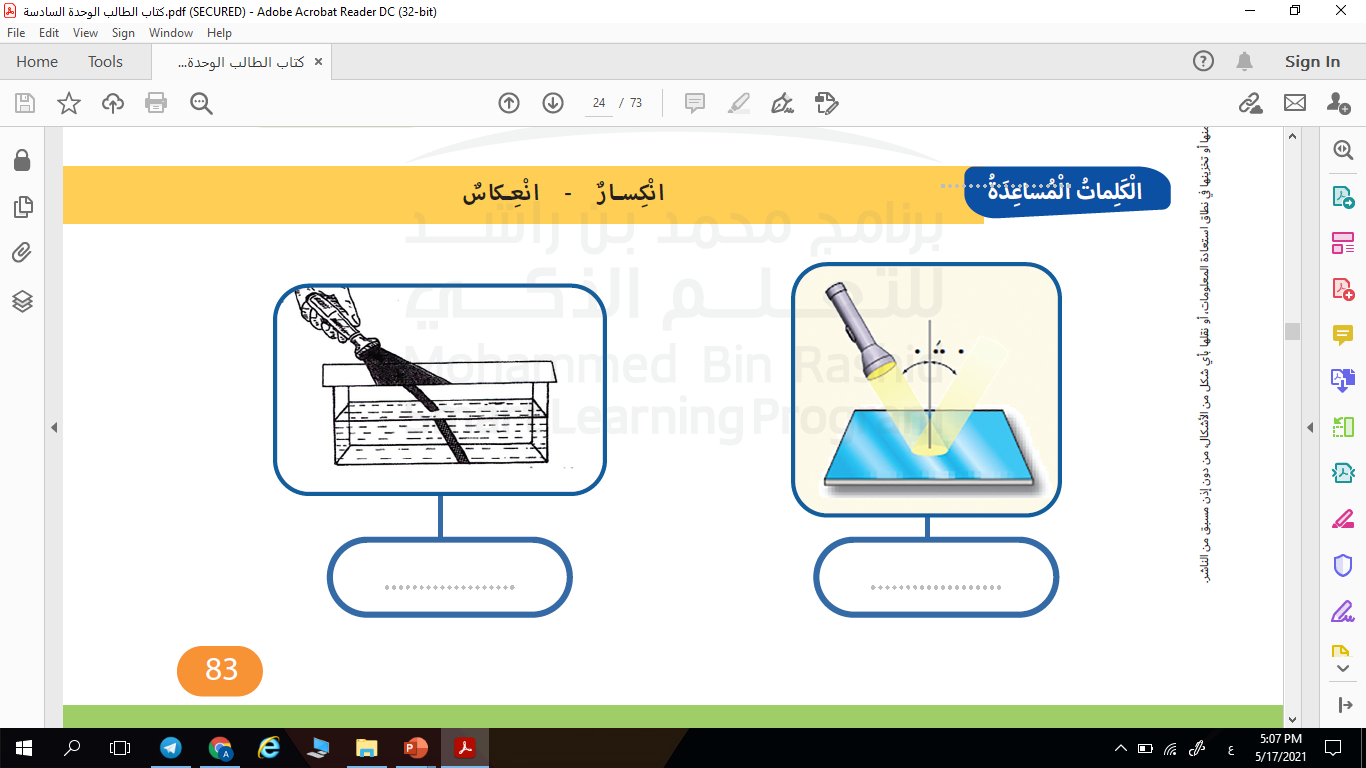 انكسار
انعكاس
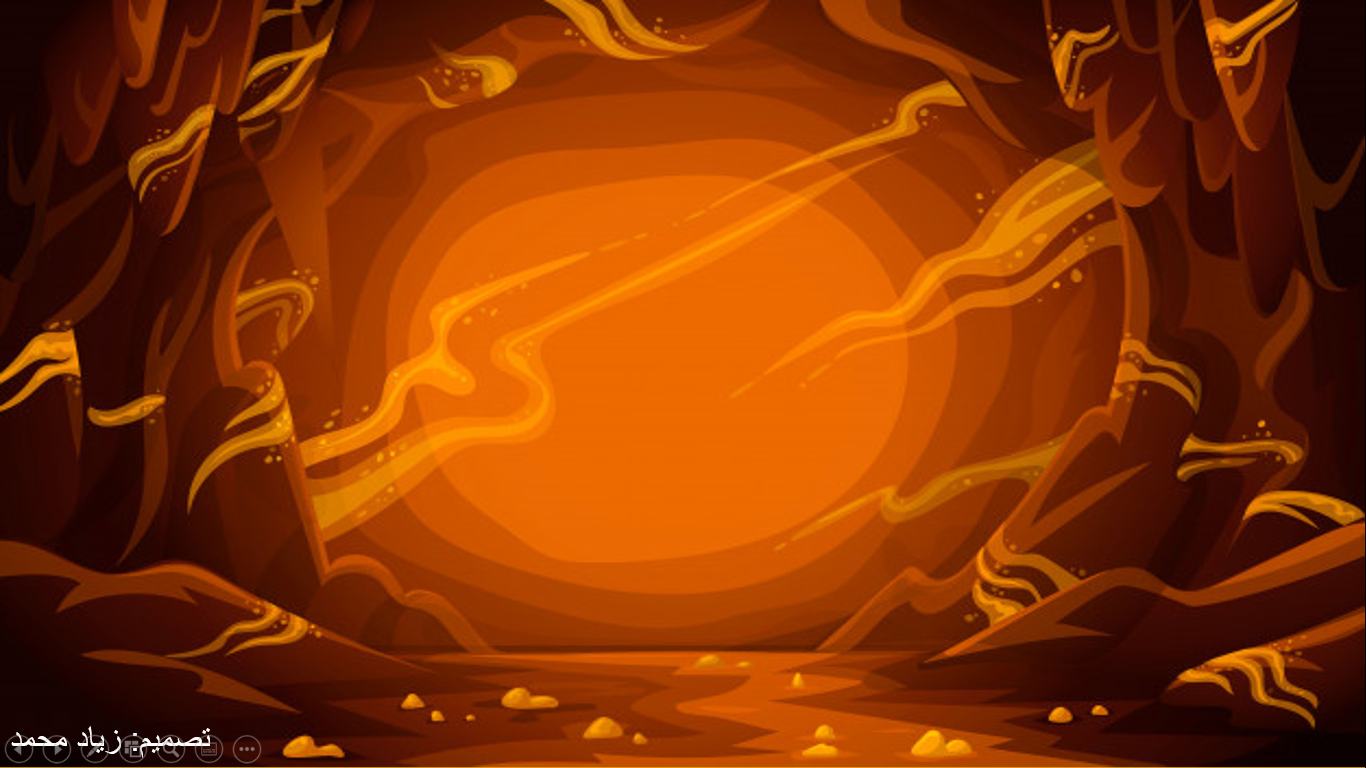 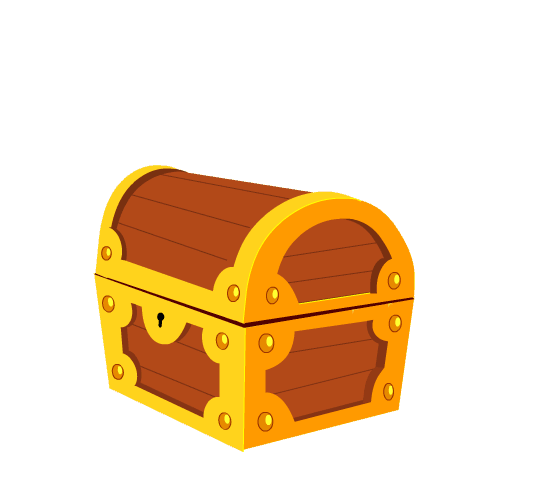 التقييم البنائي
كنوز المعارف
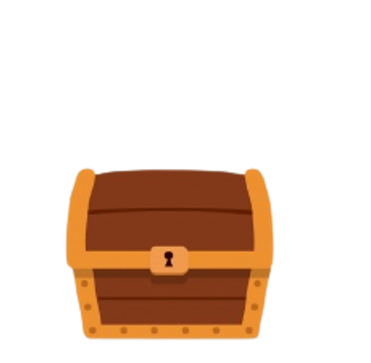 ابدأ
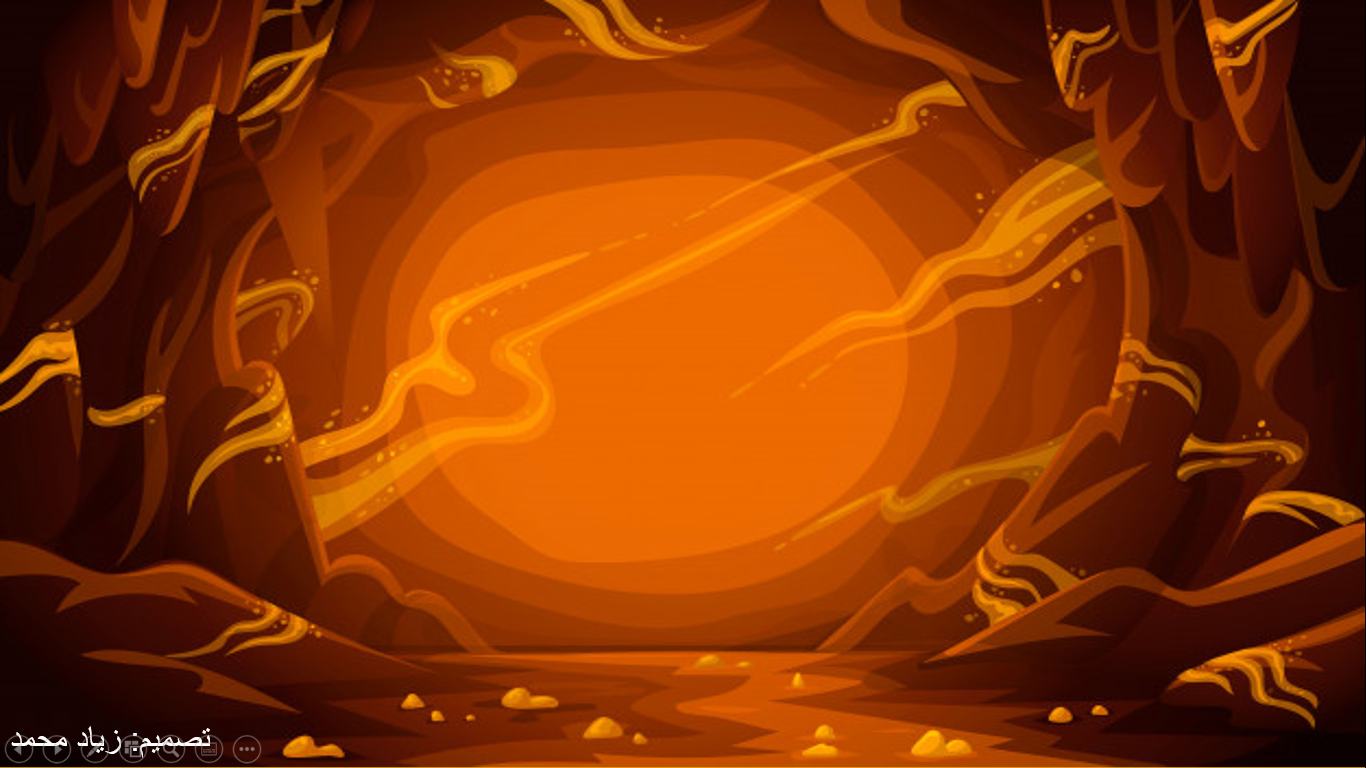 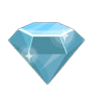 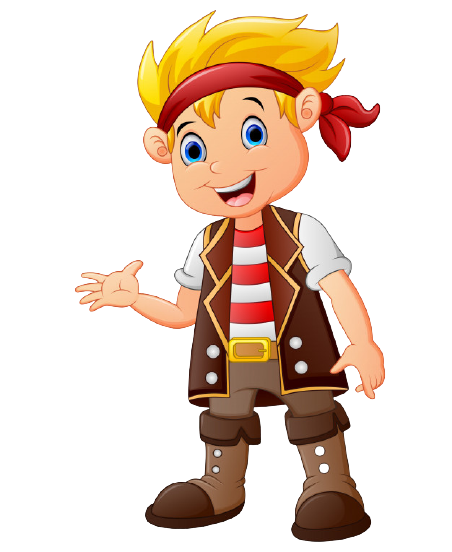 دون ابن الهيثم نظرياته في كتاب...
التالي
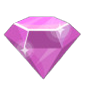 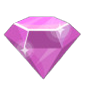 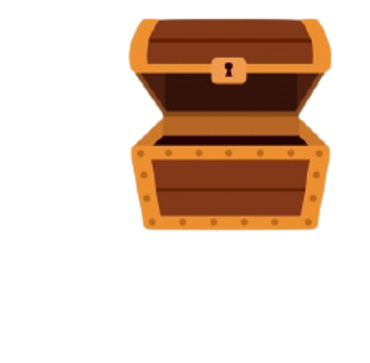 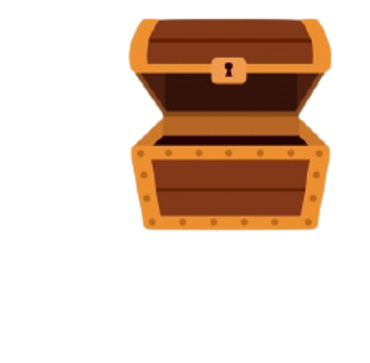 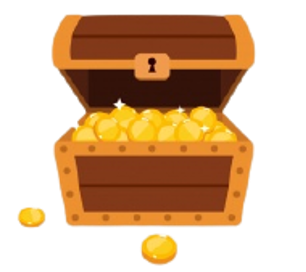 انتهى الوقت!
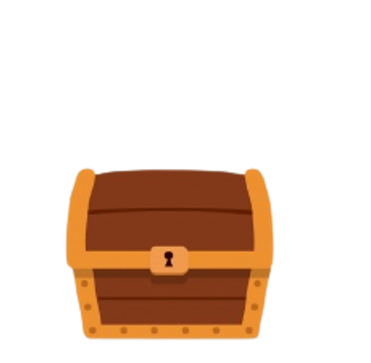 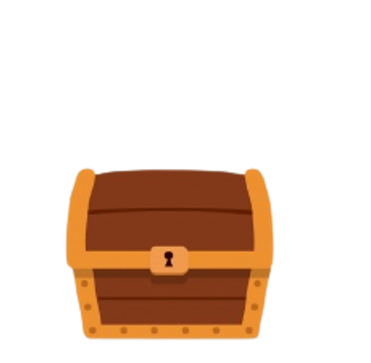 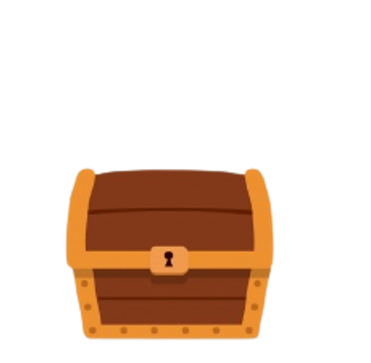 المناظر
العلوم
الضوء
ابدأ الوقت
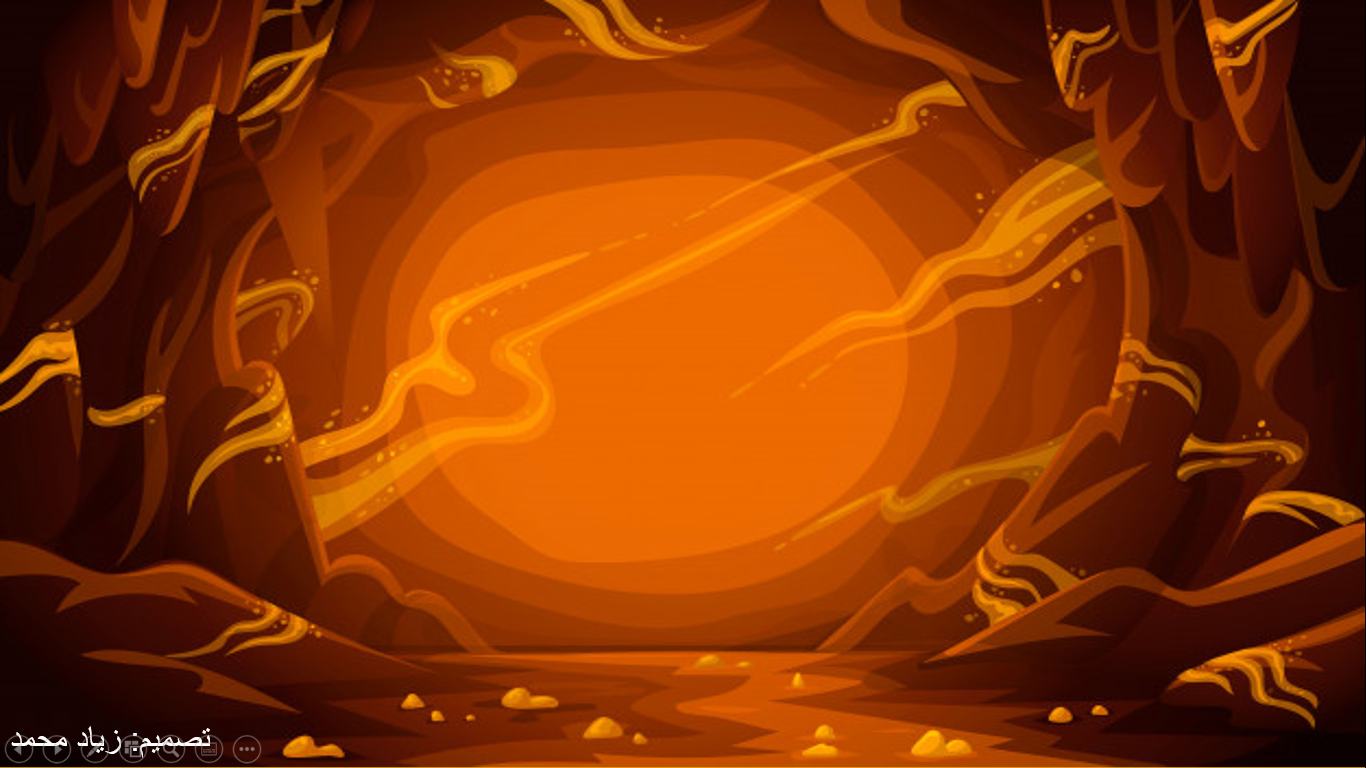 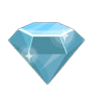 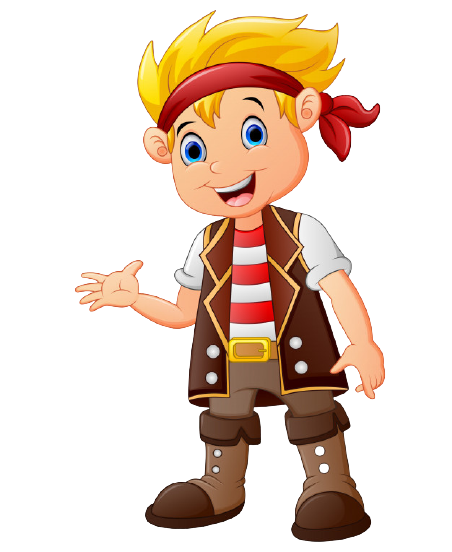 درس ابن الهيثم العين و أطلق عليها أسماء متعددة منها...
التالي
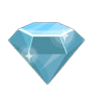 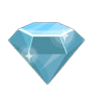 انتهى الوقت!
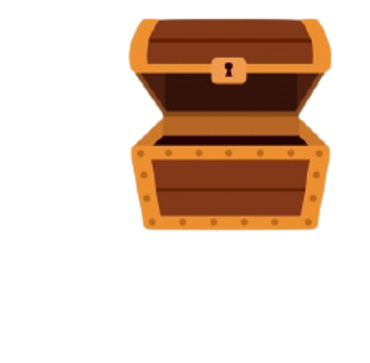 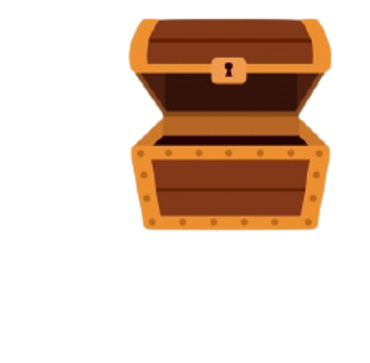 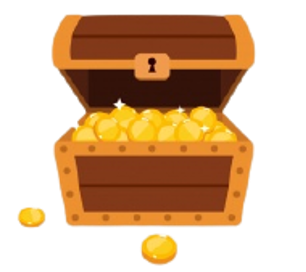 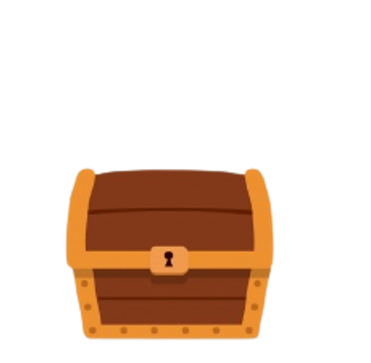 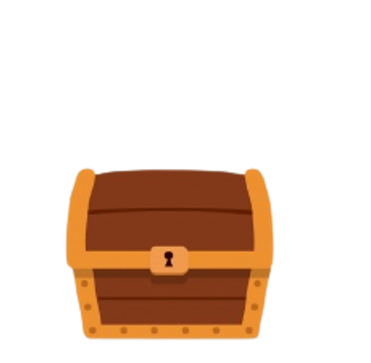 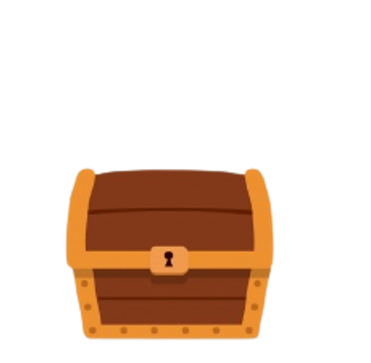 القرنية
الكحل
الرموش
ابدأ الوقت
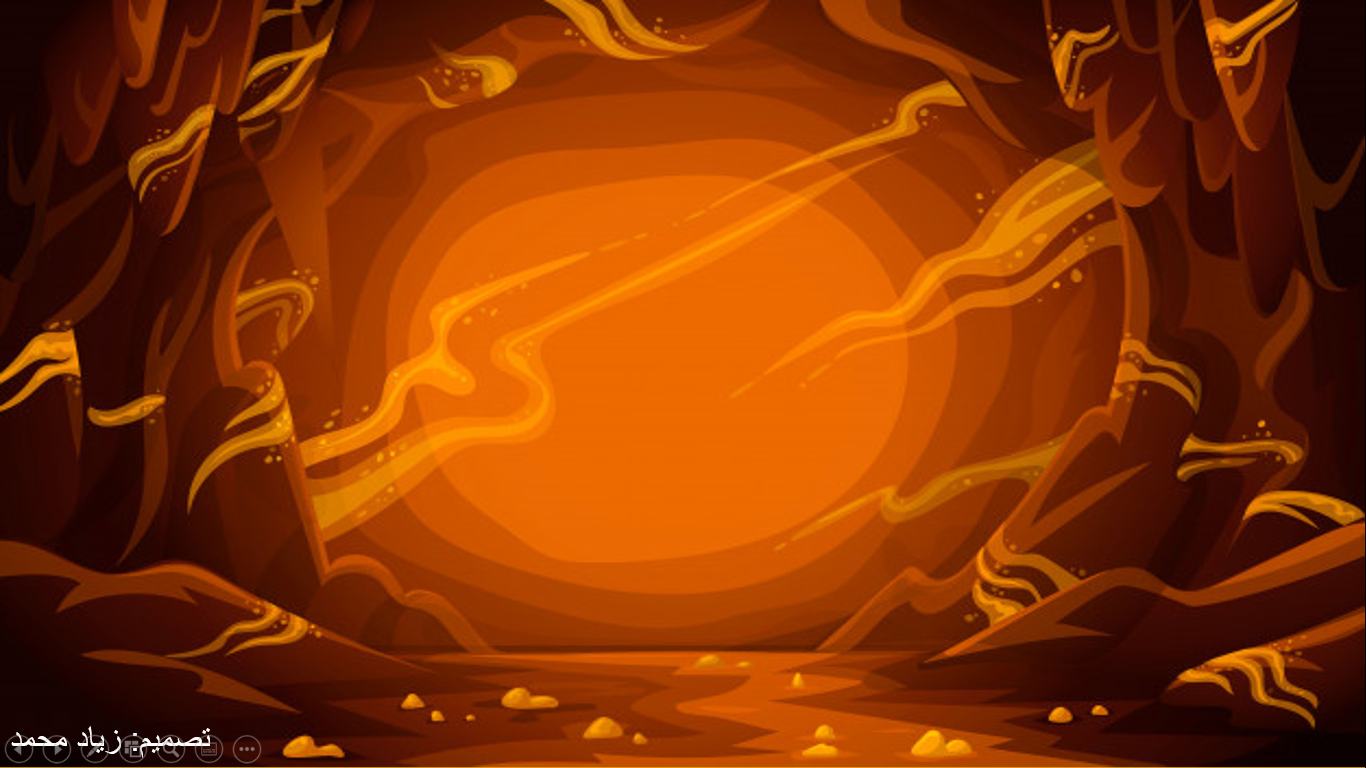 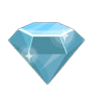 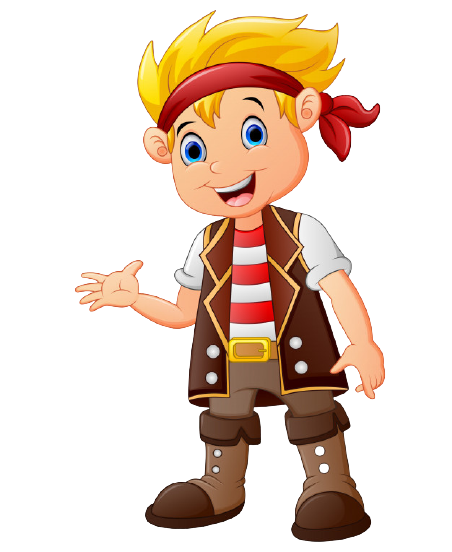 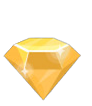 استنتج ابن الهيثم أن .... تسير في خطوط مستقيمة .
التالي
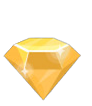 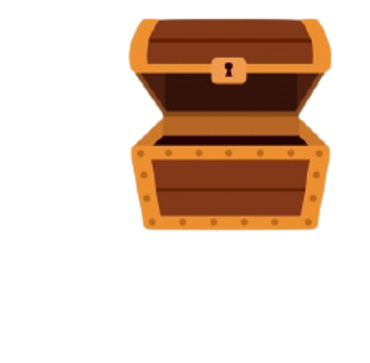 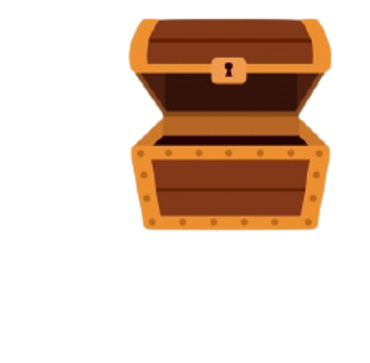 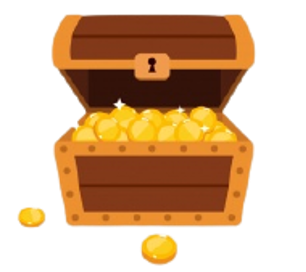 أشعة الضوء
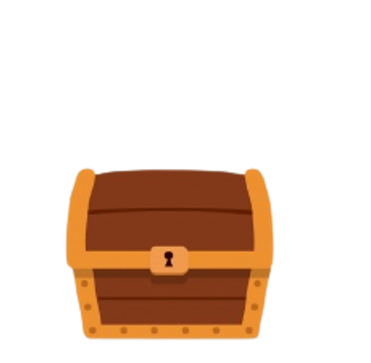 انتهى الوقت!
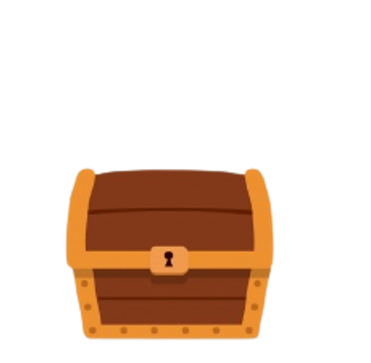 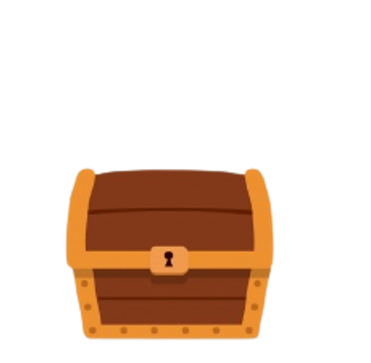 العين
الصورة
ابدأ الوقت
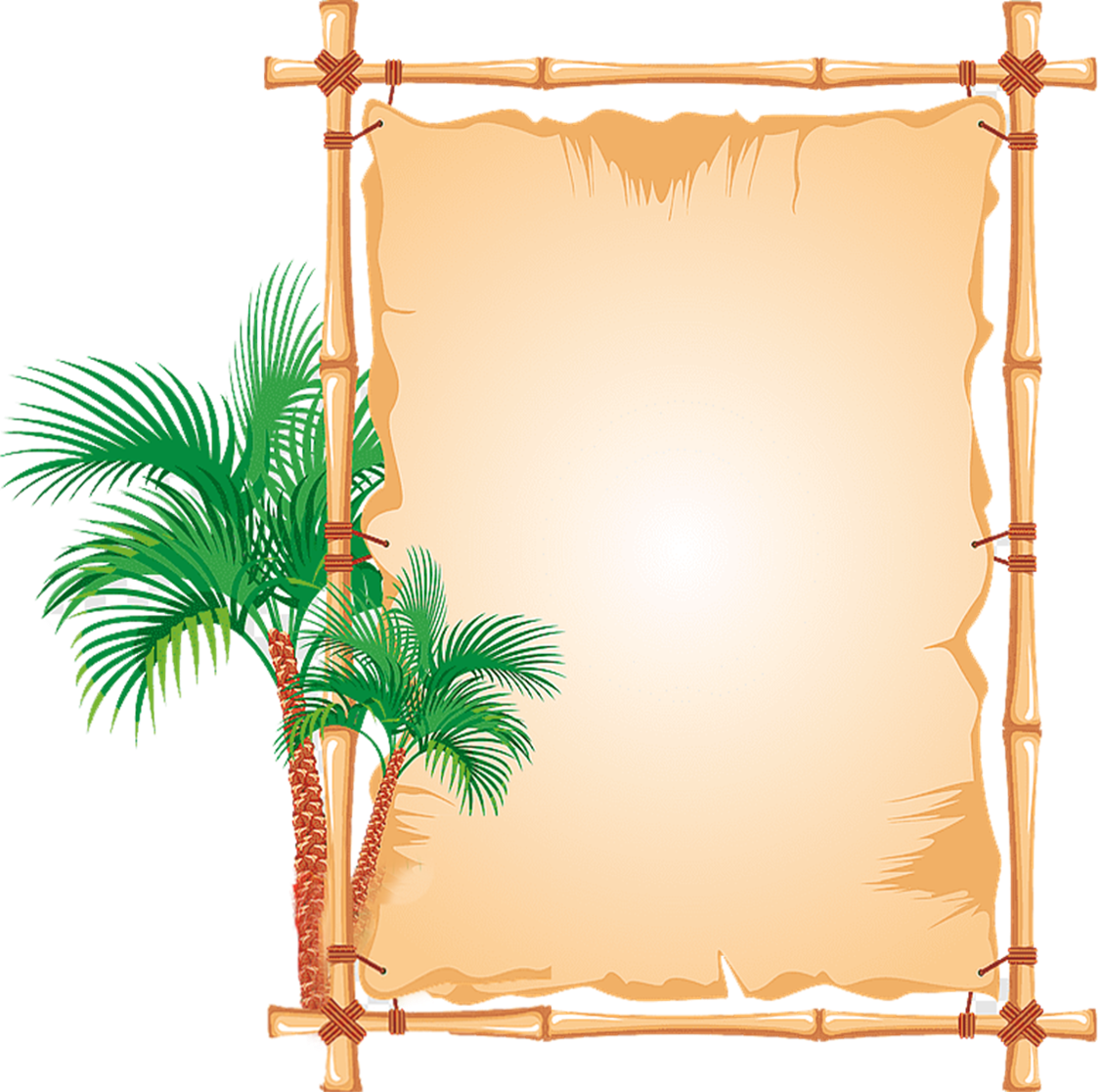 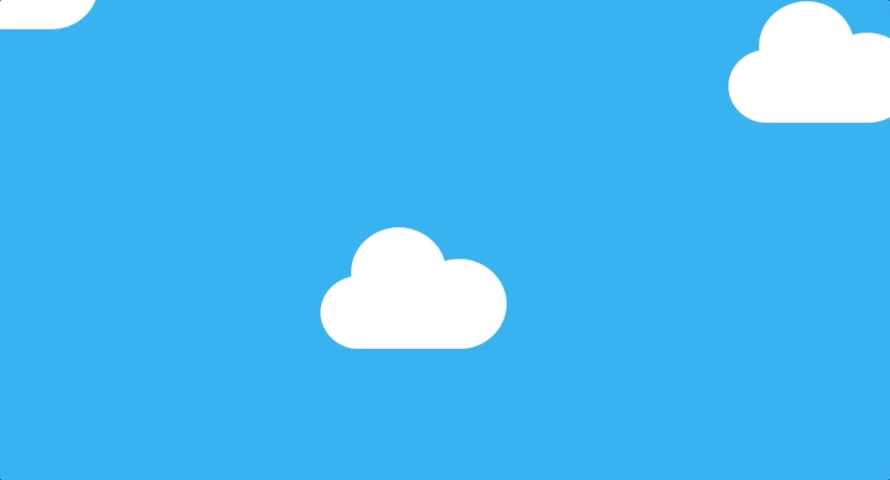 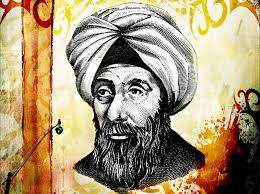 ثالثاً...
إنجازات 
ابن الهيثم
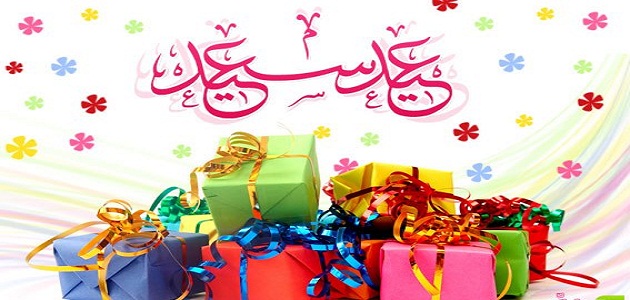 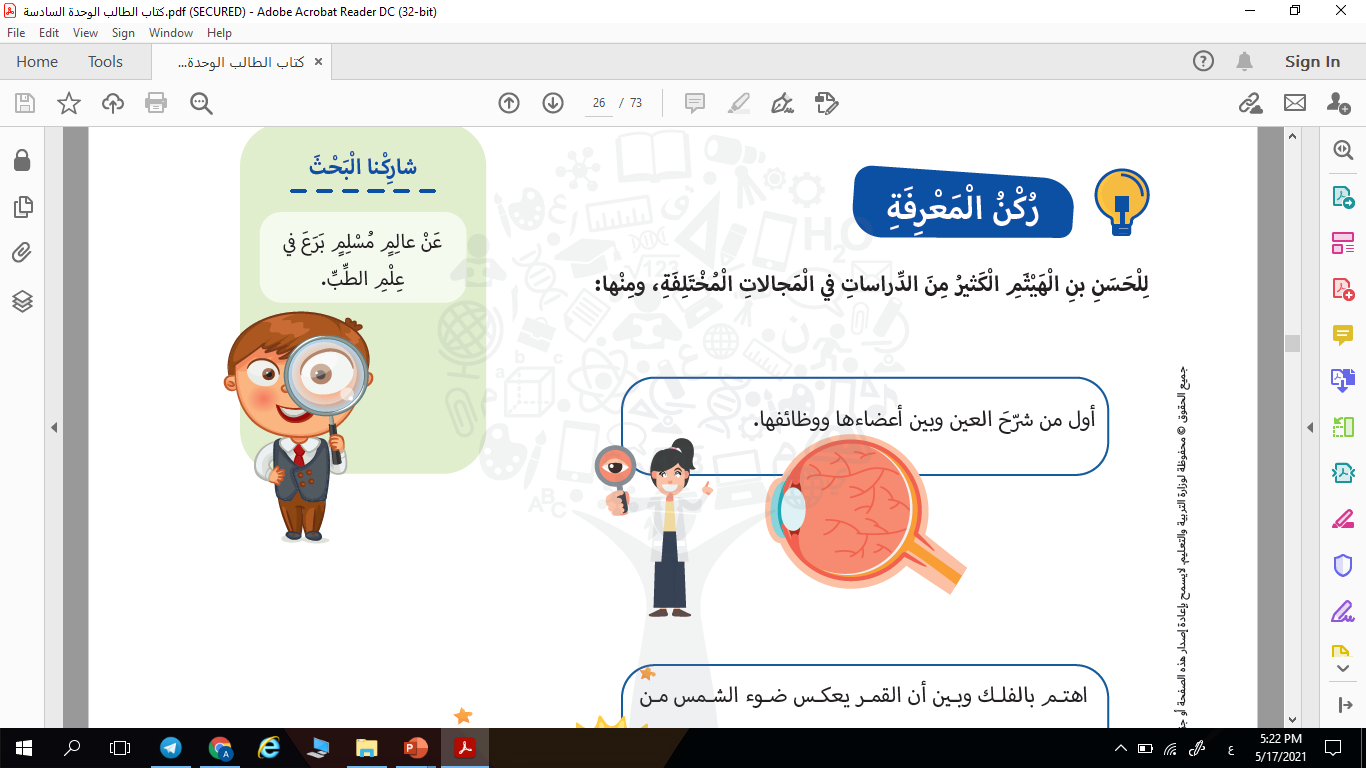 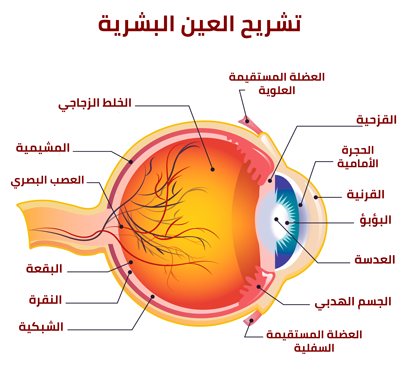 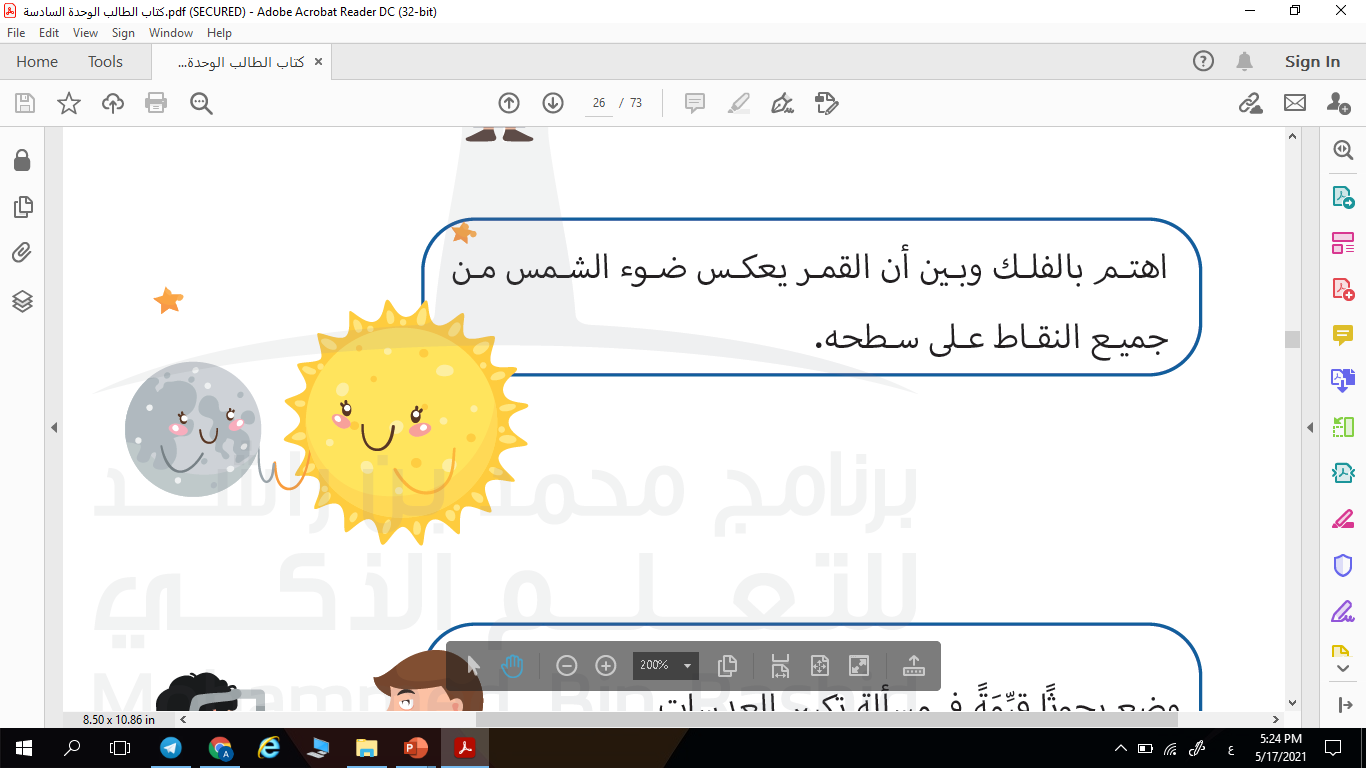 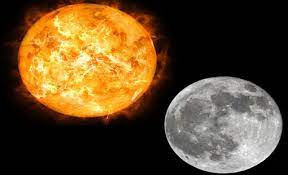 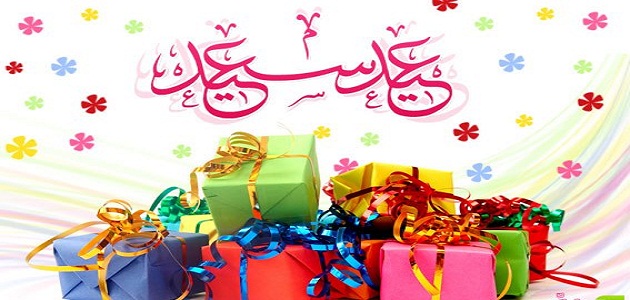 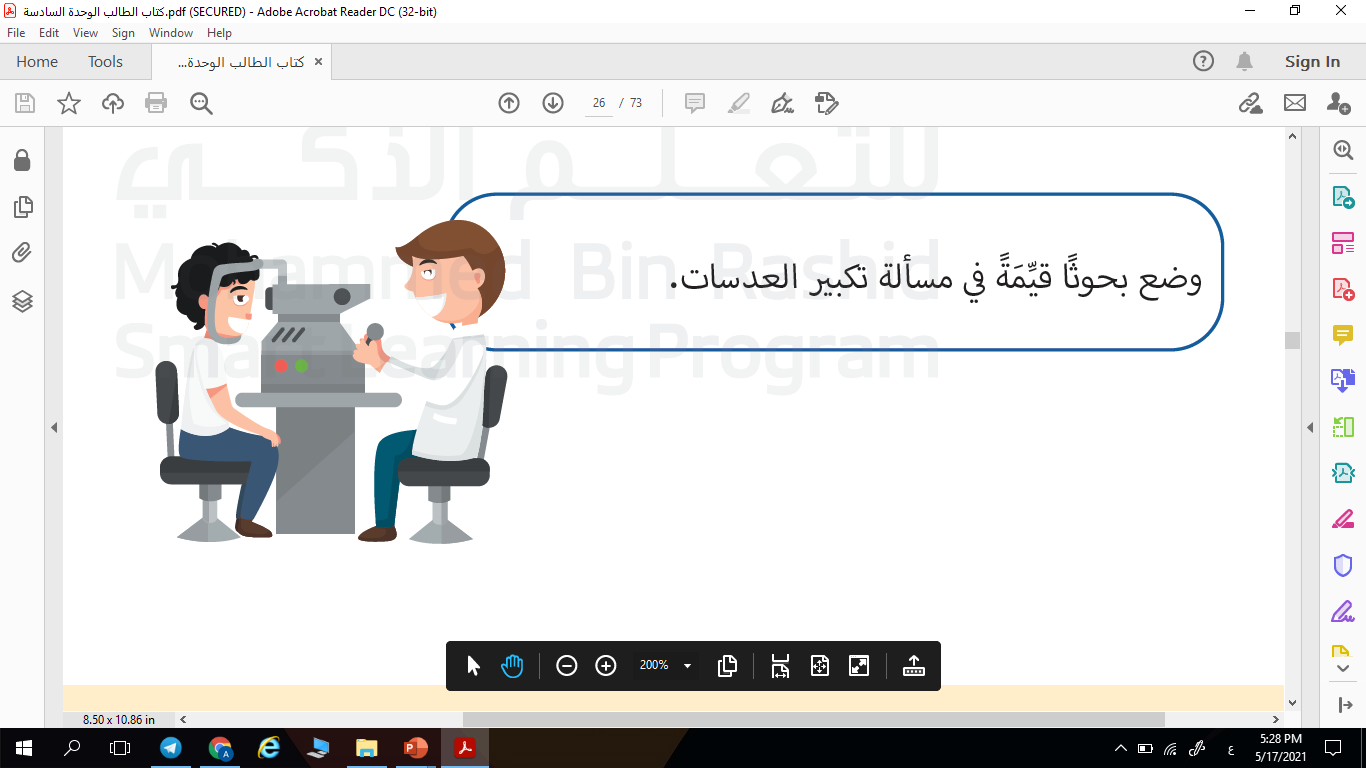 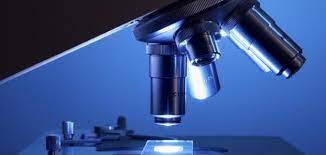 أثر الحسن بن الهيثم العلمي...
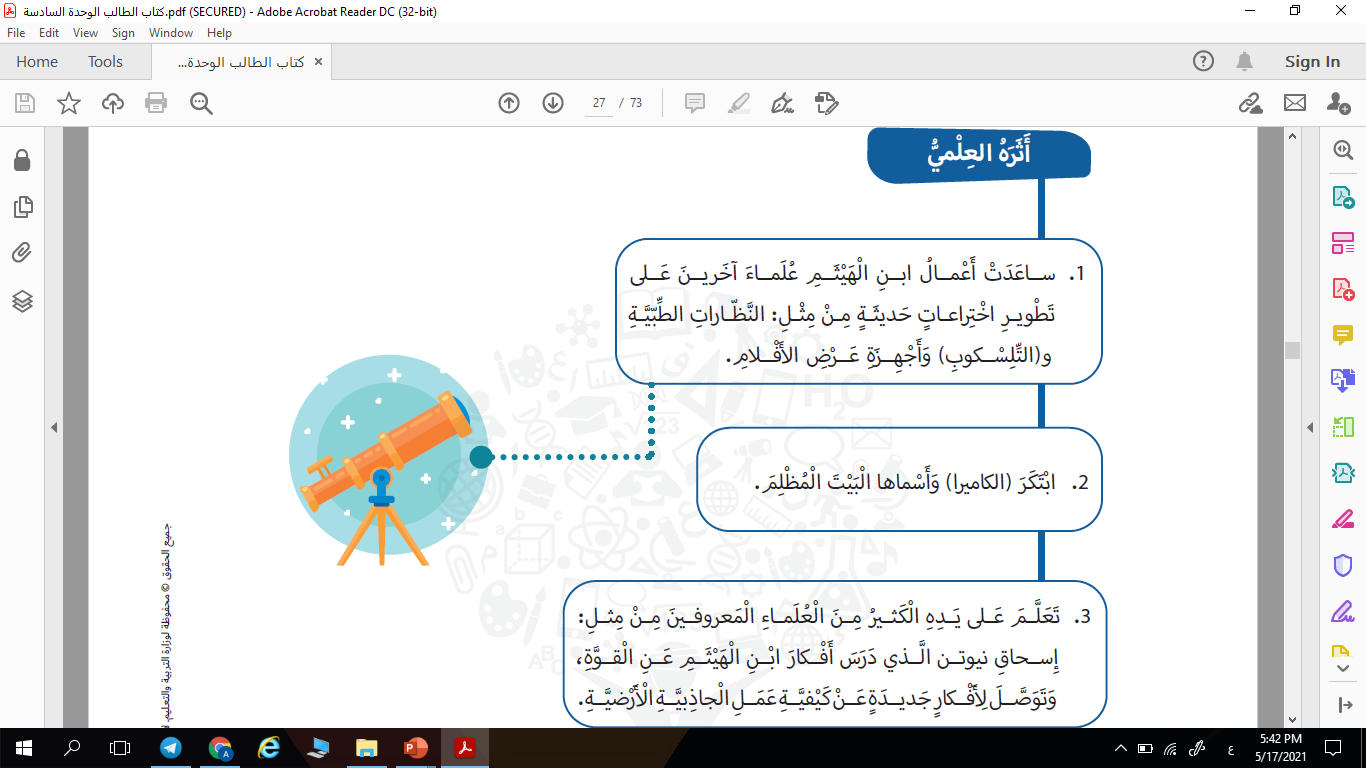 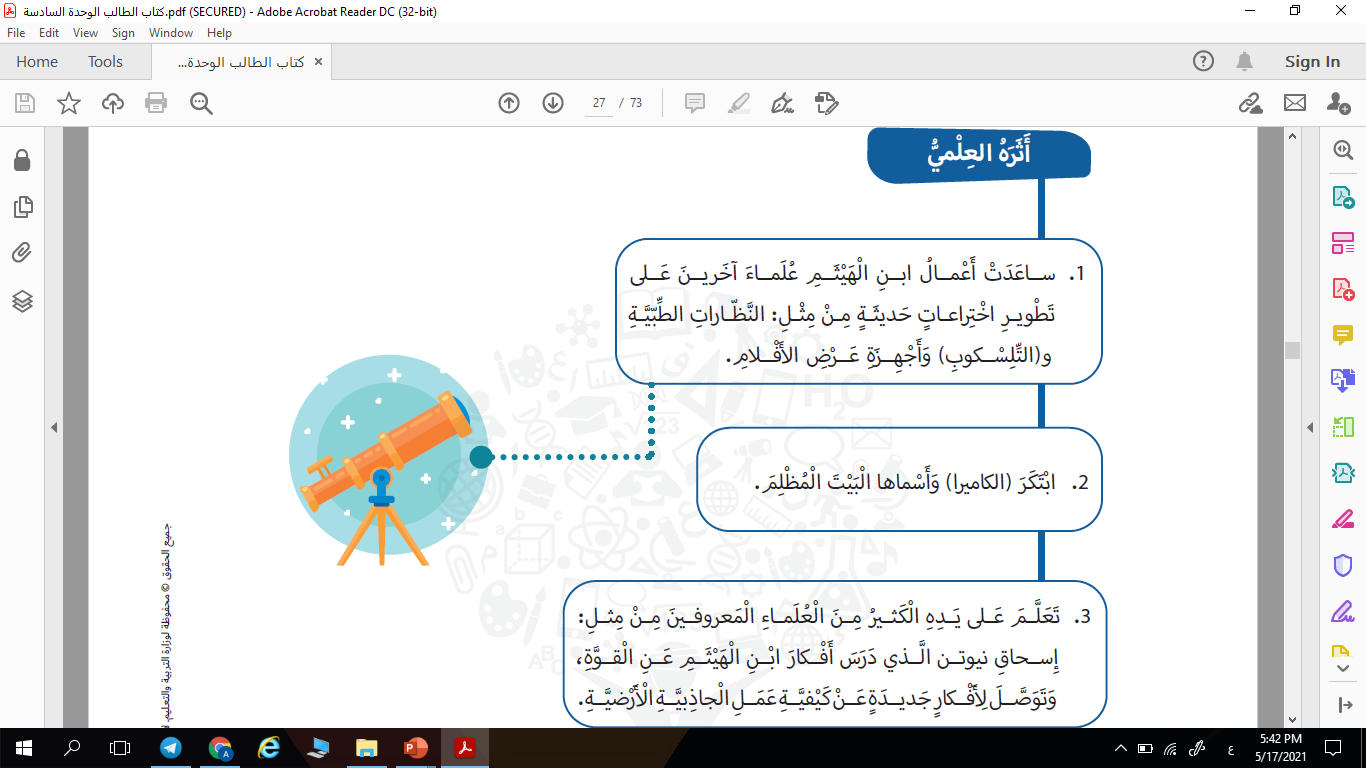 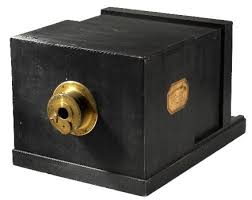 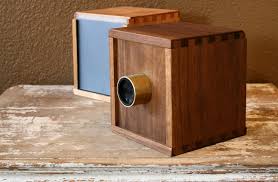 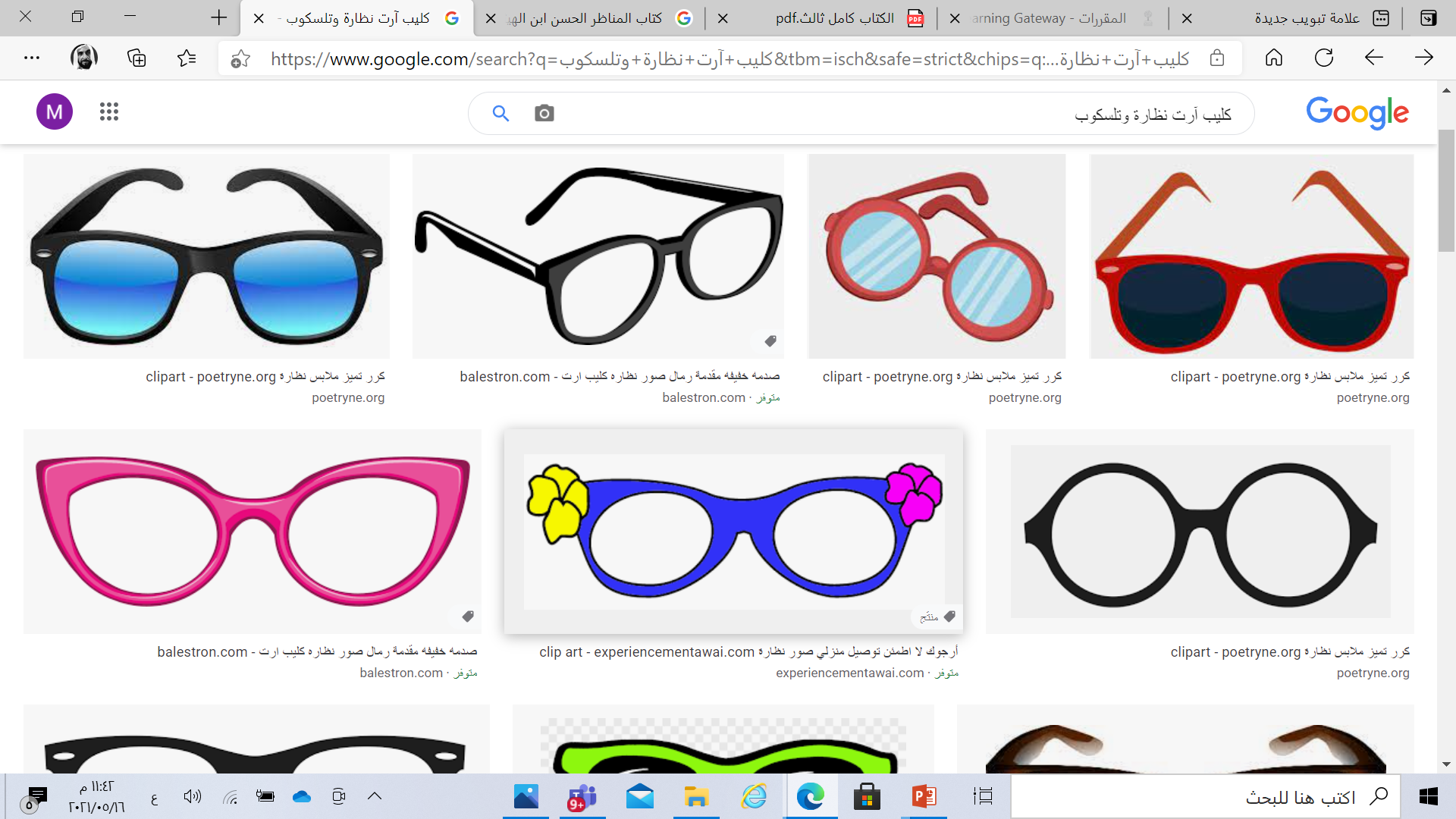 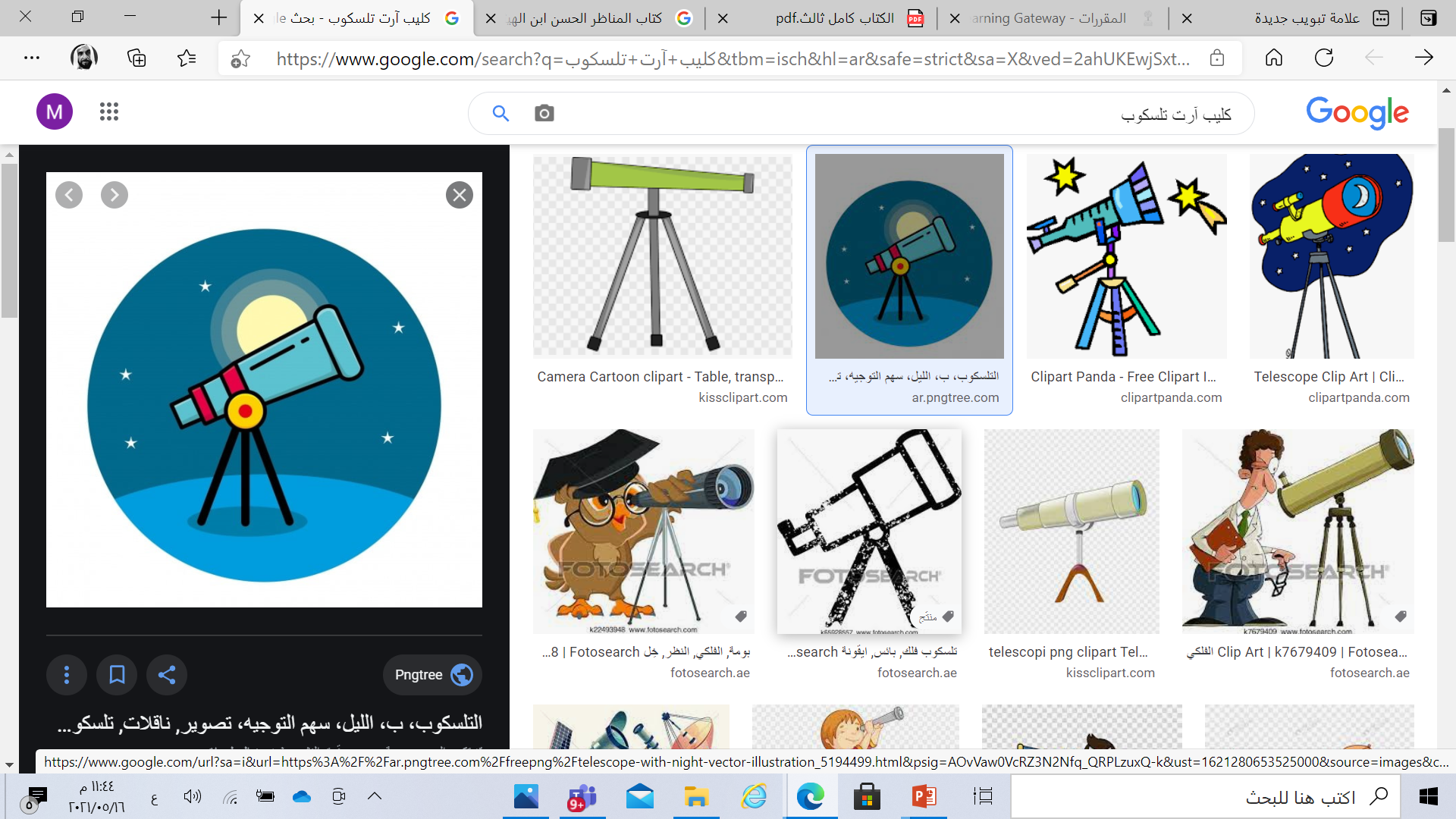 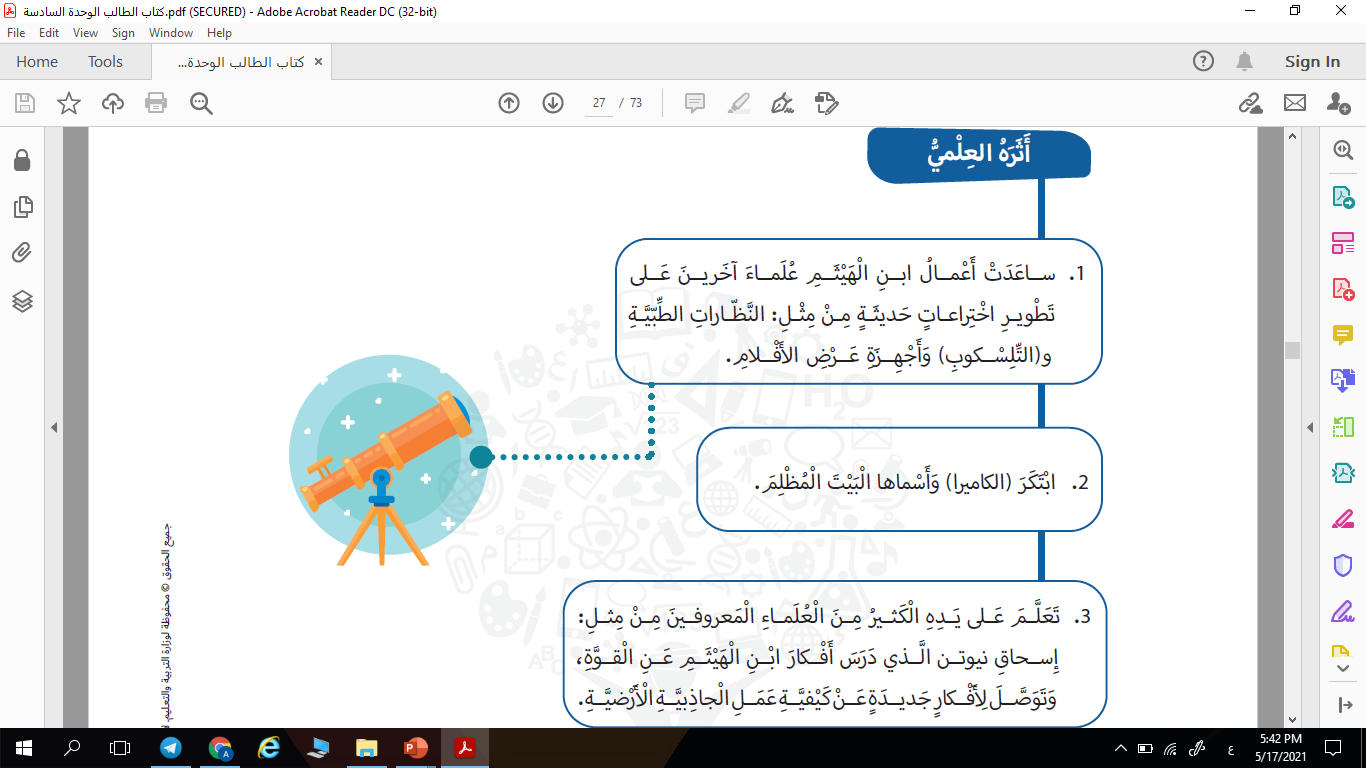 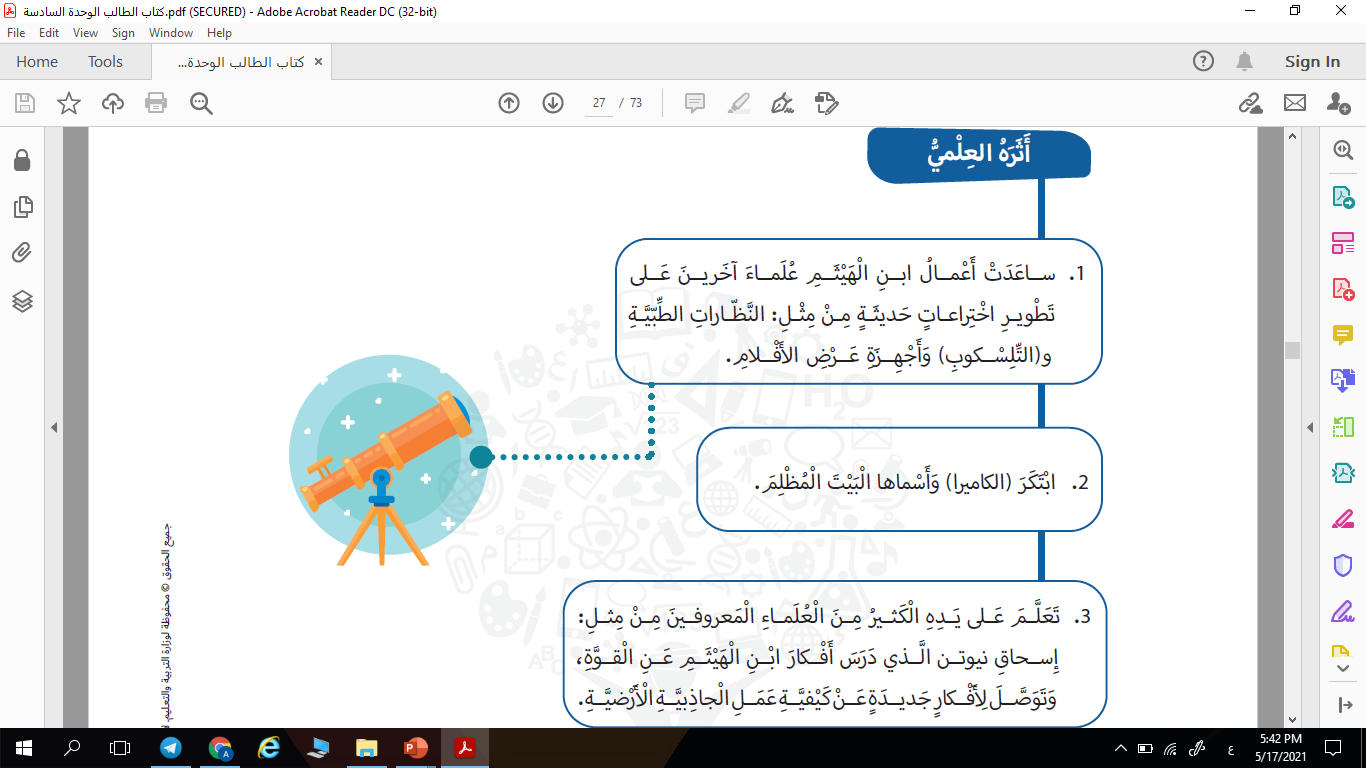 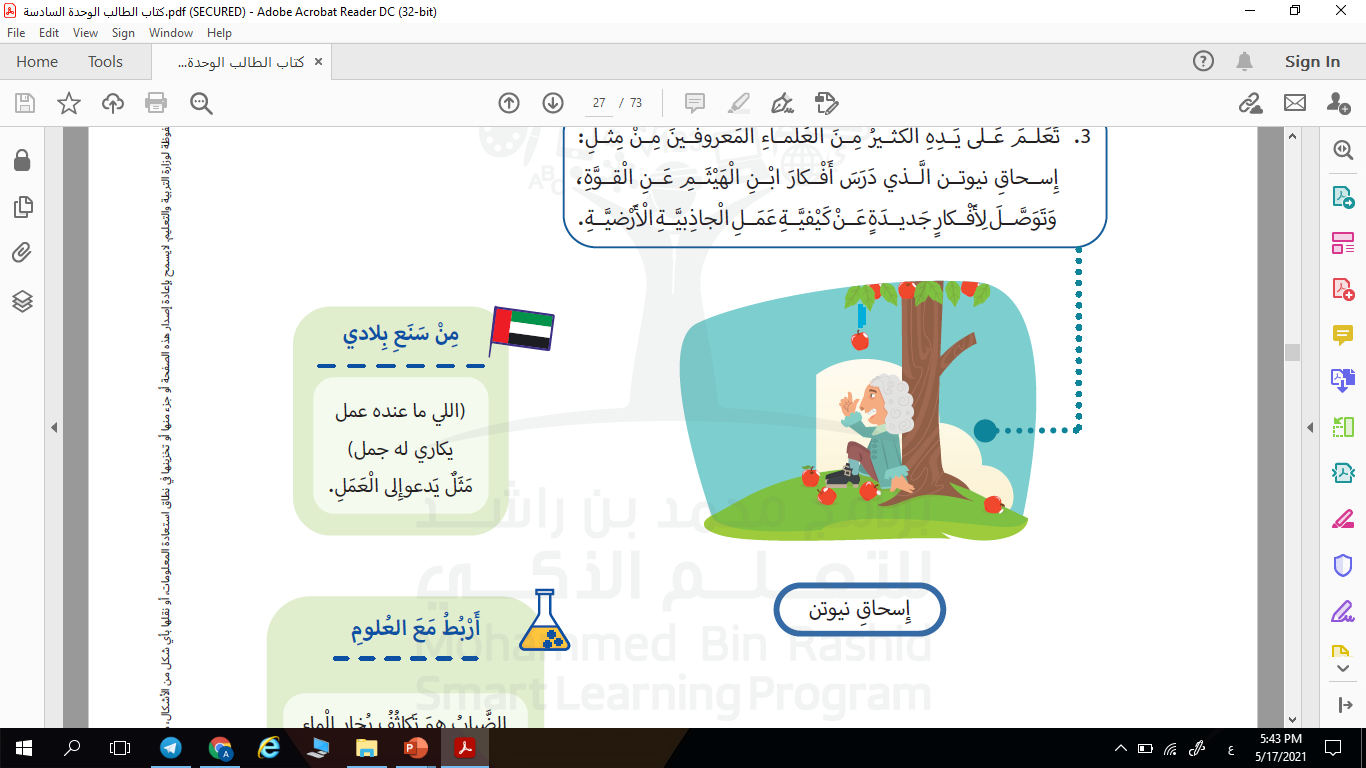 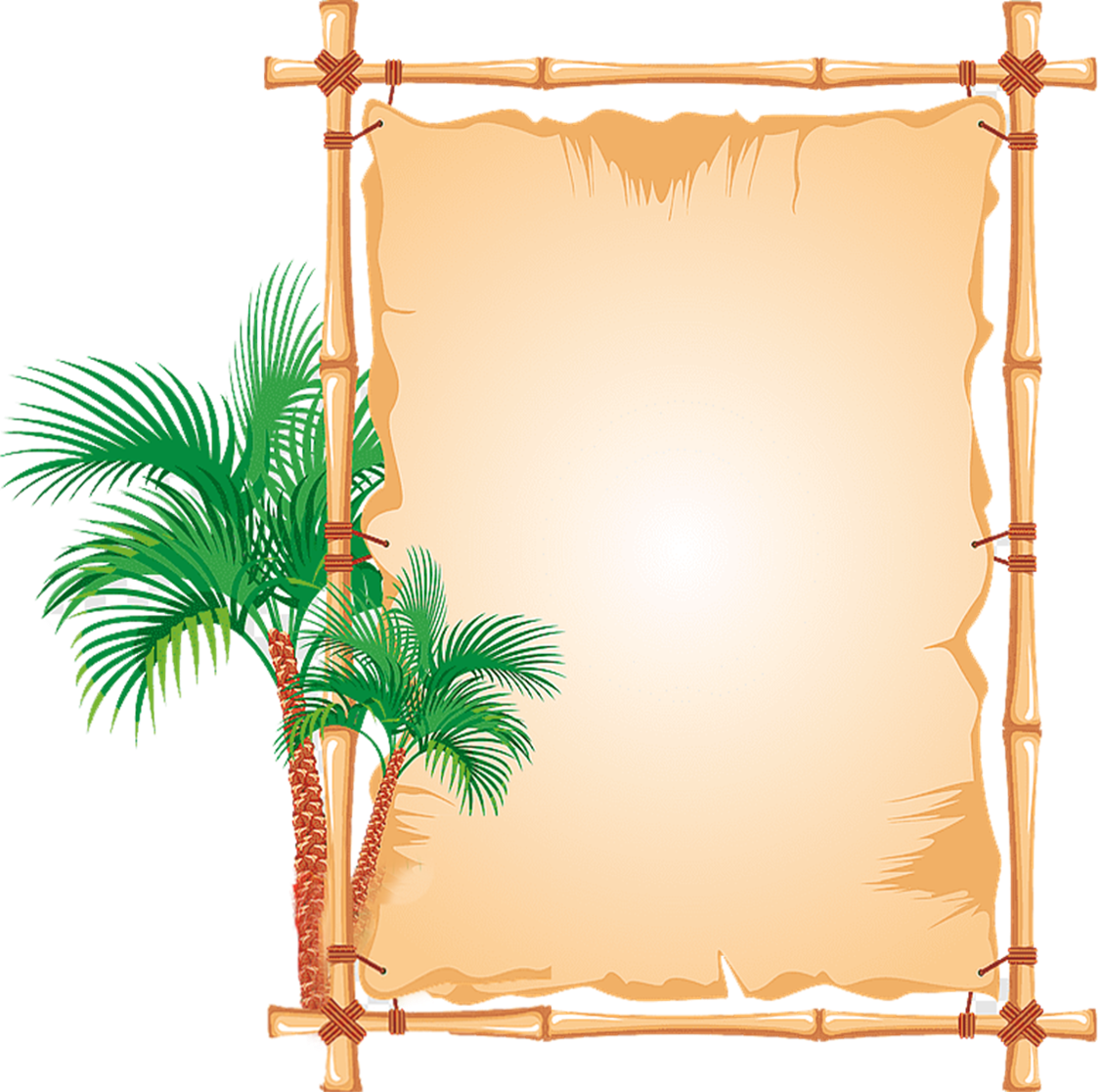 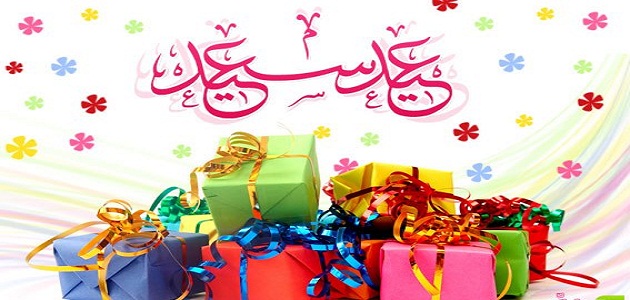 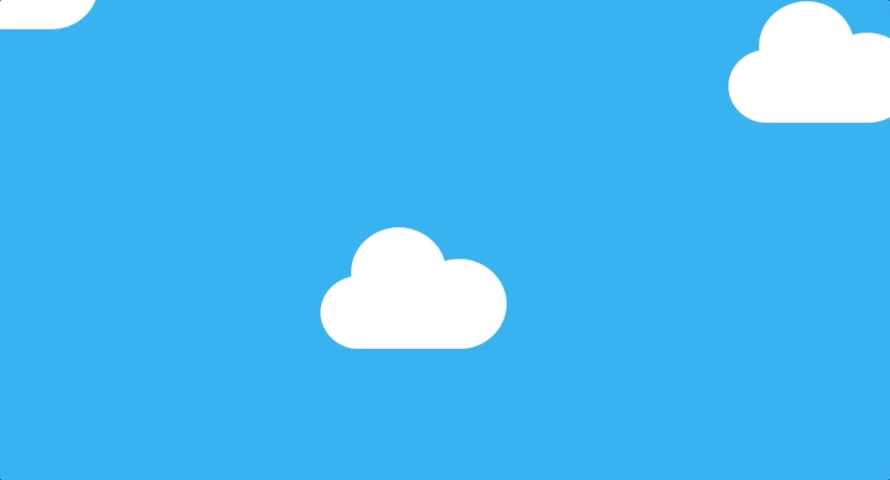 أَنا أَتَعَلَّم من سنْعِ بلادي
سؤال لأمهاتنا الغاليات
خواتي الأمهات الغاليات ...
أكملي المثل التالي الذي يدعو للعمل...
( اللي ماعنده عمل...
................؟؟؟)
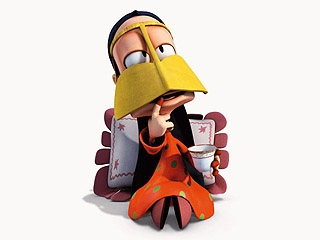 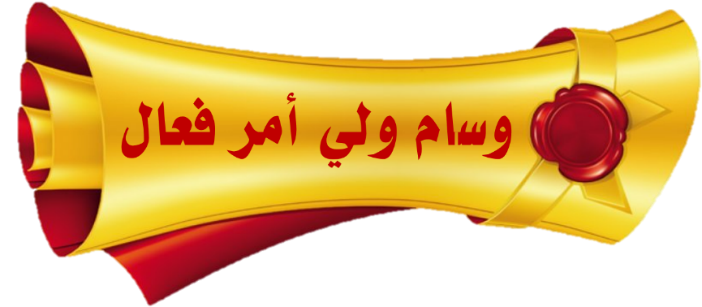 يكاري له جمل
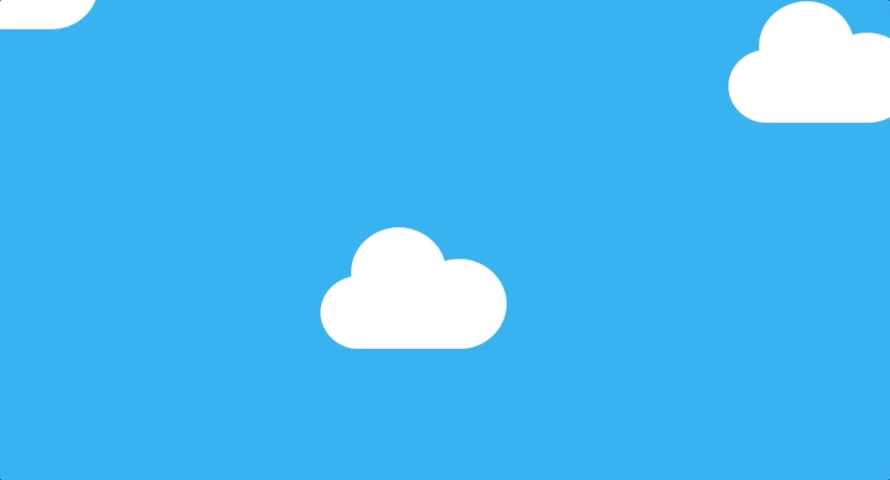 ابداء الرأي 
مهارات القرن 21
انتقل للبوابة الذكية LMS
اذكر إنجازات ابن الهيثم..
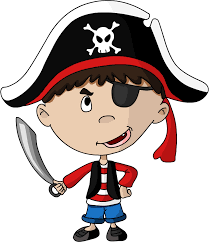 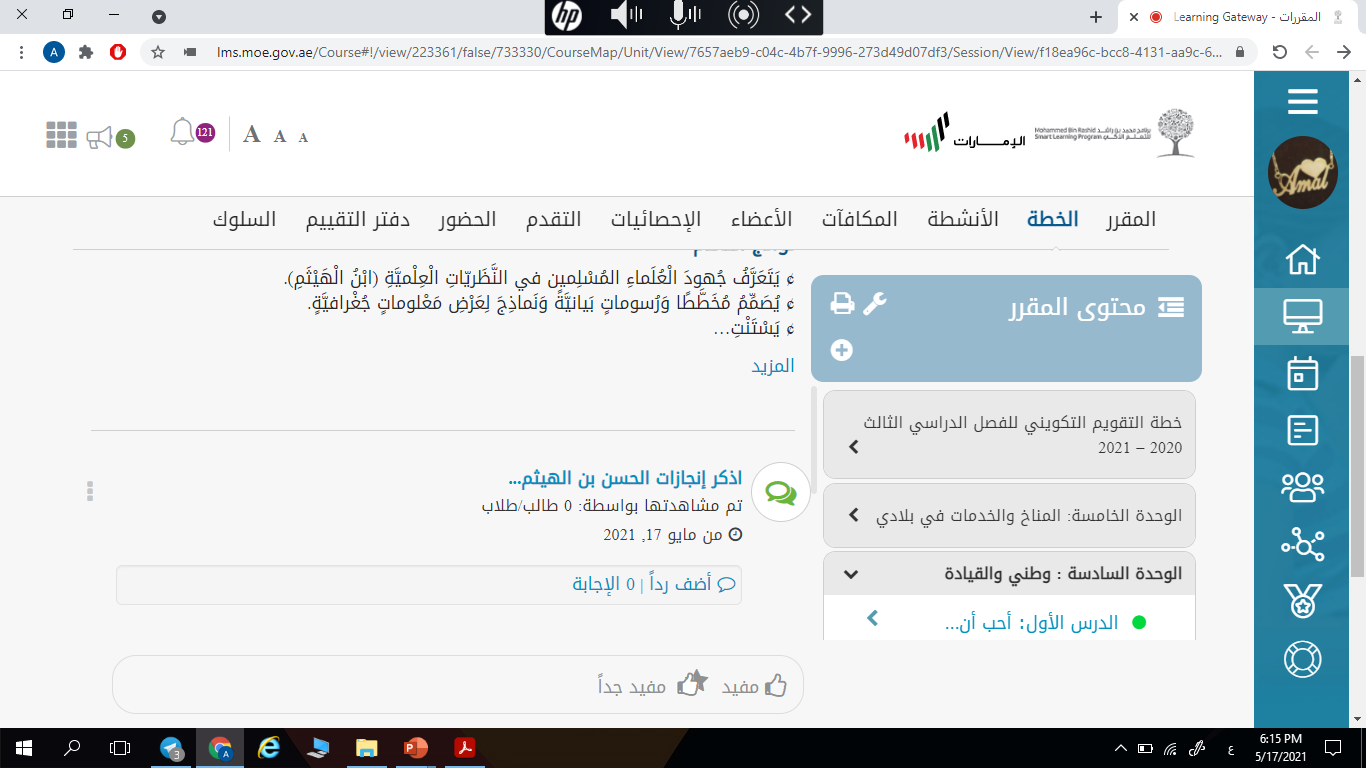 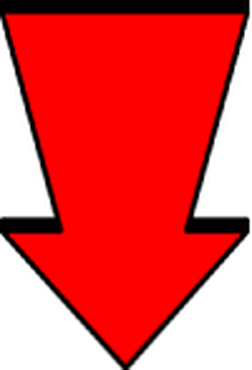 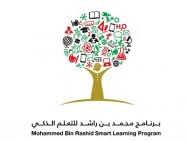 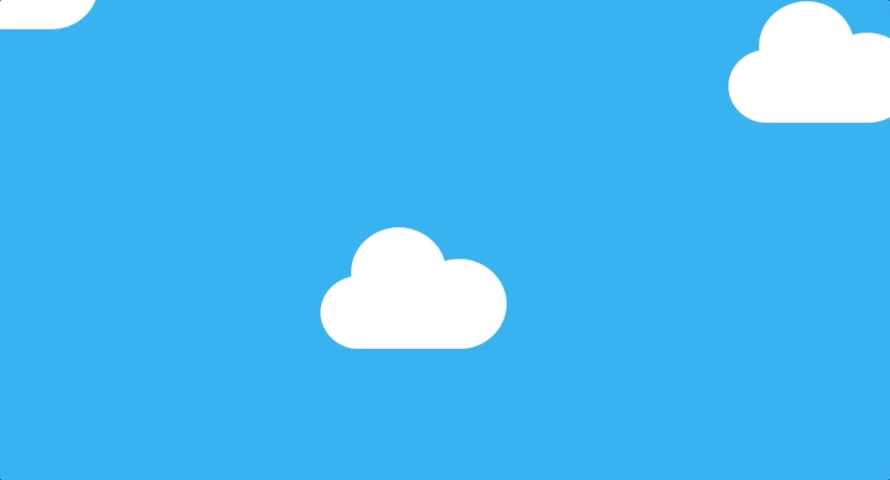 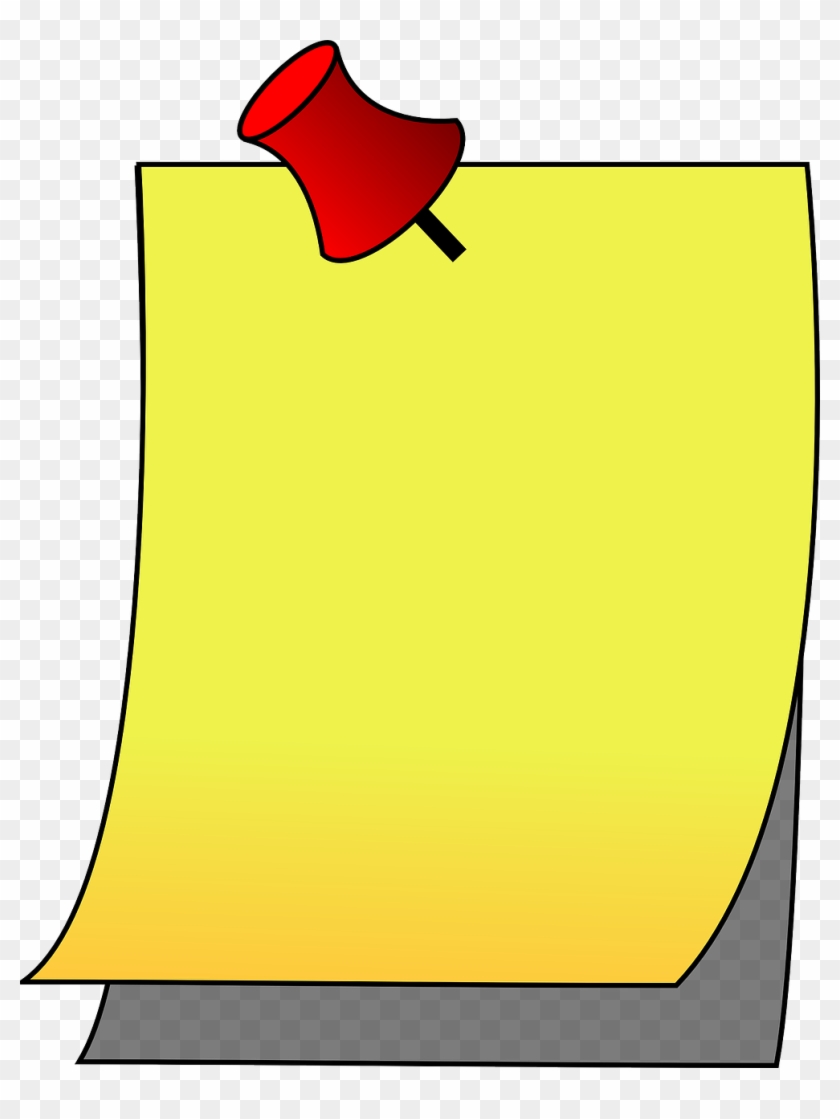 التقويم الختامي...
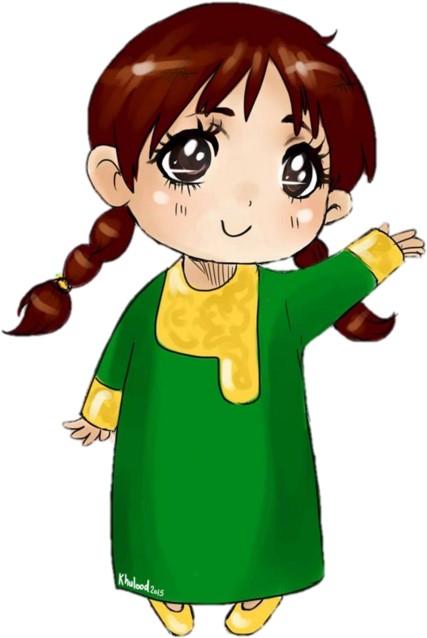 النضج الالكتروني
من خلال تطبيق
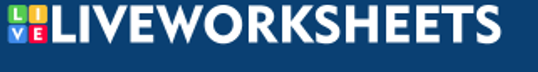 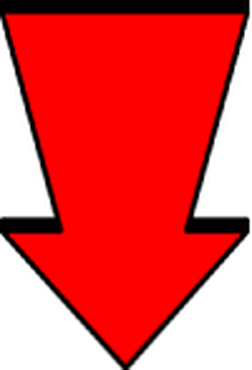 هيا شاركنا انجازك يا متميز...
 في قسم الدردشة 
والأول سيحصل على وسام
https://www.liveworksheets.com/cn1907724ar
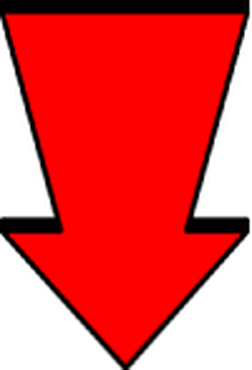 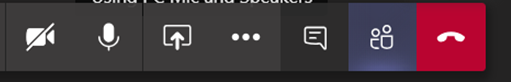 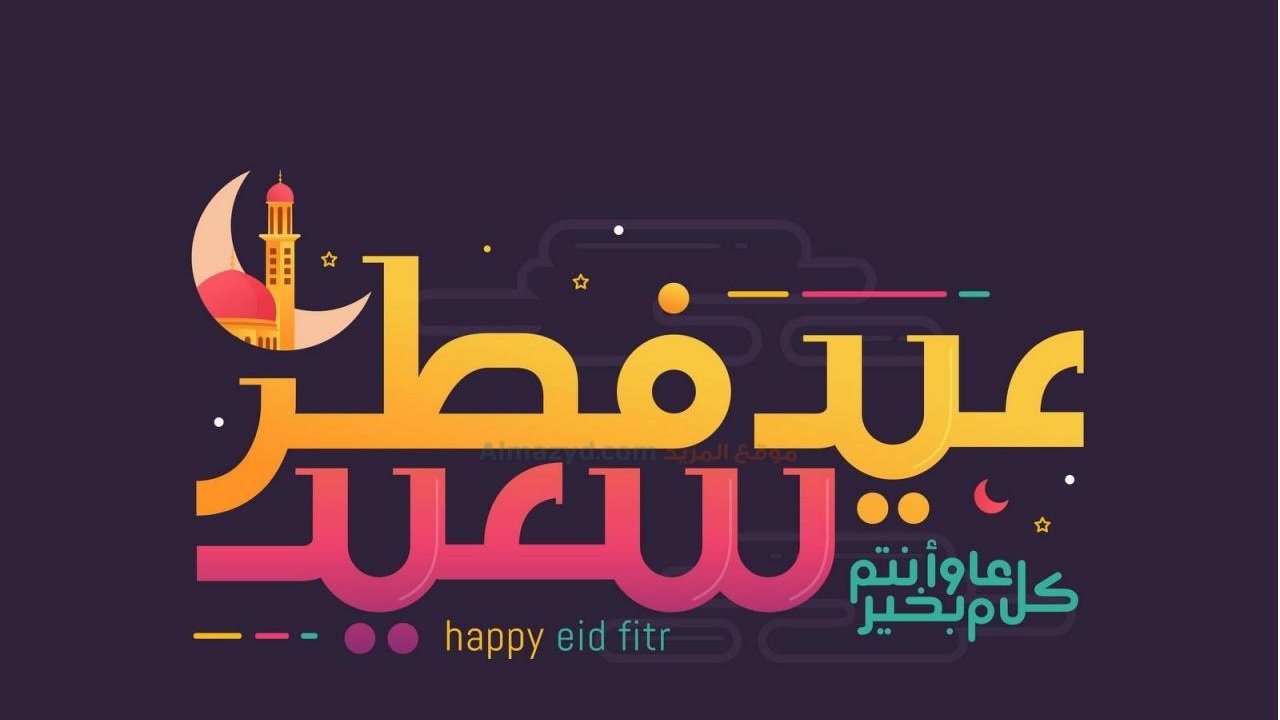 ماذا تعلمت من درسنا اليوم ؟
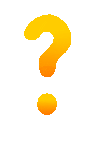 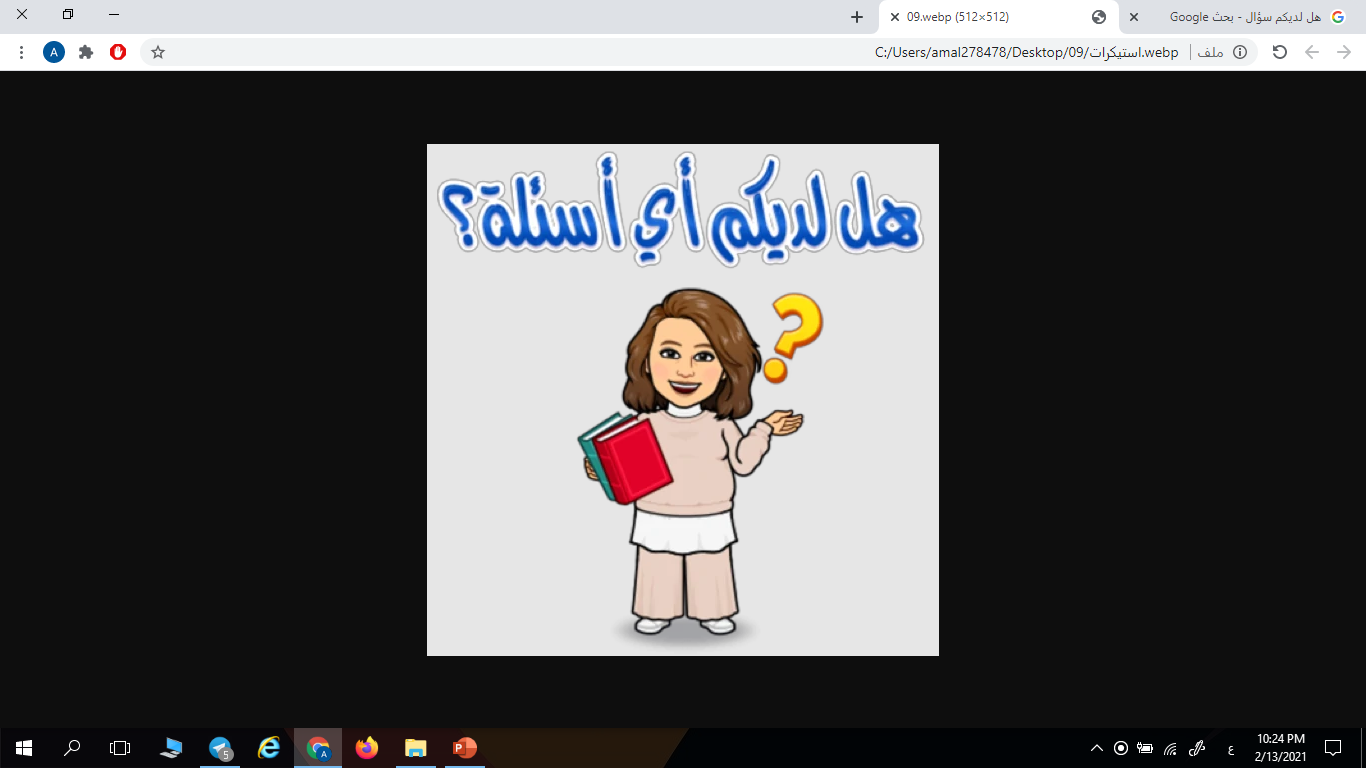 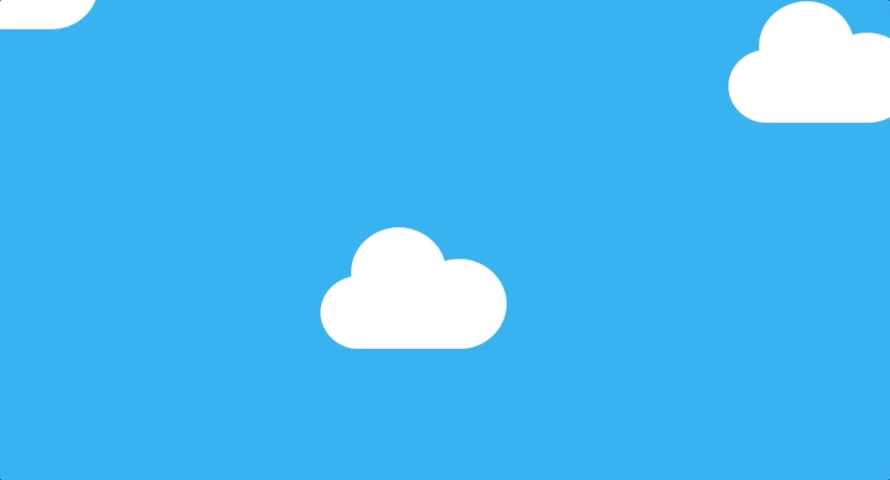 الوسام لك فأنت تستحقه
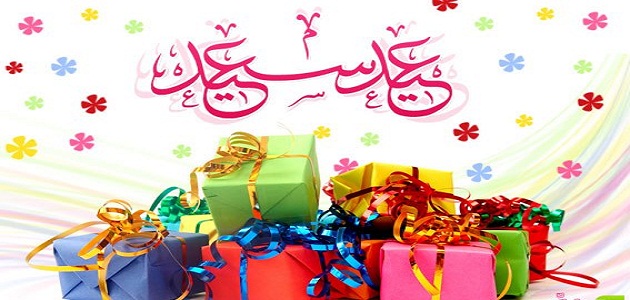 مبادرة لتحفيز طلابي الأعزاء
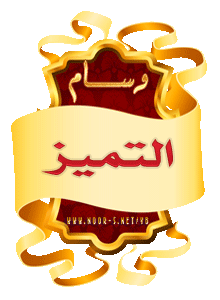 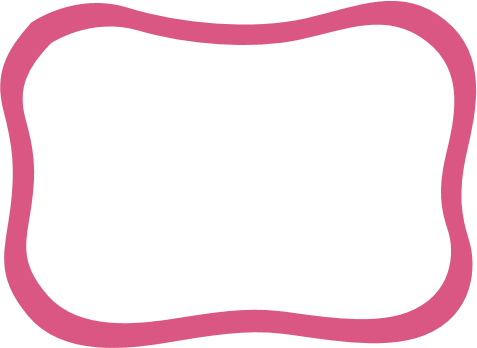 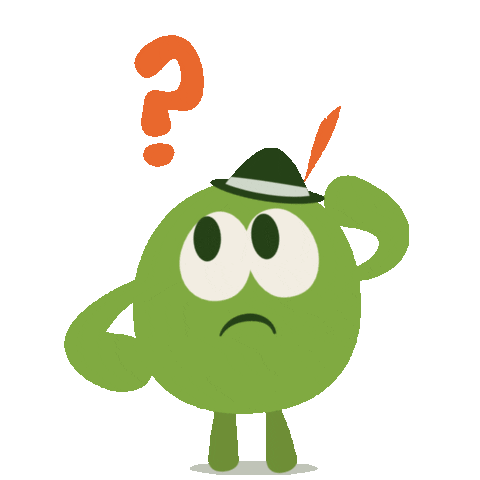 الكشف عن البطل
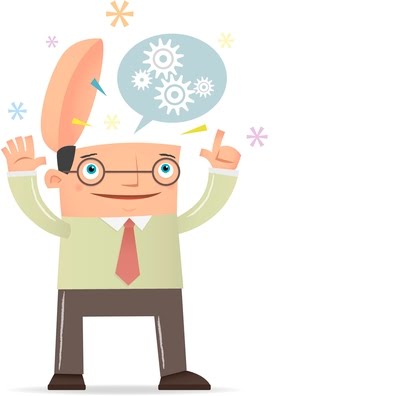 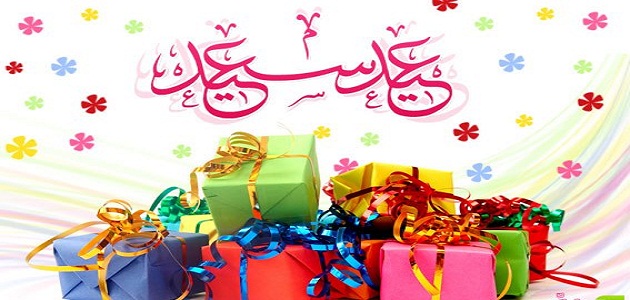 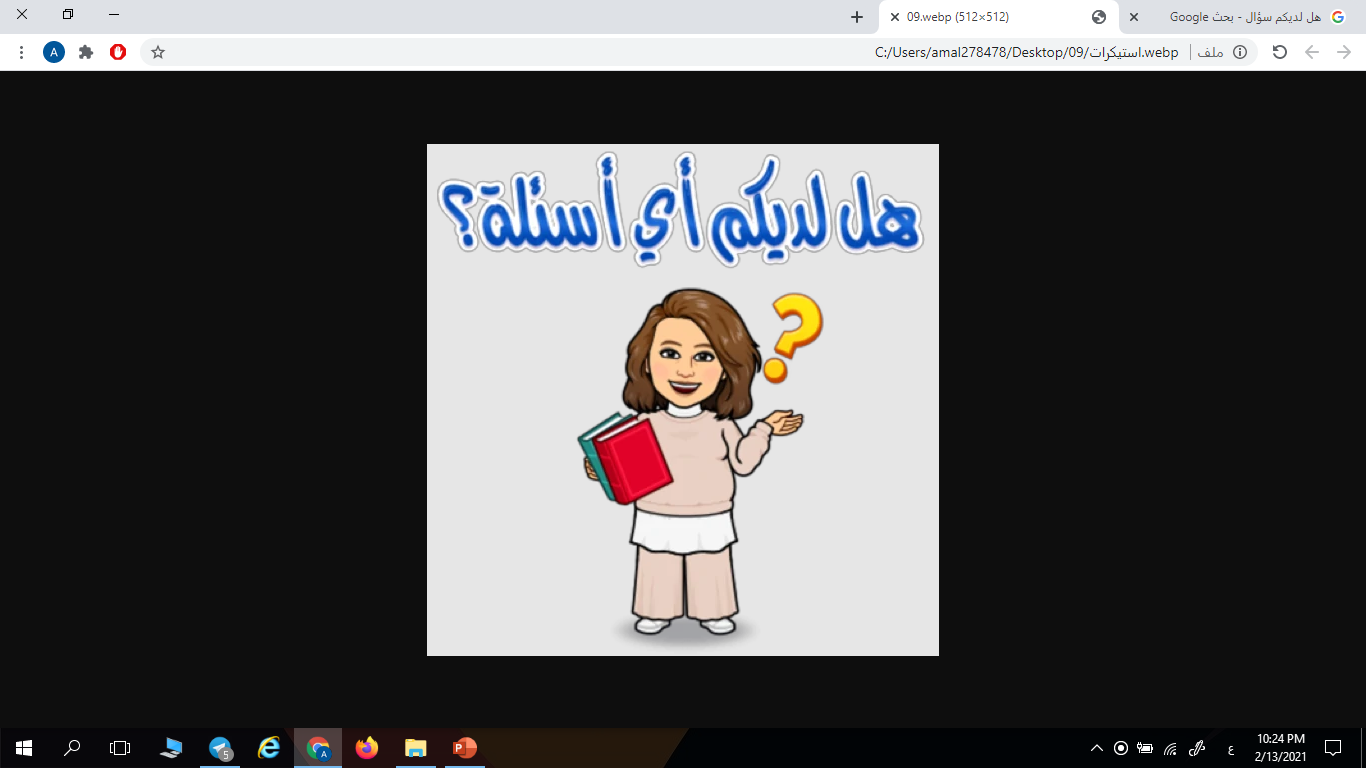 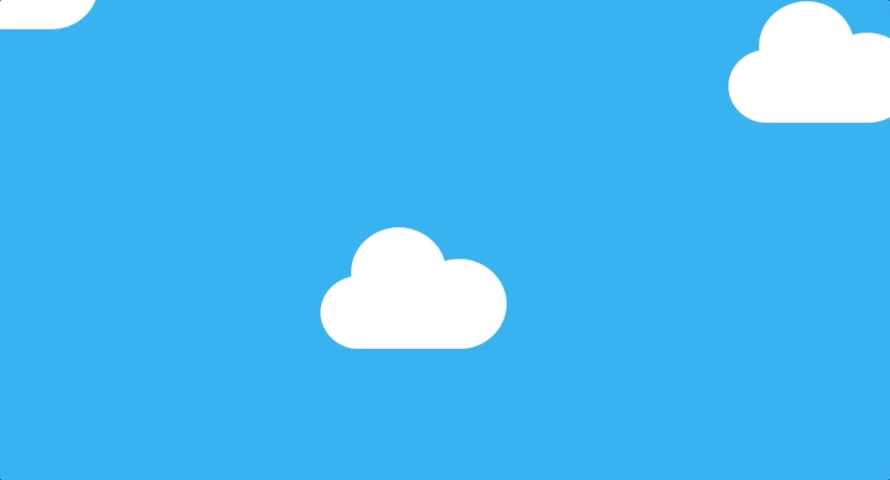 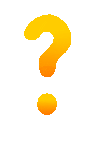 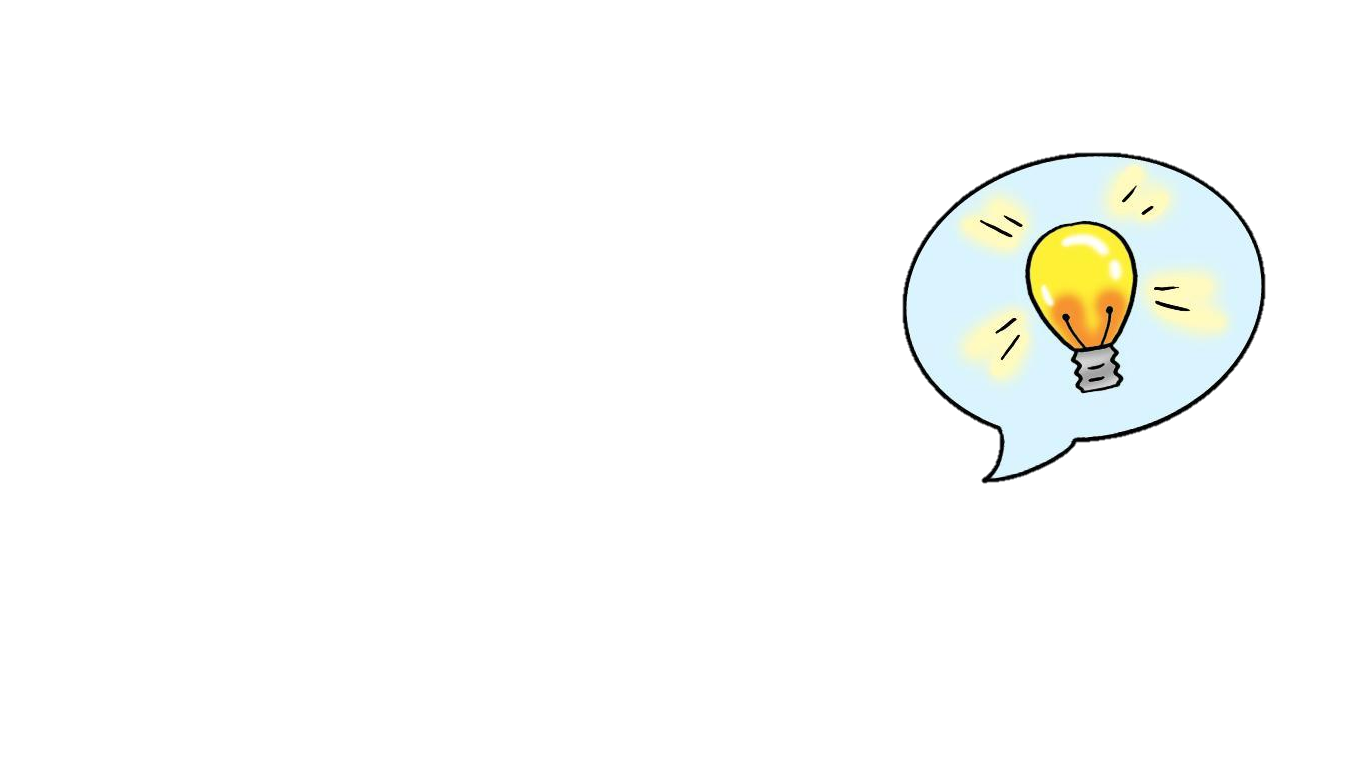 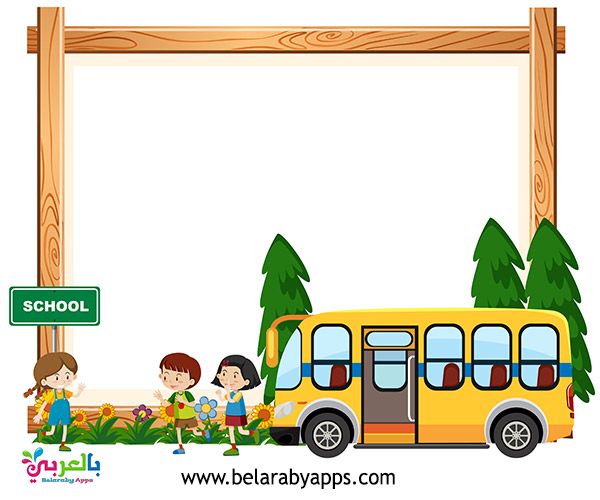 بطاقة الخروج
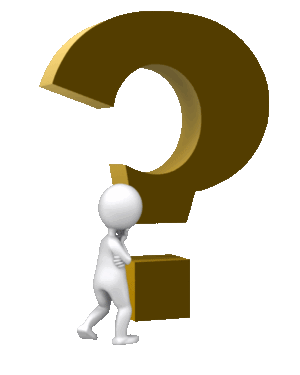 اختر الرقم المناسب لتقيم فهمك للحصة ...
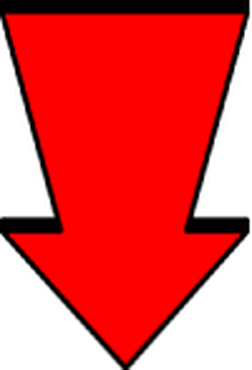 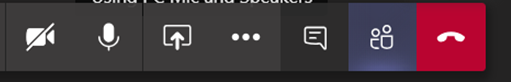 1
2
3
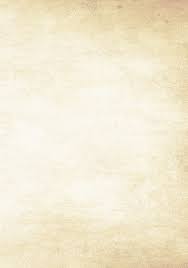 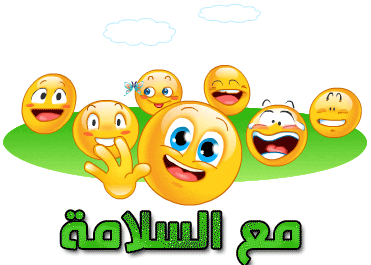 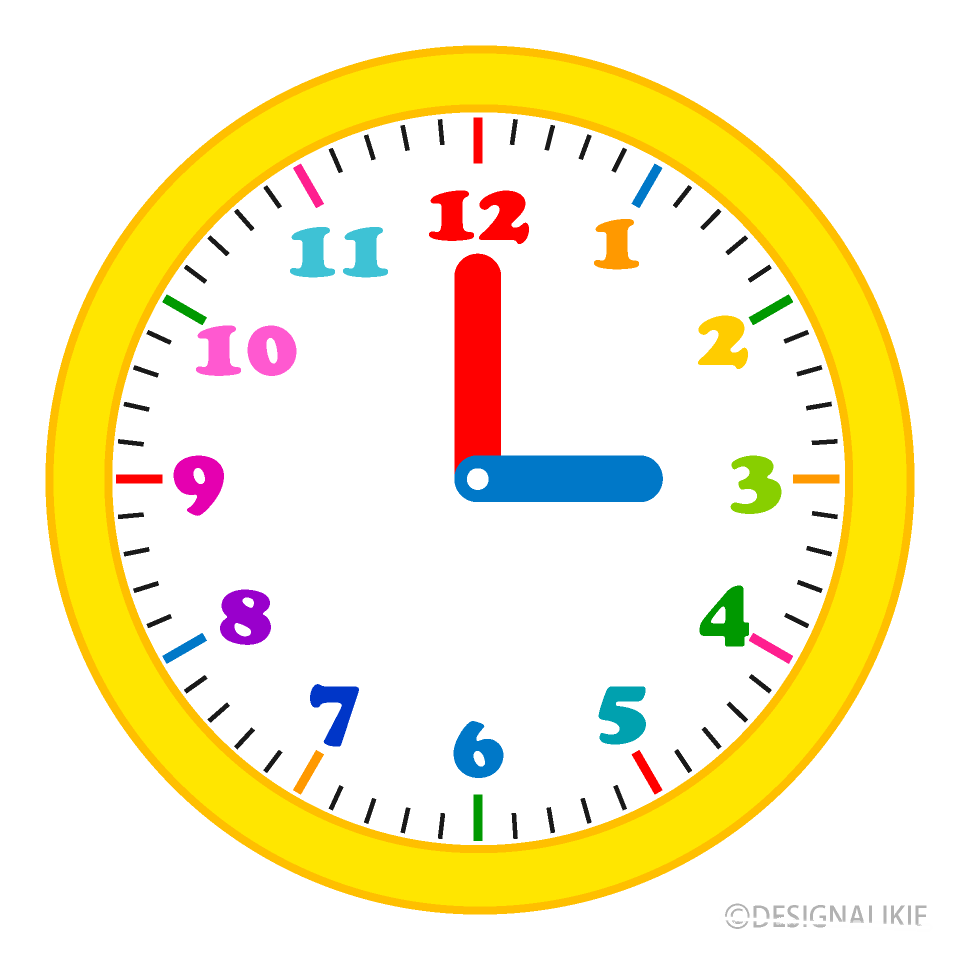 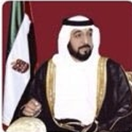 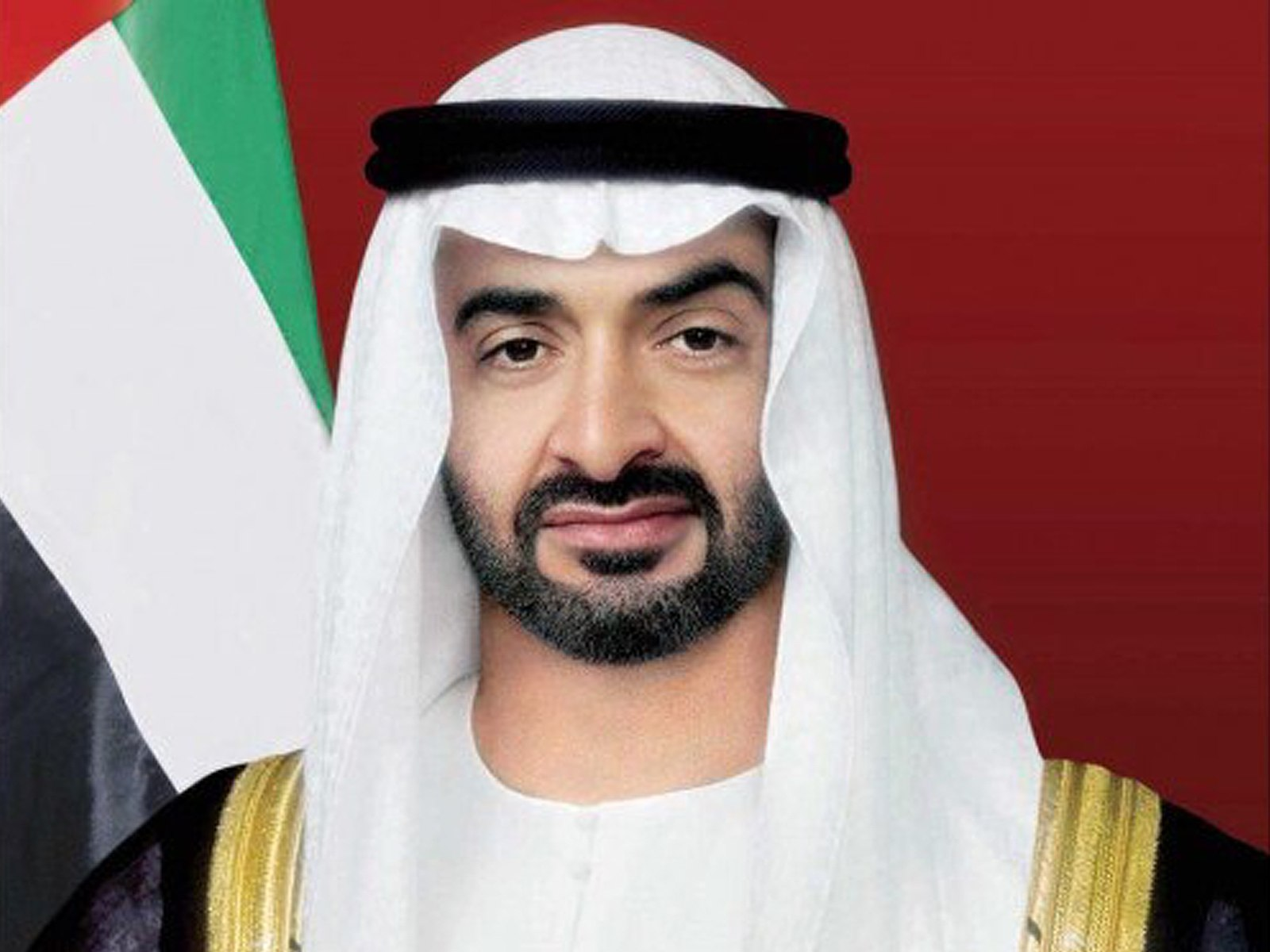 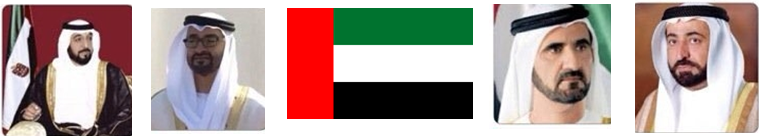 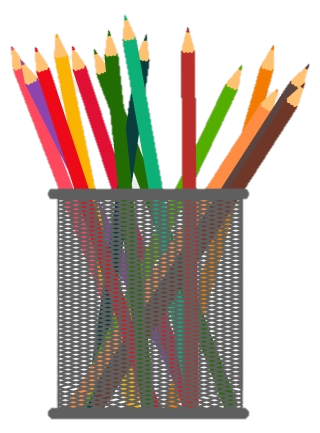 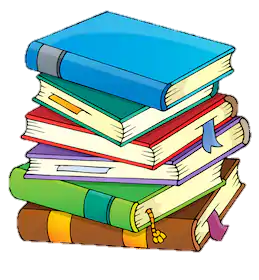 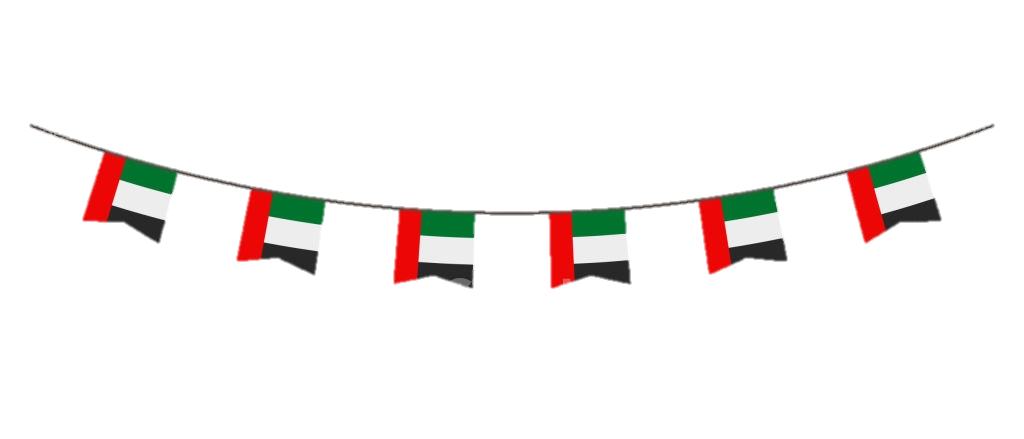 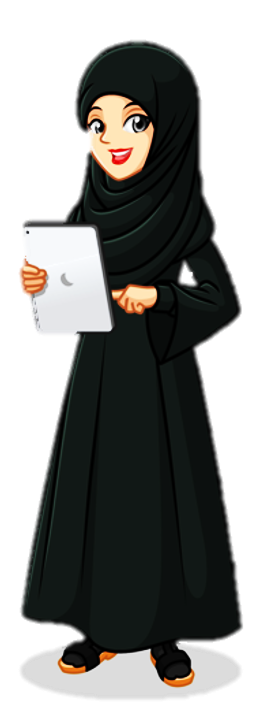 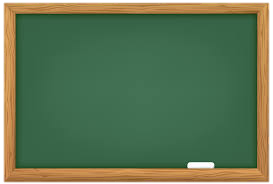 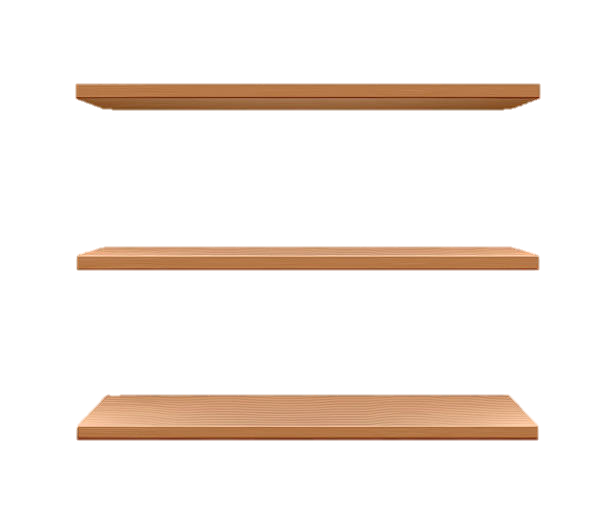 شكراً على حسن استماعكم وتفاعلكم معي 
يا أبطالي .
 أتمنى أن الدرس قد نال على إعجابكم .....
إلى اللقاء  مع درس جديد.
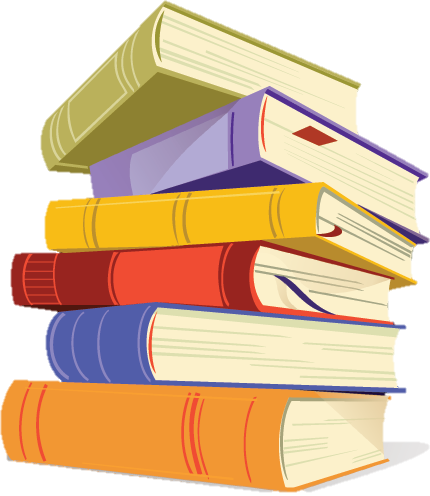 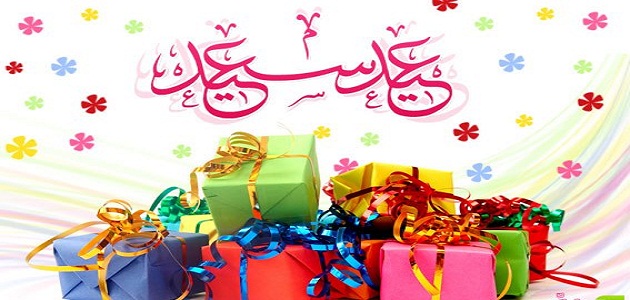 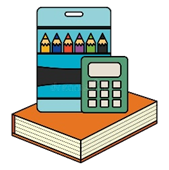 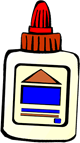 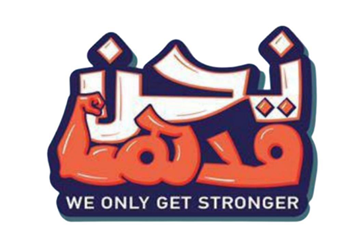 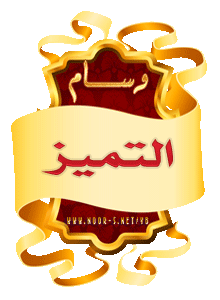 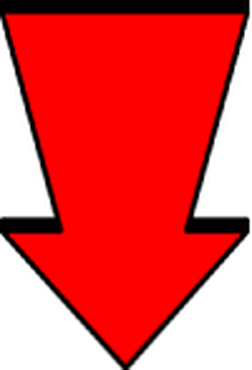 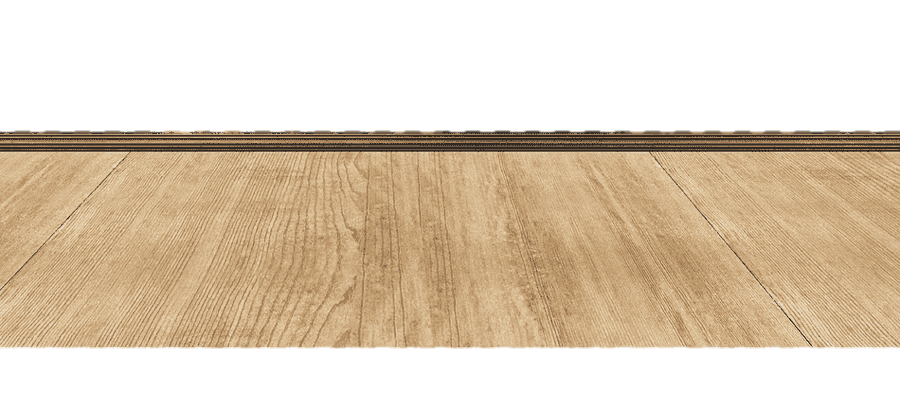 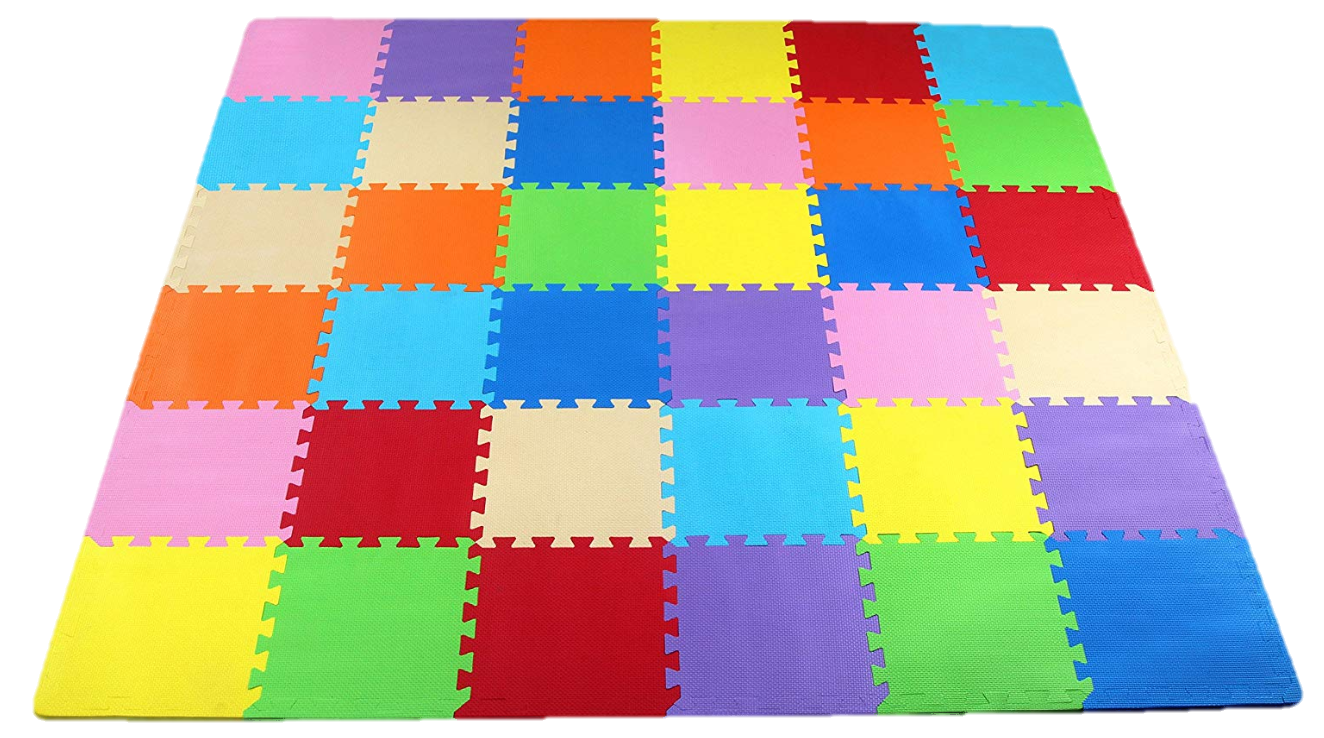 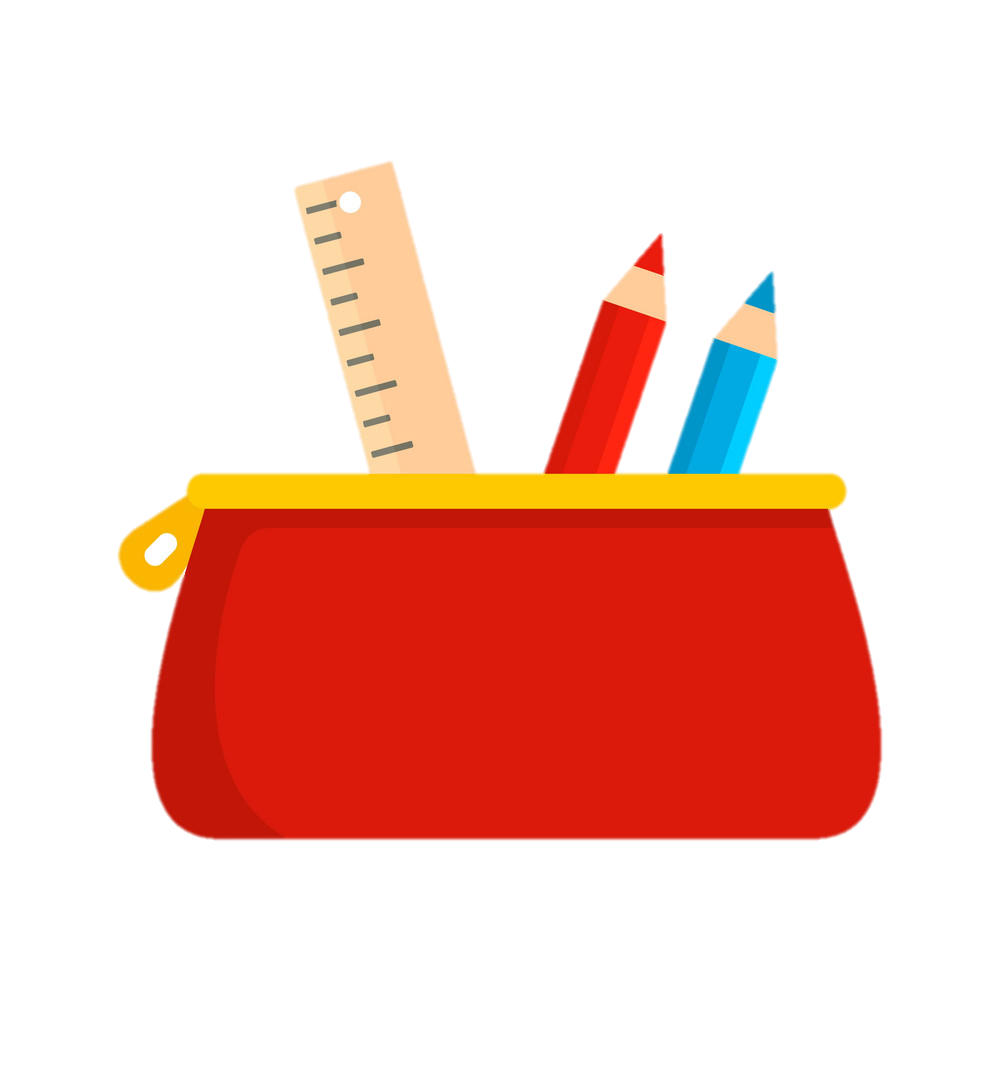 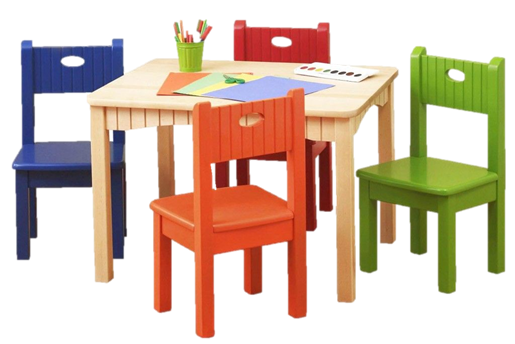 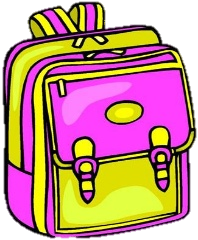 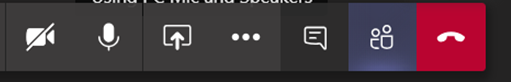 مكافأة للطلبة المتفاعلين
أوسمة على البوابة الذكية